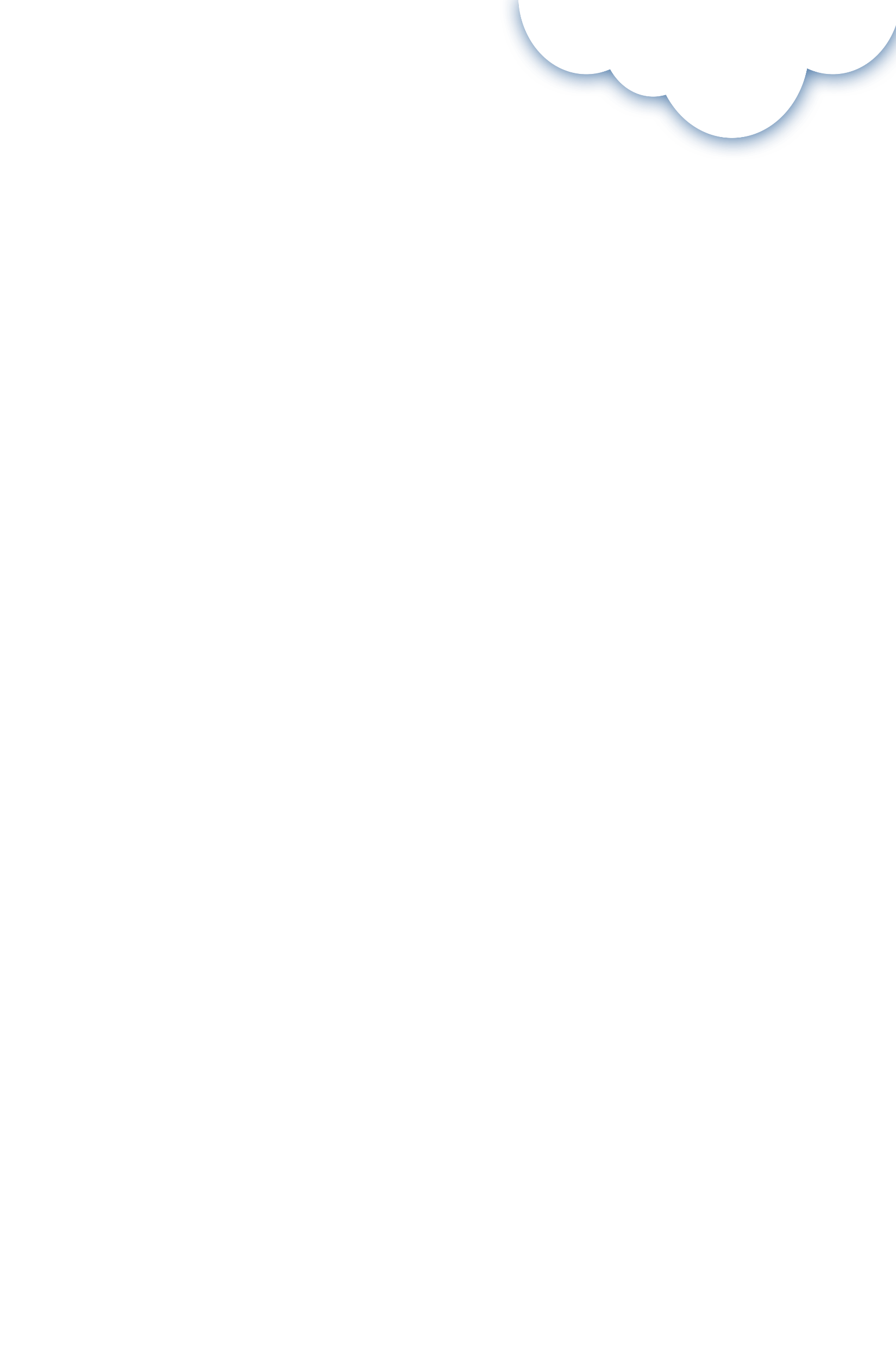 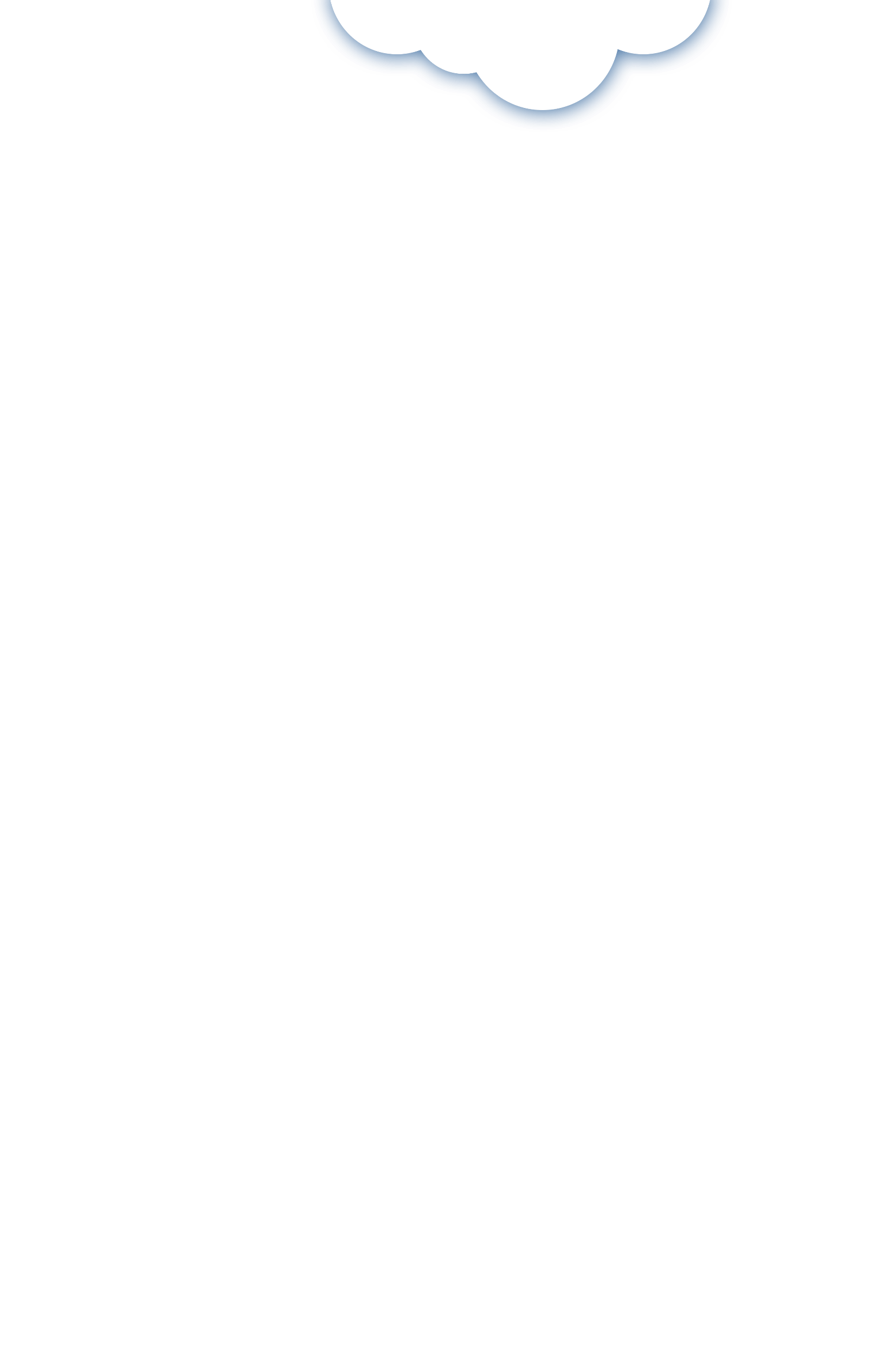 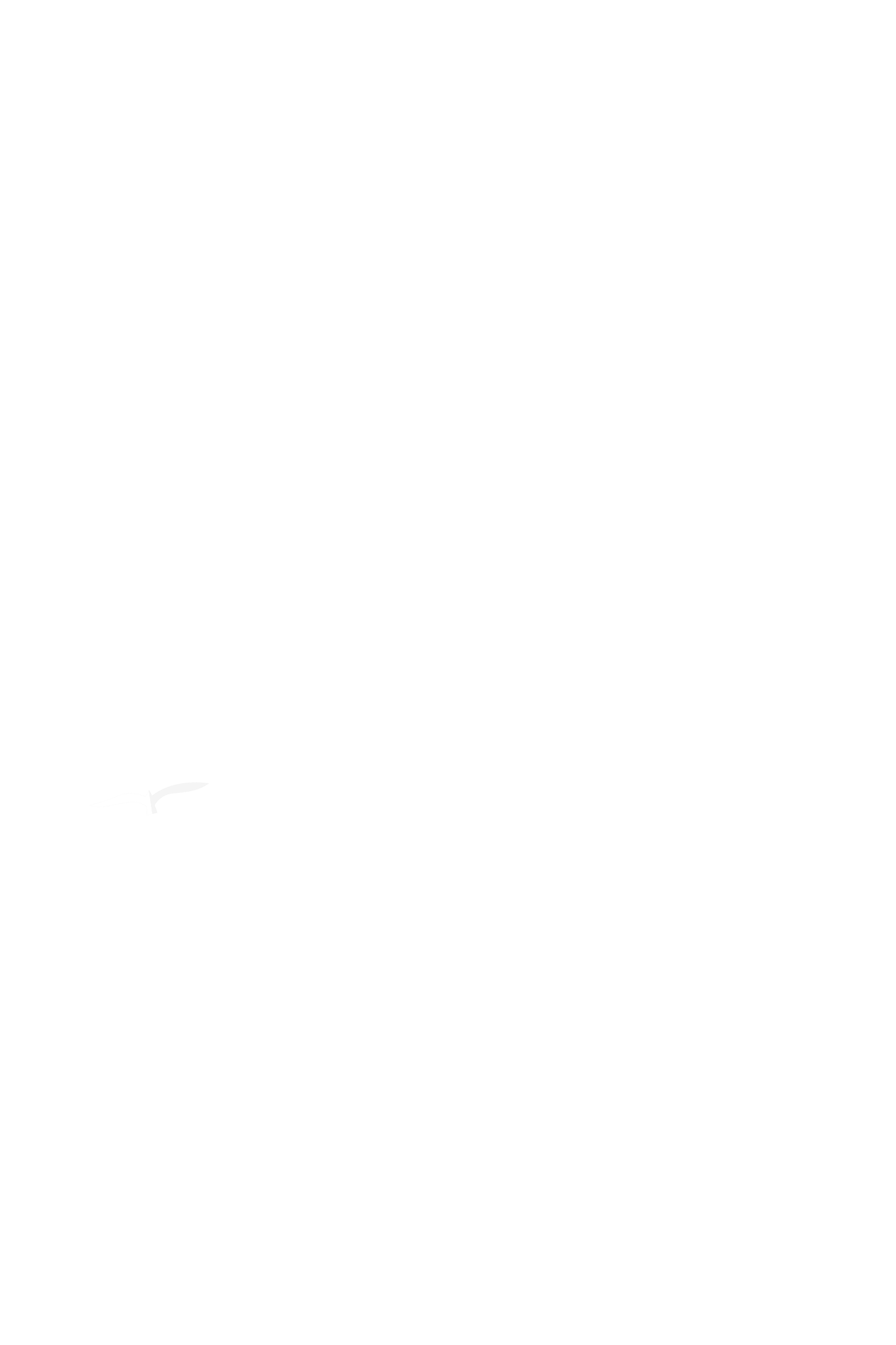 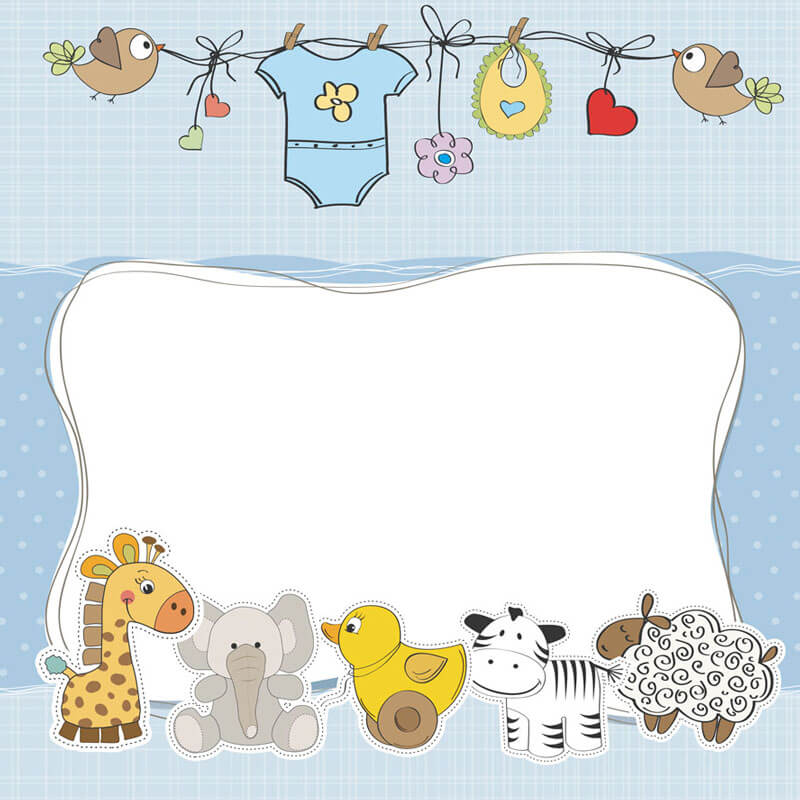 PHÒNG GIÁO DỤC VÀ ĐÀO TẠO QUẬN LONG BIÊN
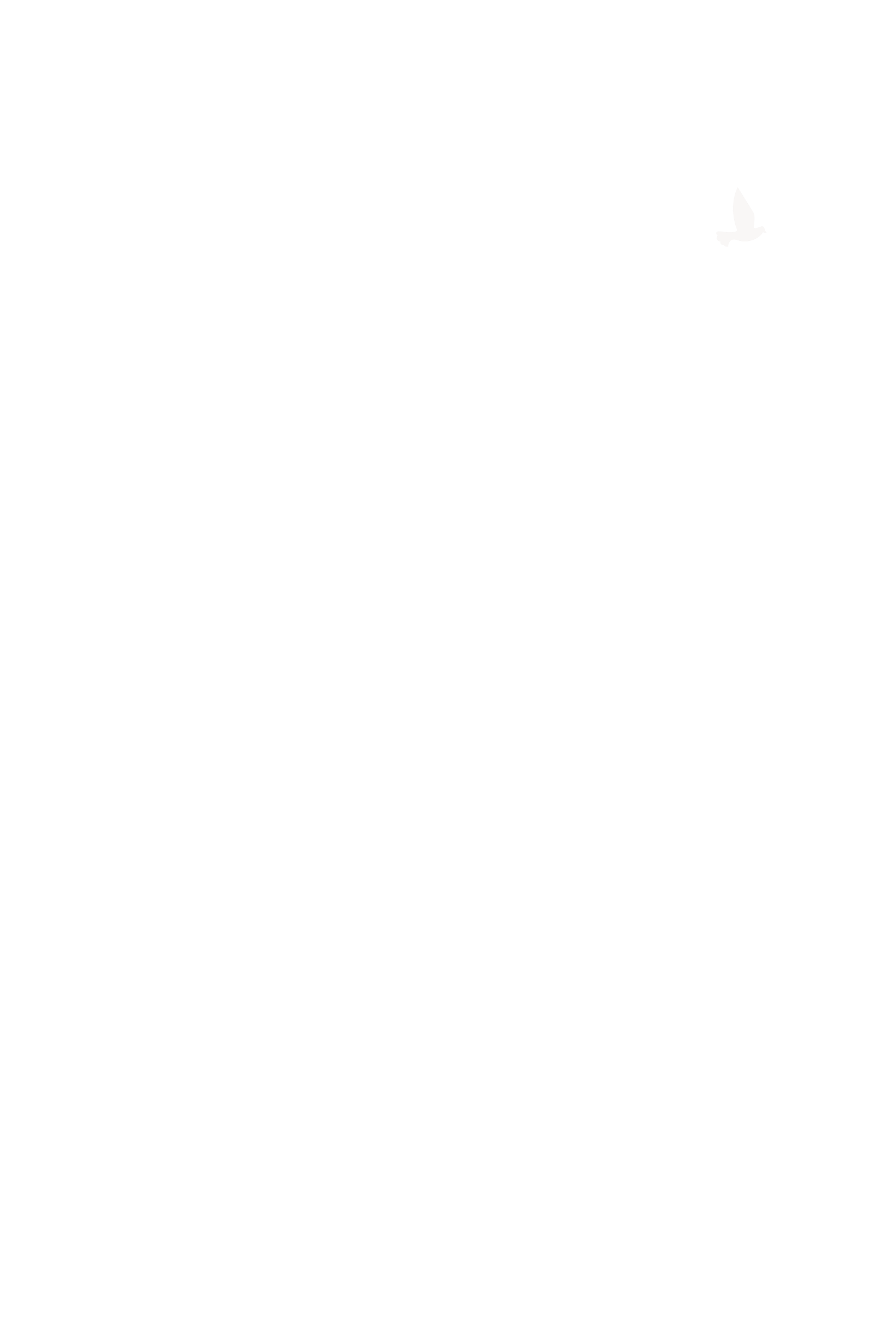 MĨ THUẬT LỚP 1
CHỦ ĐỀ 7: CON VẬT EM YÊU
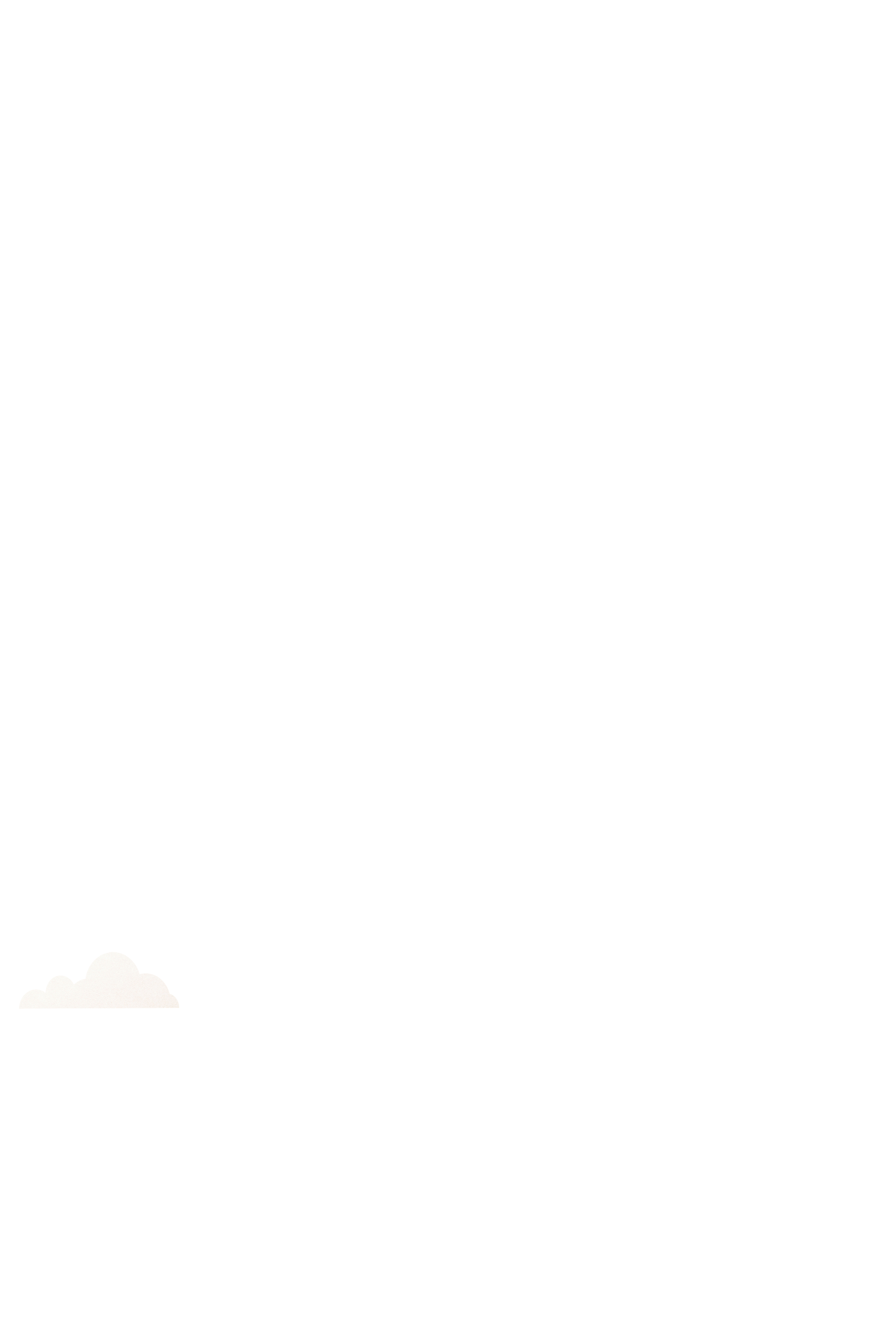 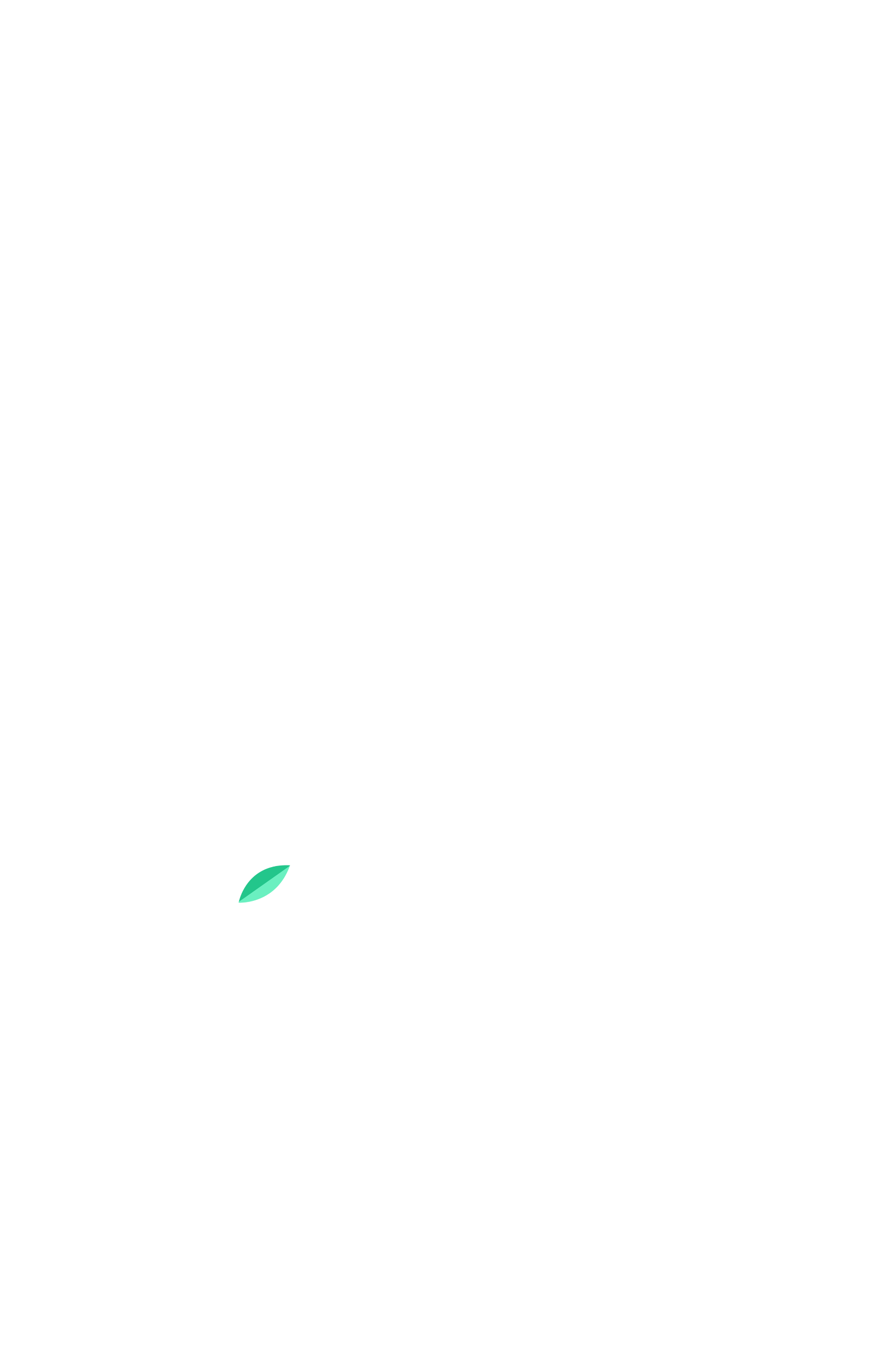 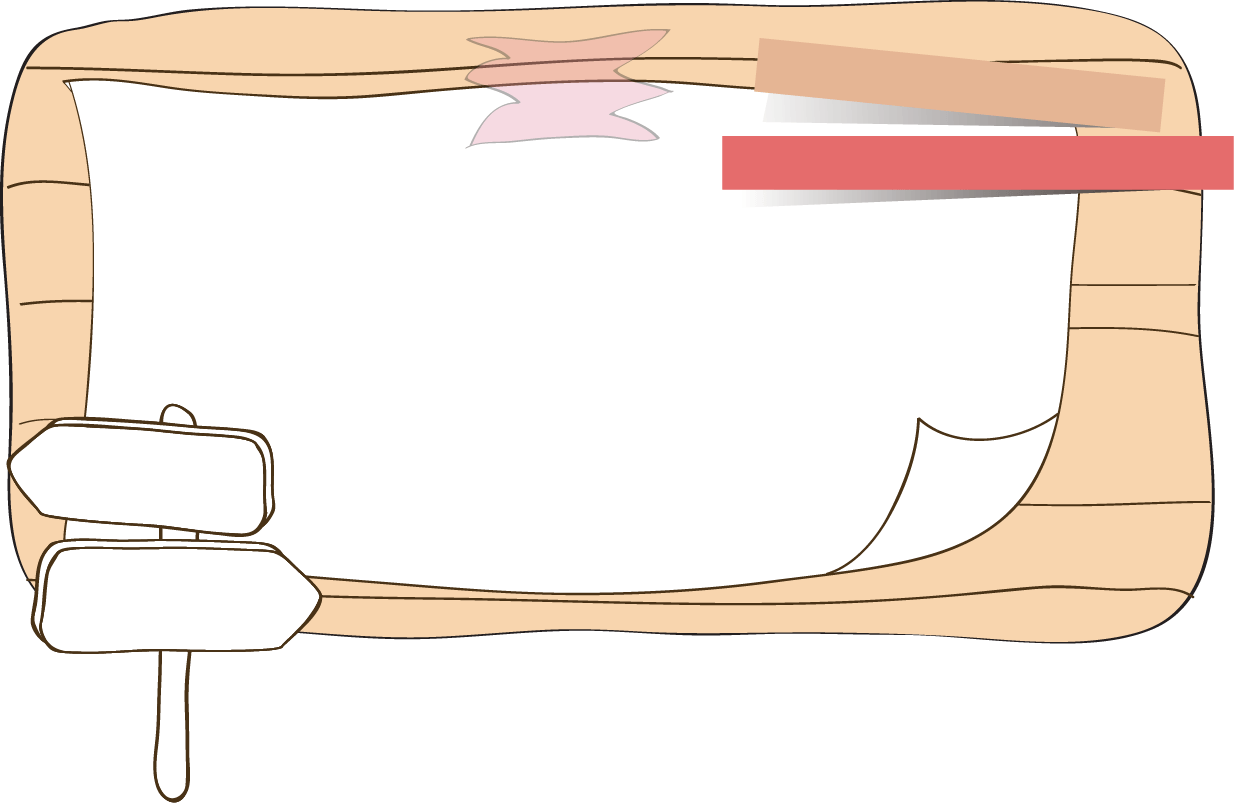 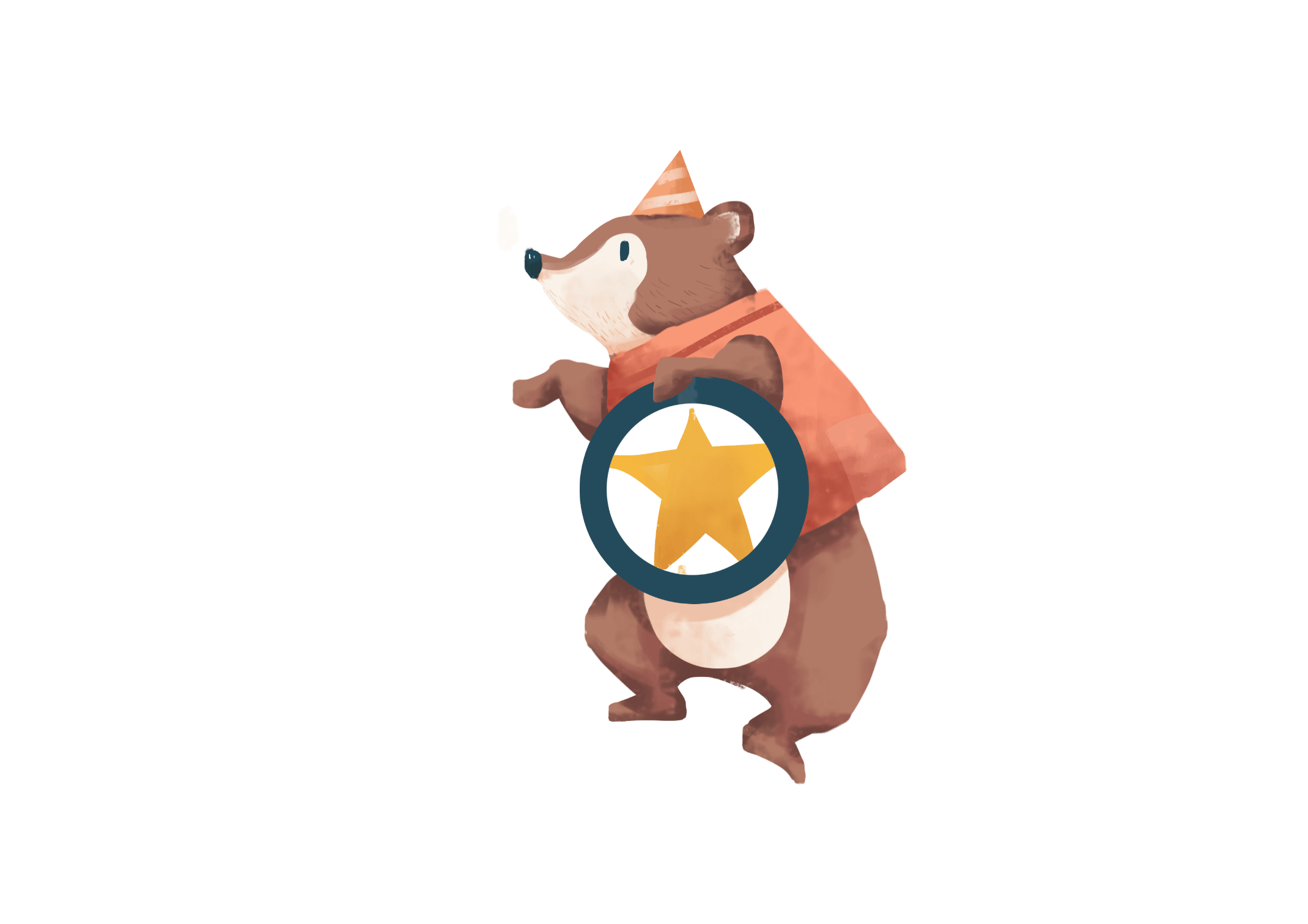 KHỞI ĐỘNG
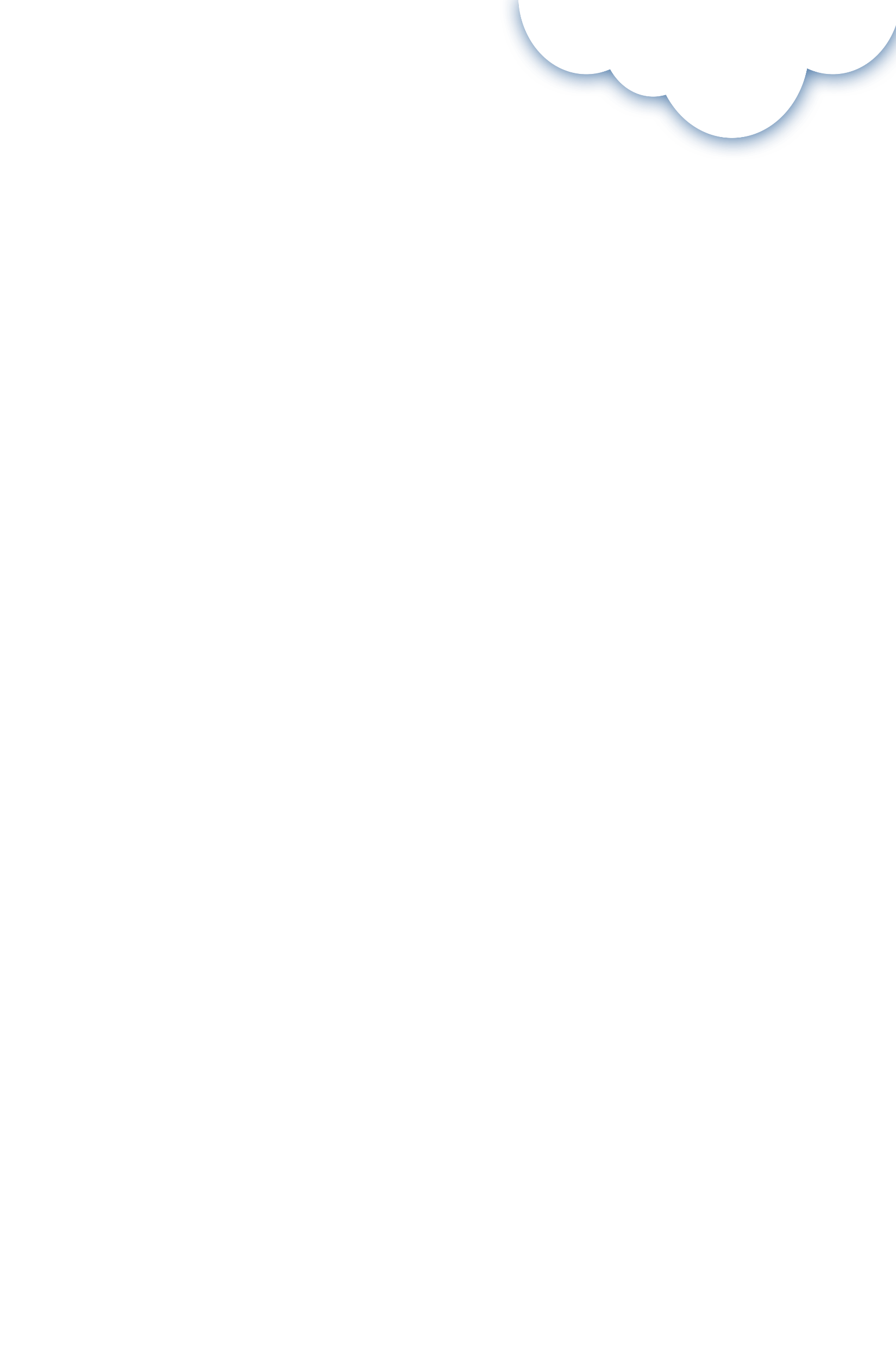 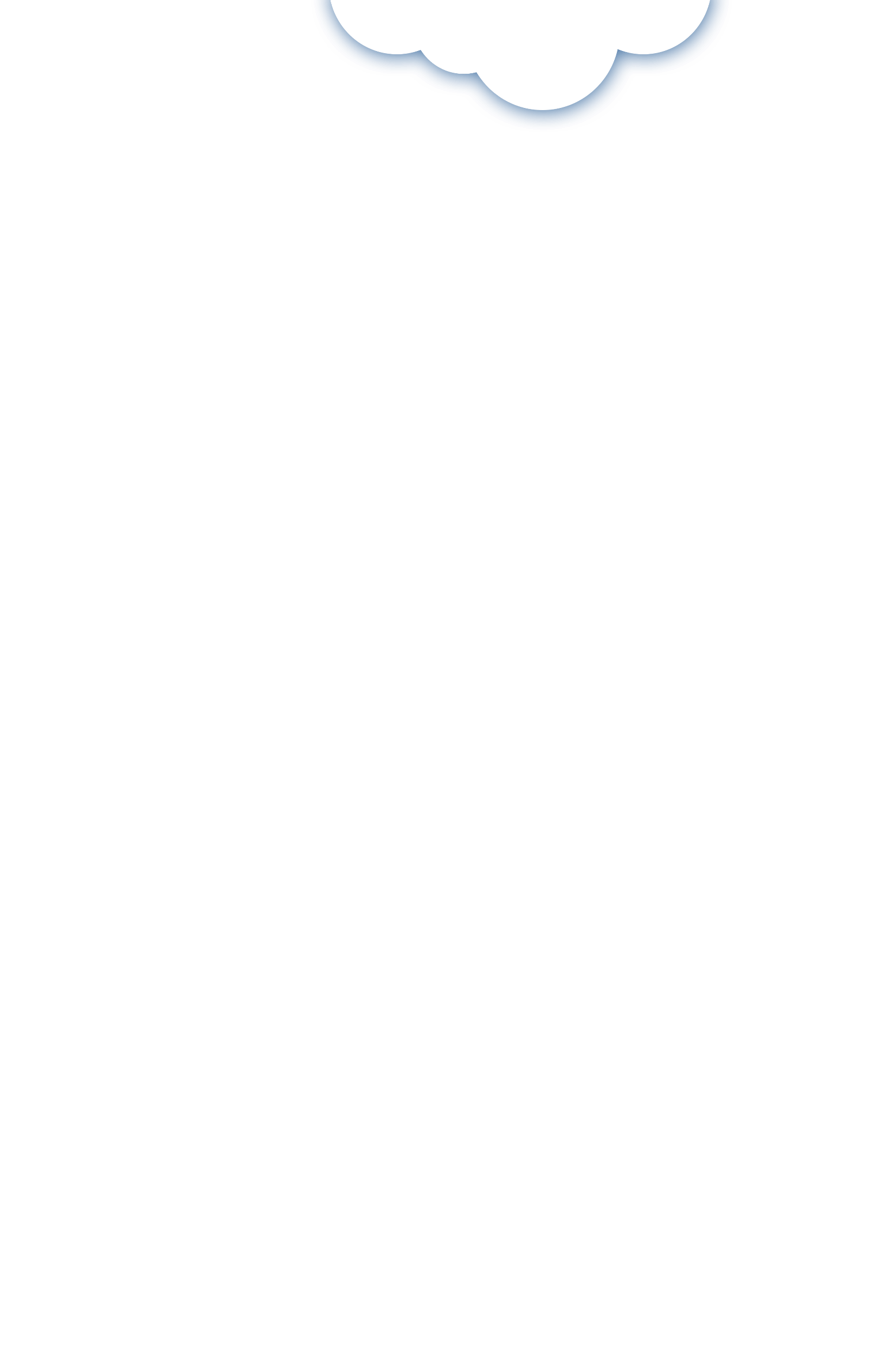 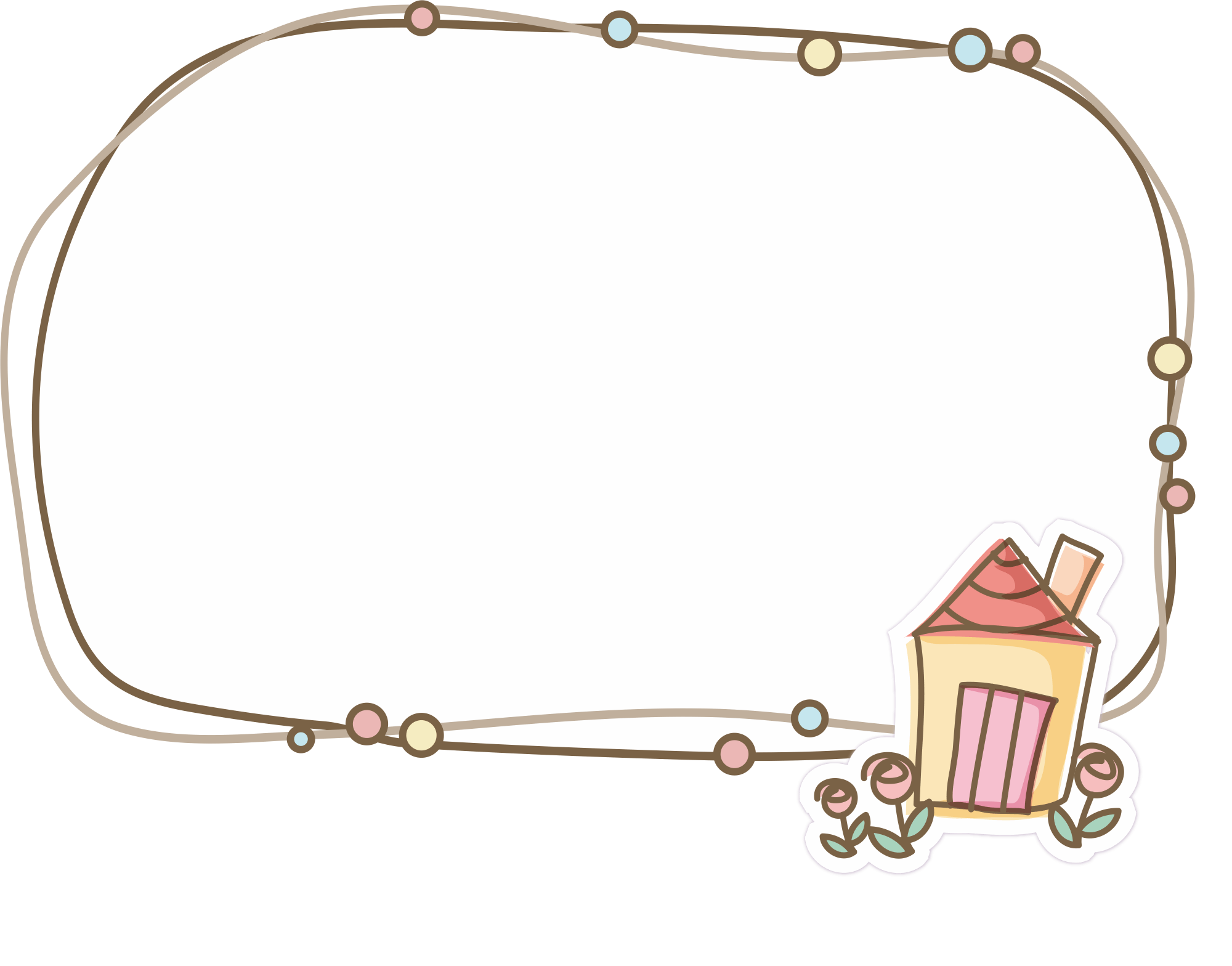 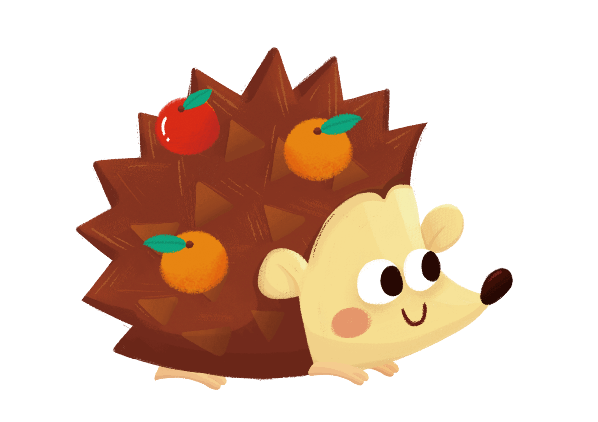 BÀI 1
VẬT NUÔI
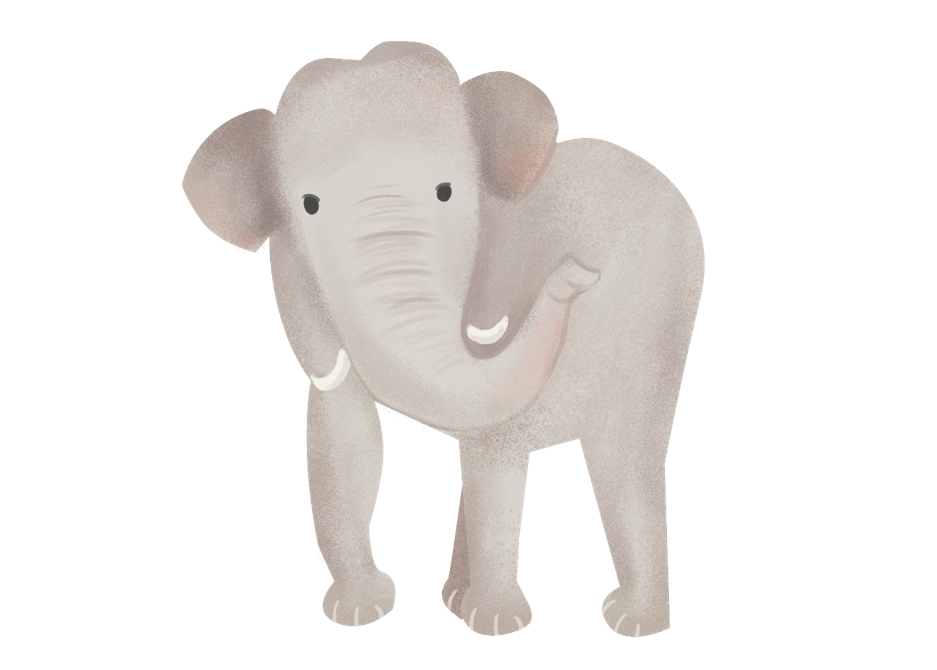 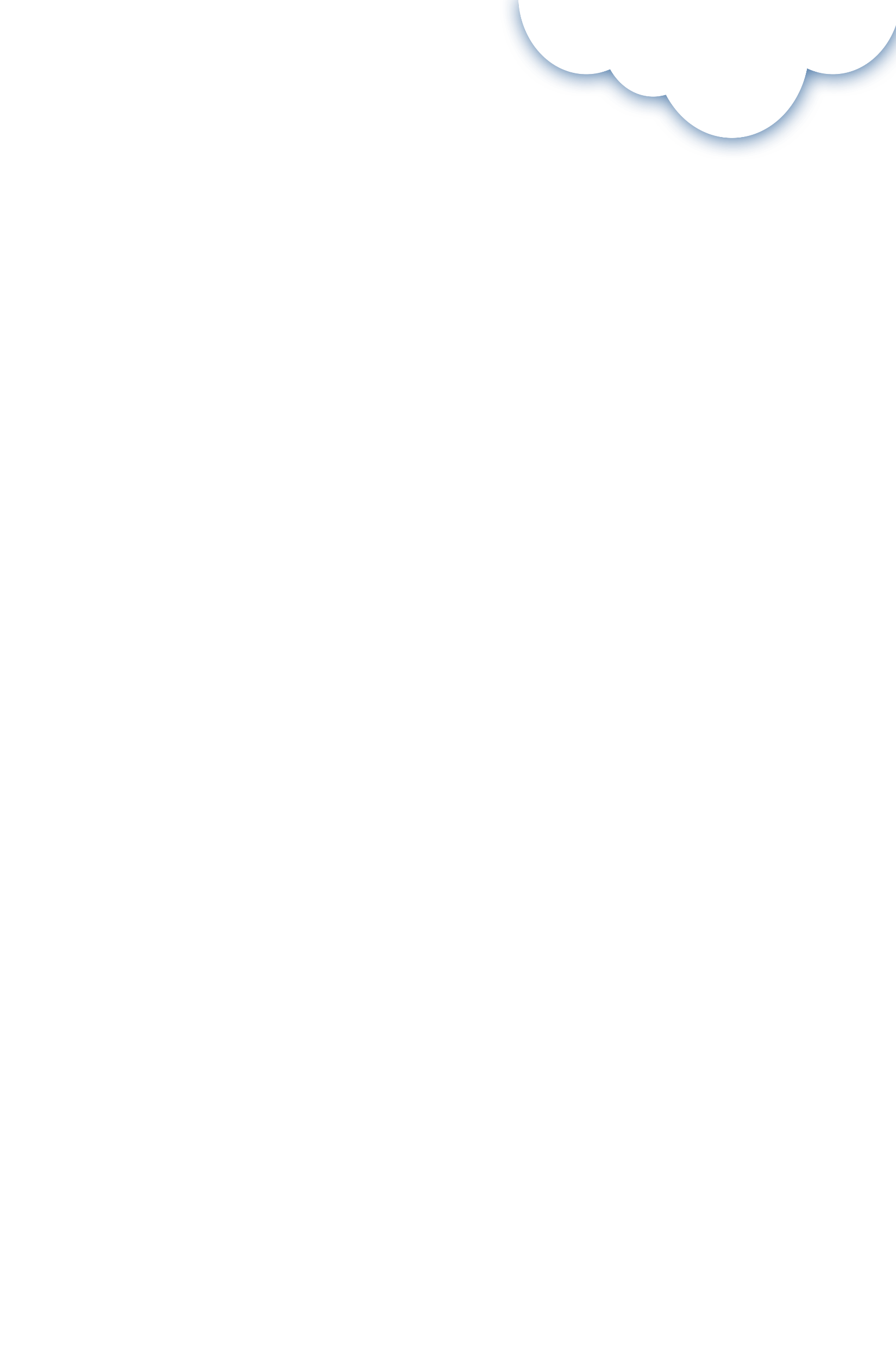 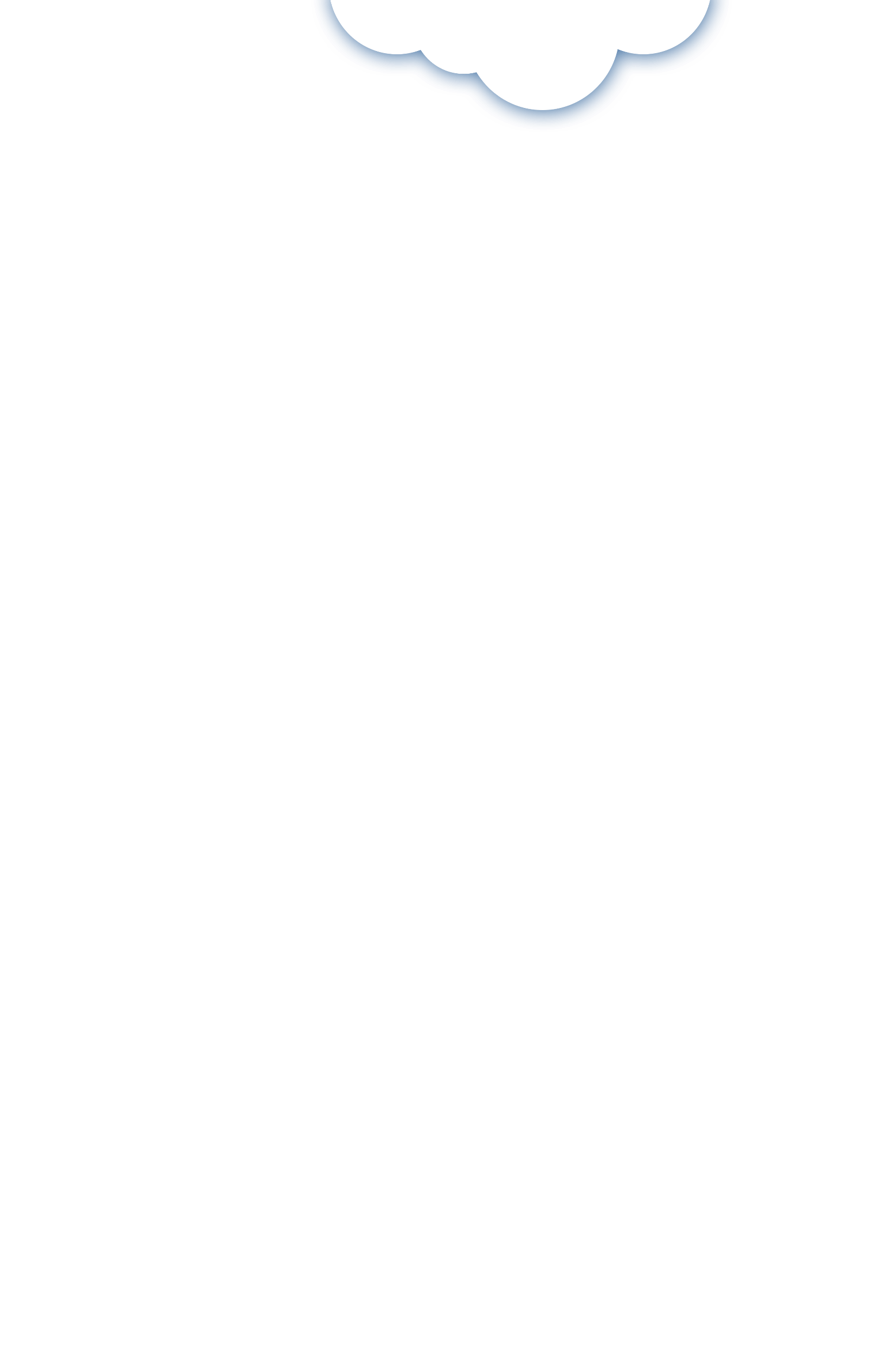 Chuẩn bị đồ dùng
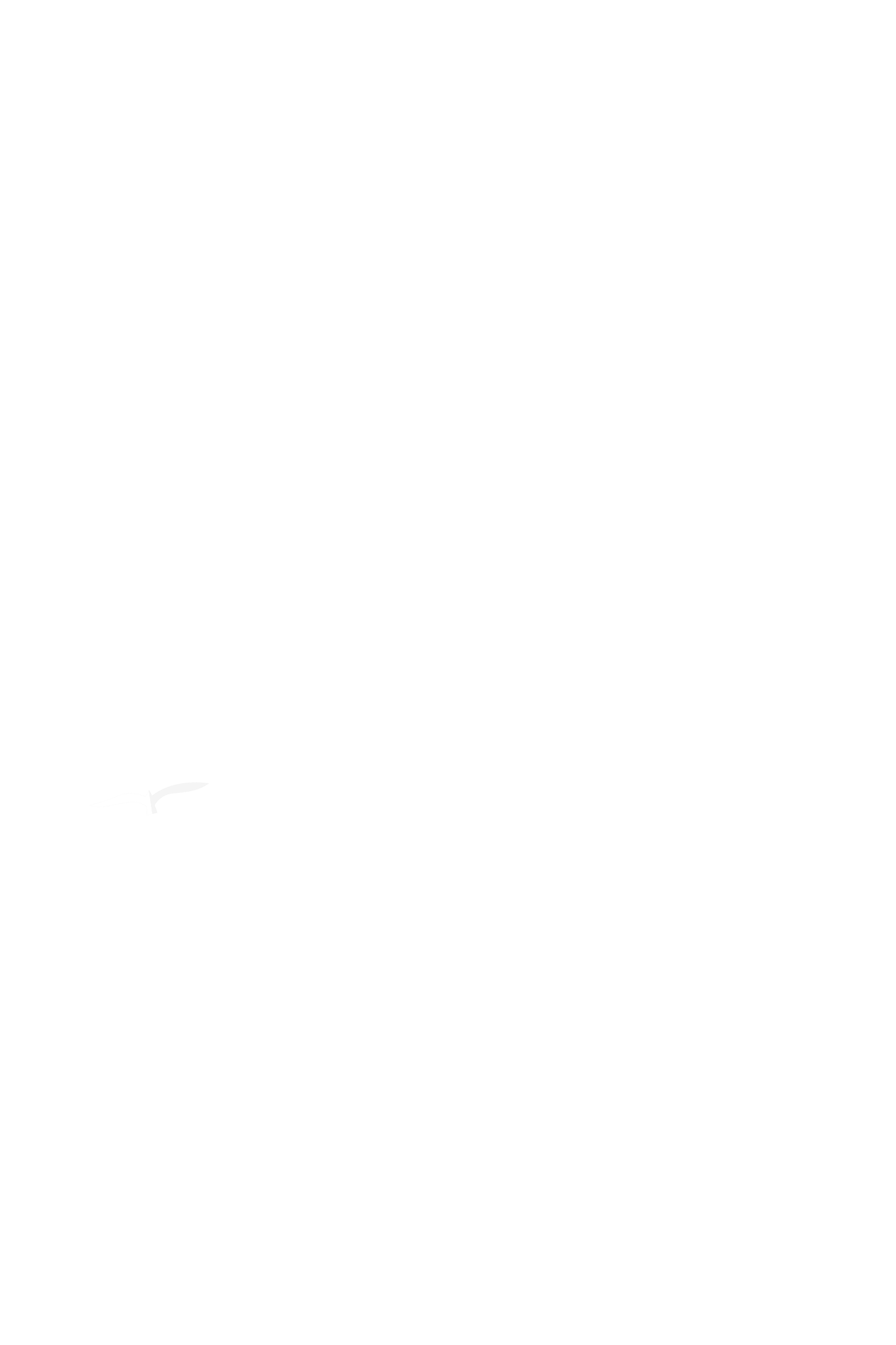 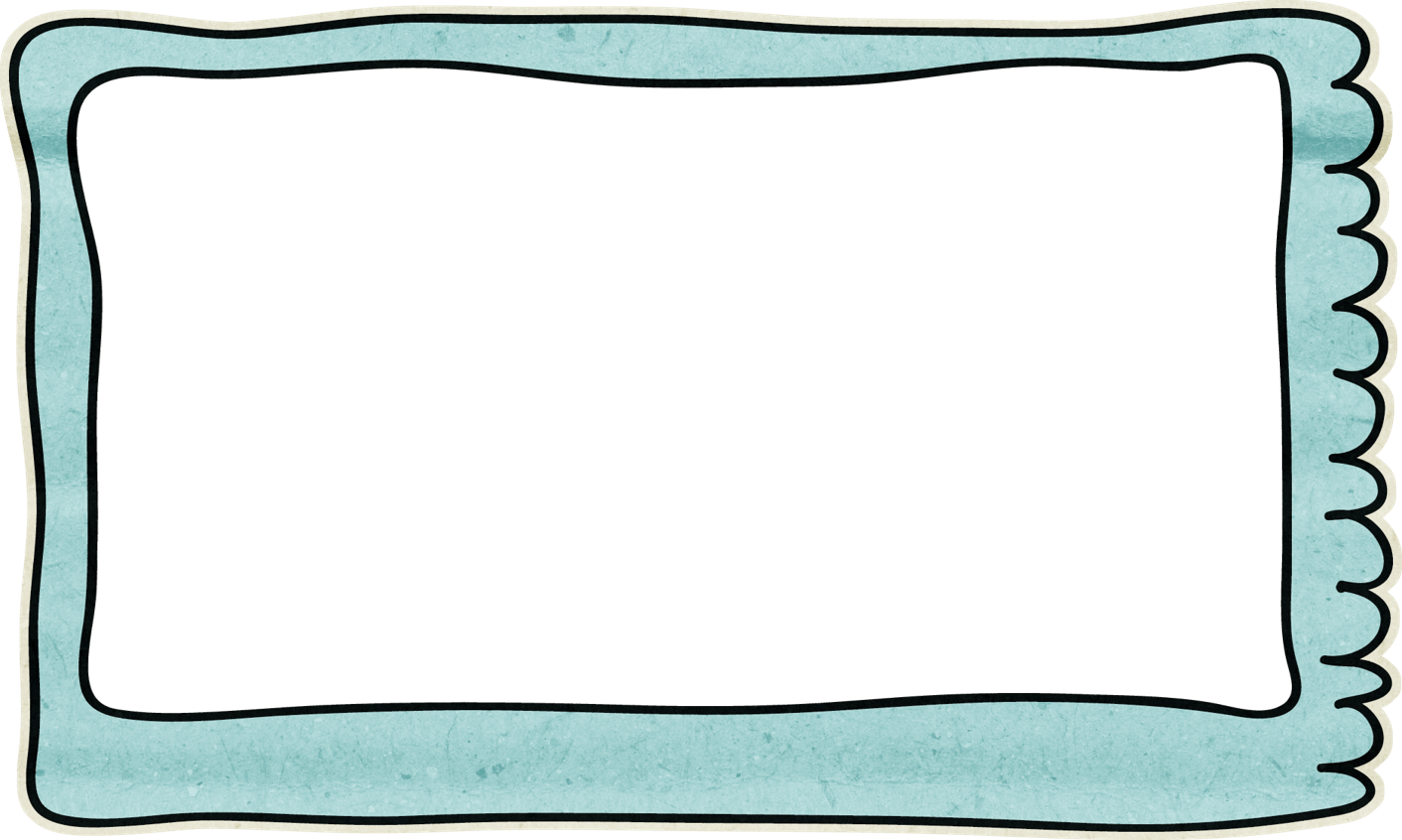 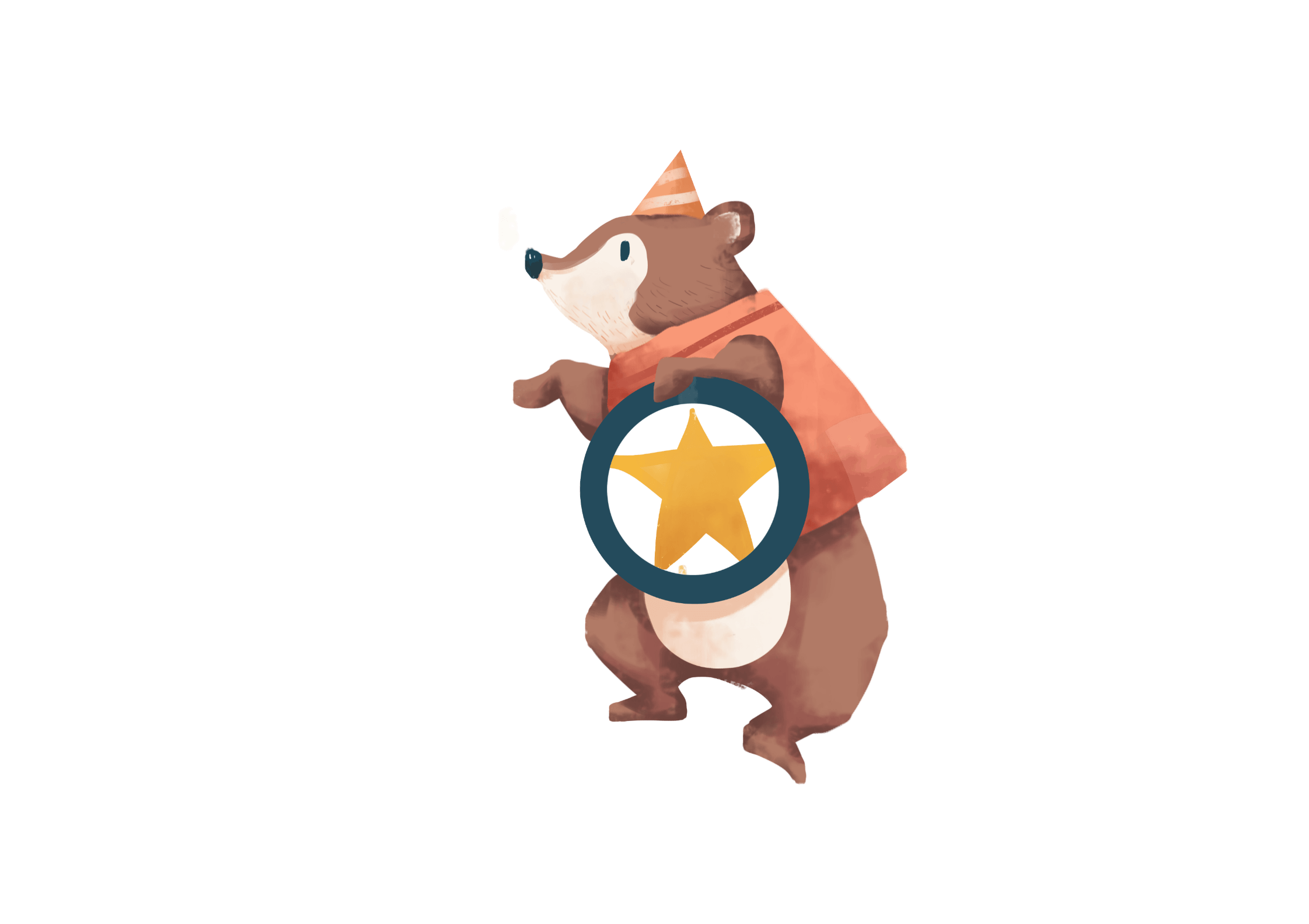 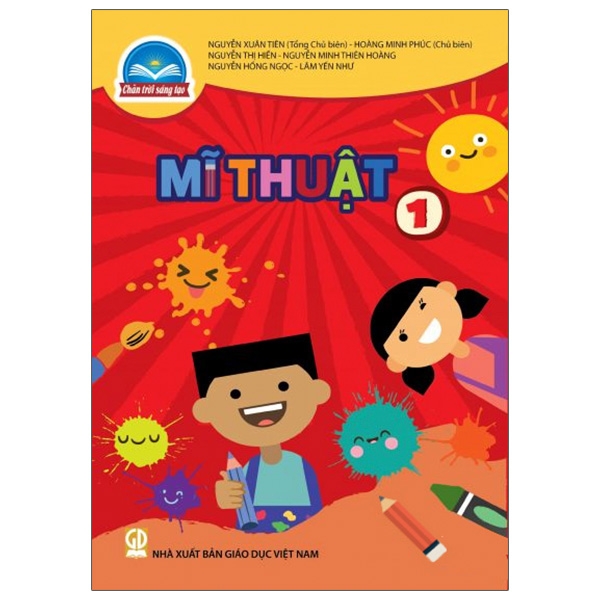 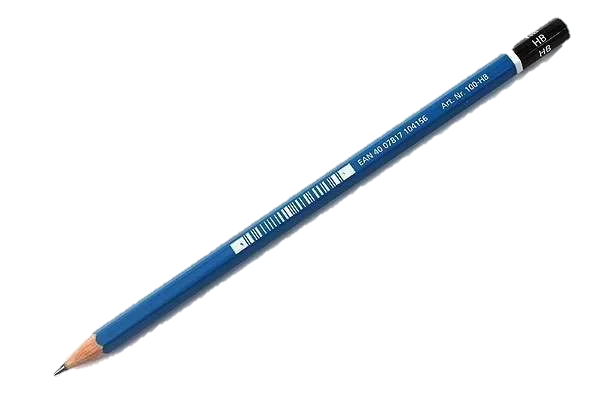 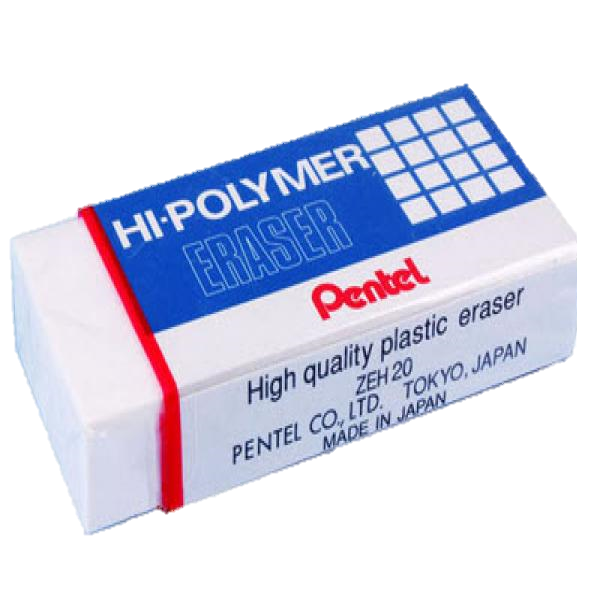 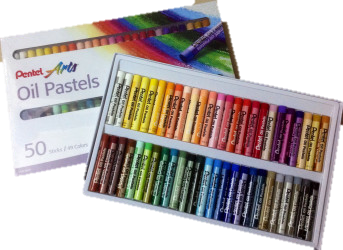 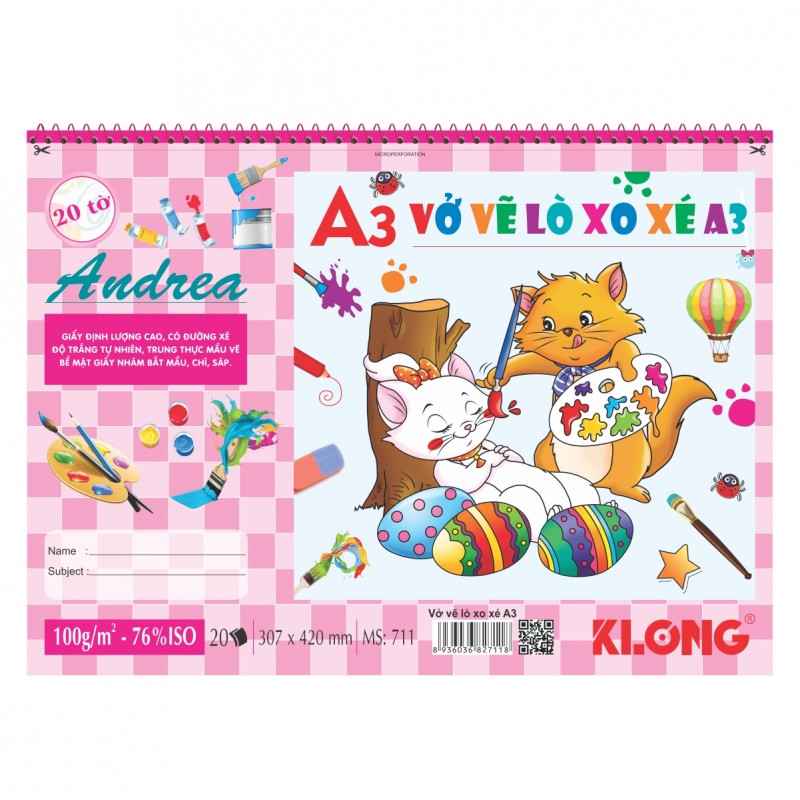 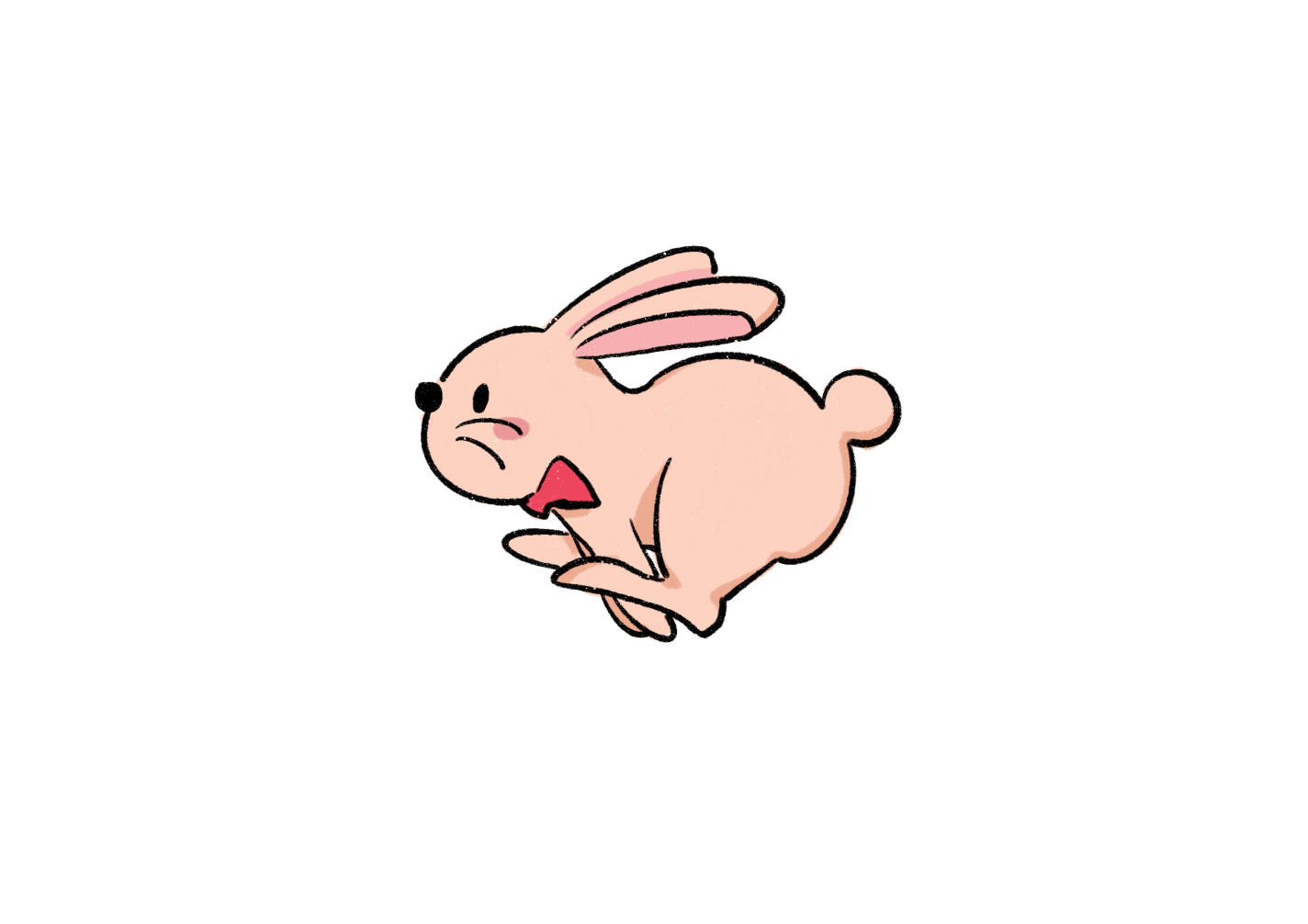 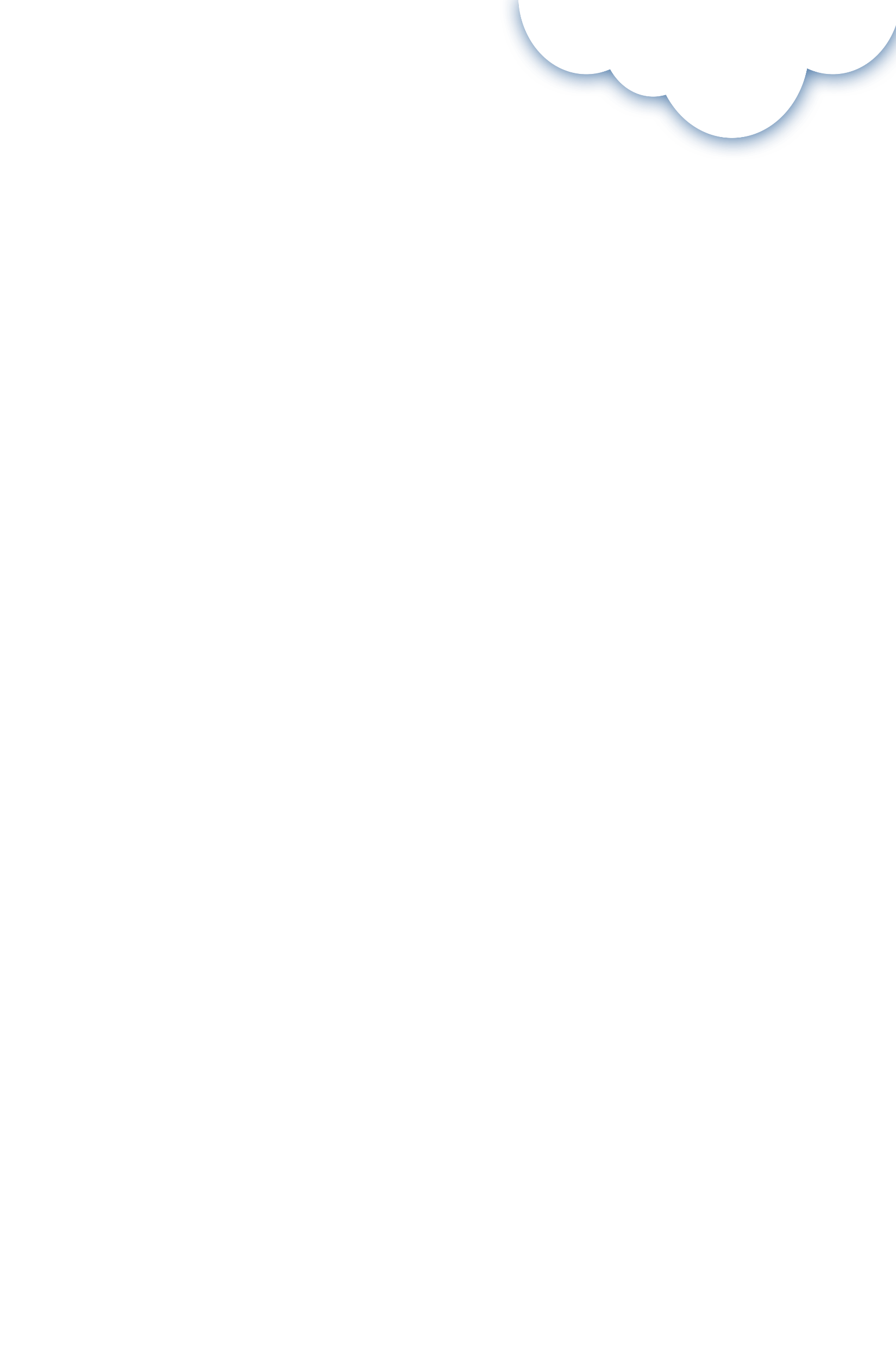 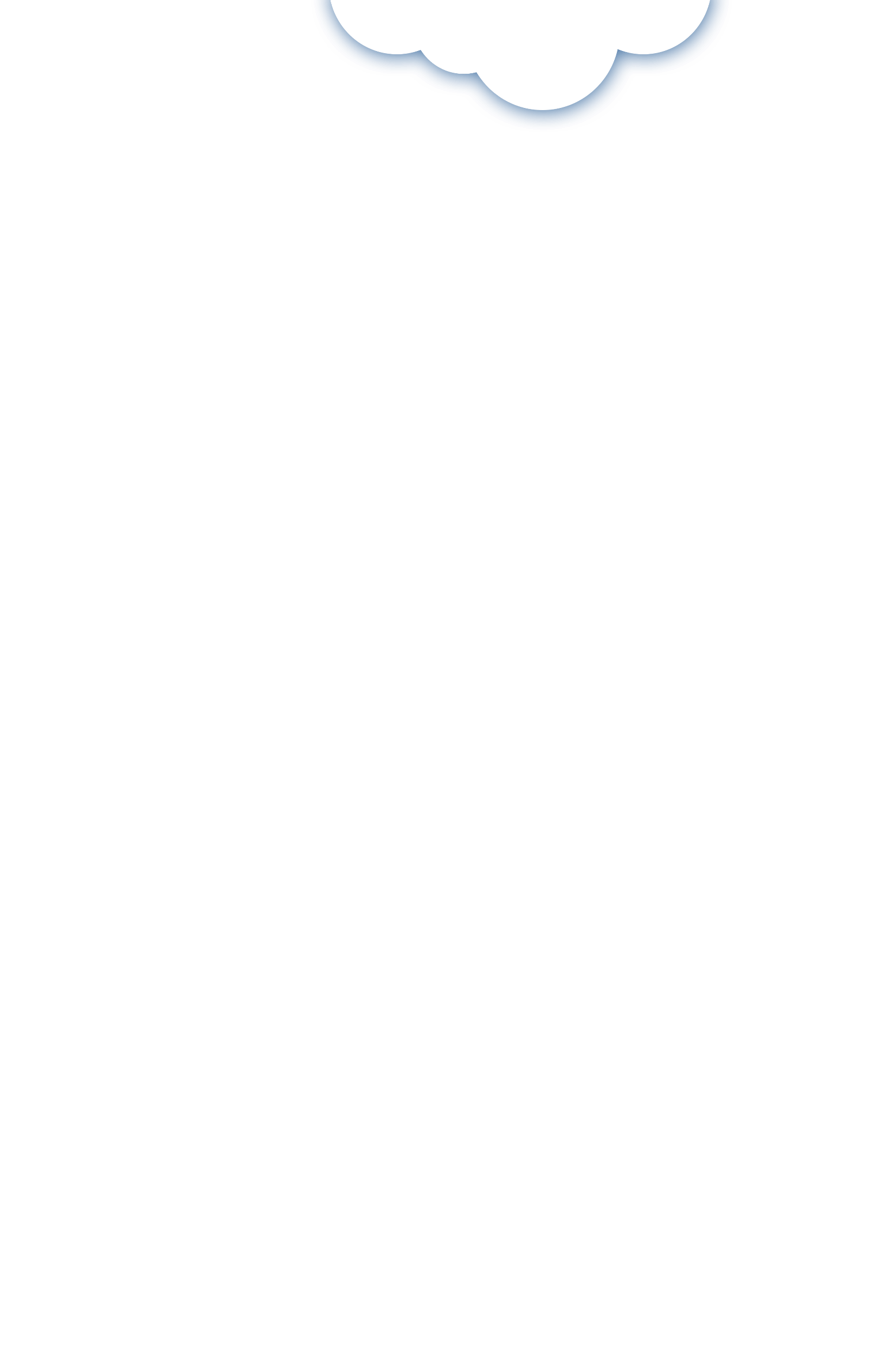 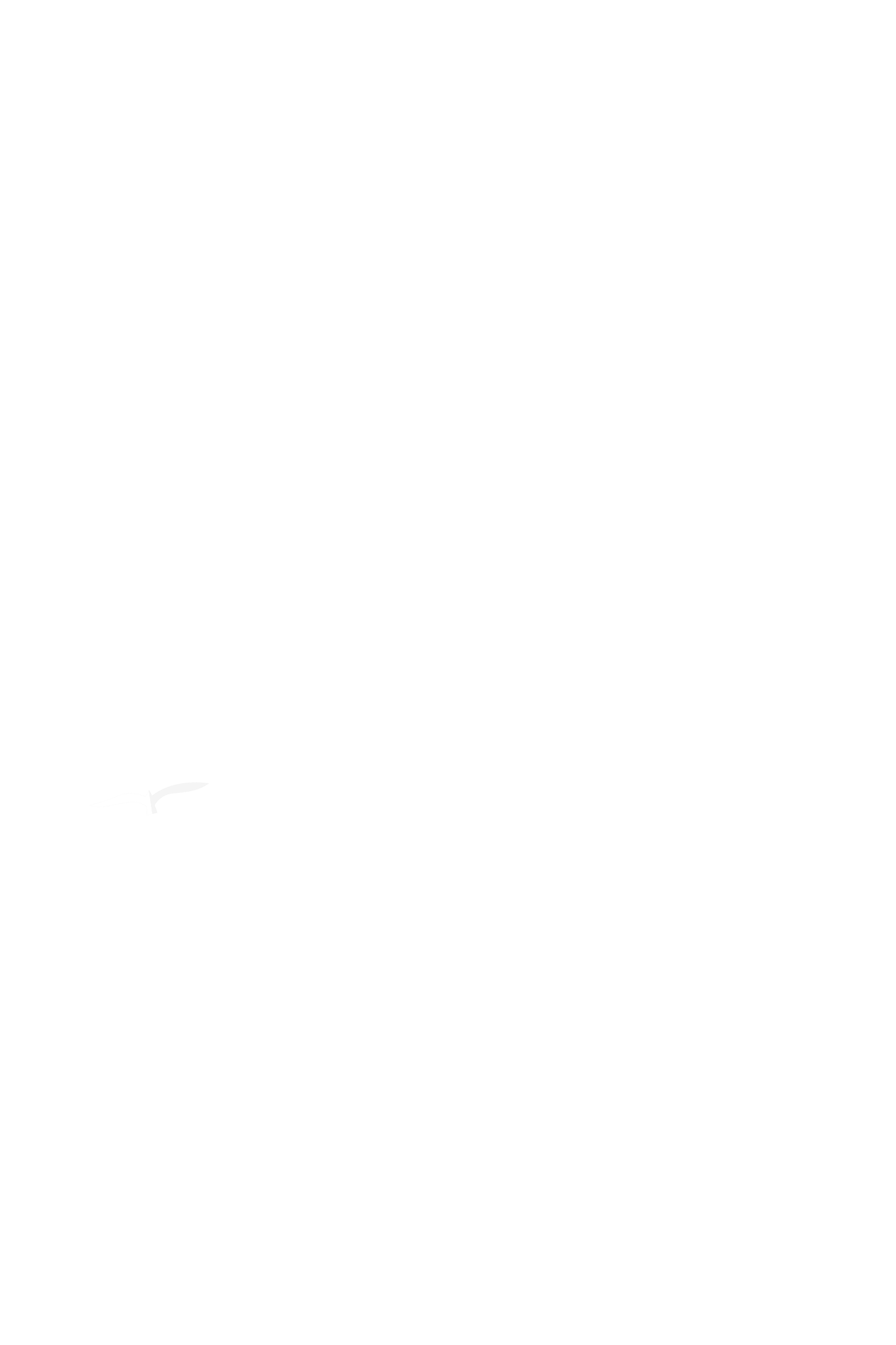 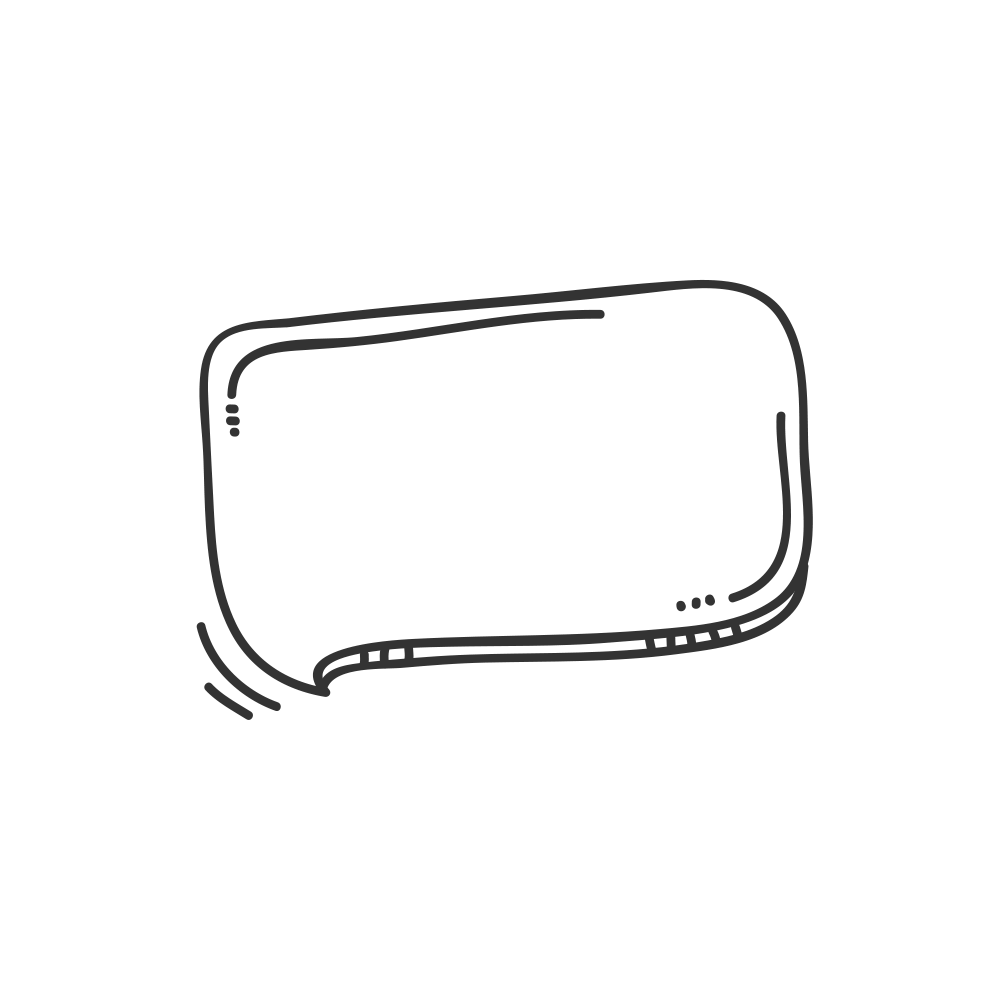 1. Nhận biết được một số đặc điểm, hình dáng con vật.
2. Biết cách tạo hình con vật theo ý thích.
3. Biết yêu thương bảo vệ động vật và bảo vệ môi trường.
4. Giới thiệu và nêu được sản phẩm của mình với người thân.
YÊU CẦU
CẦN ĐẠT
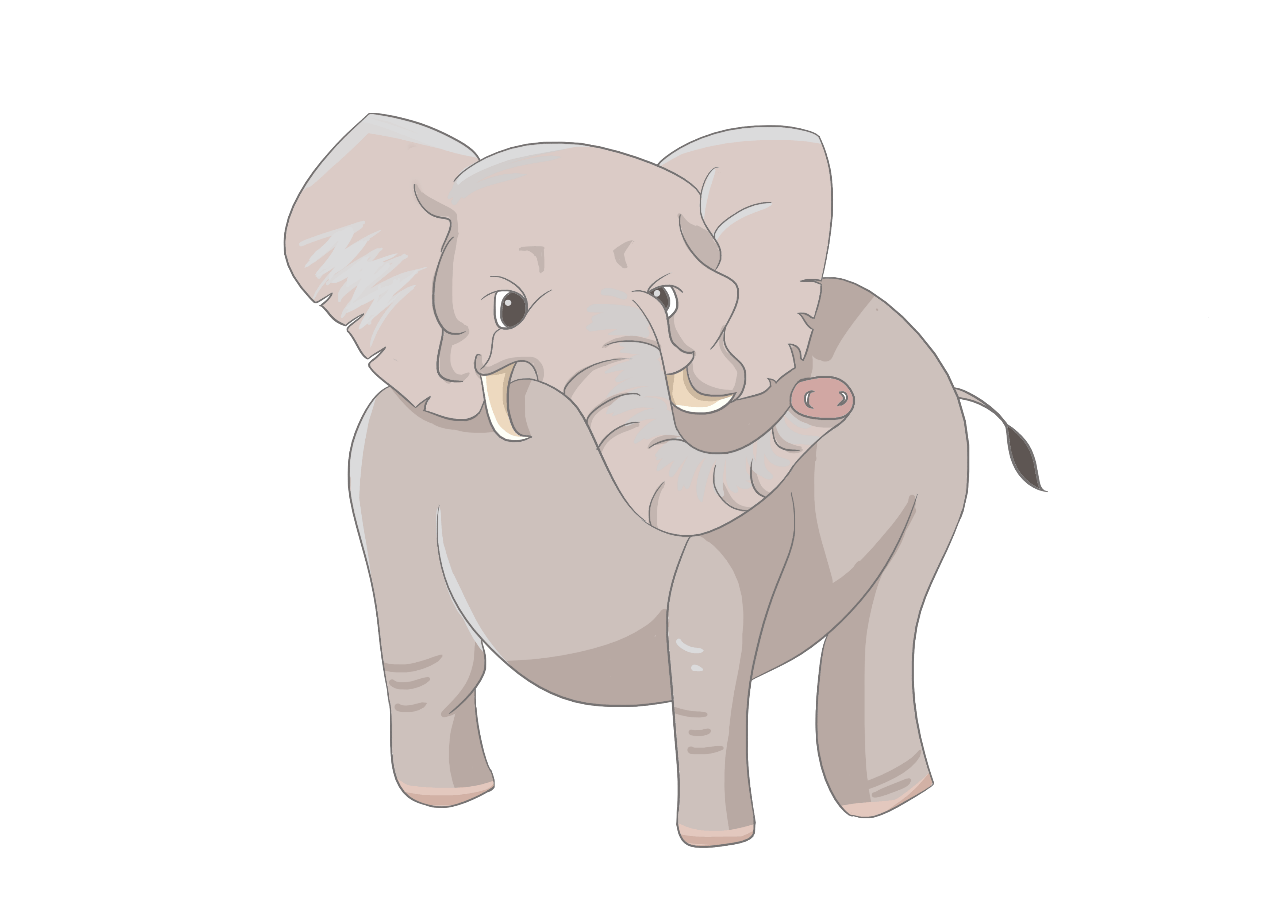 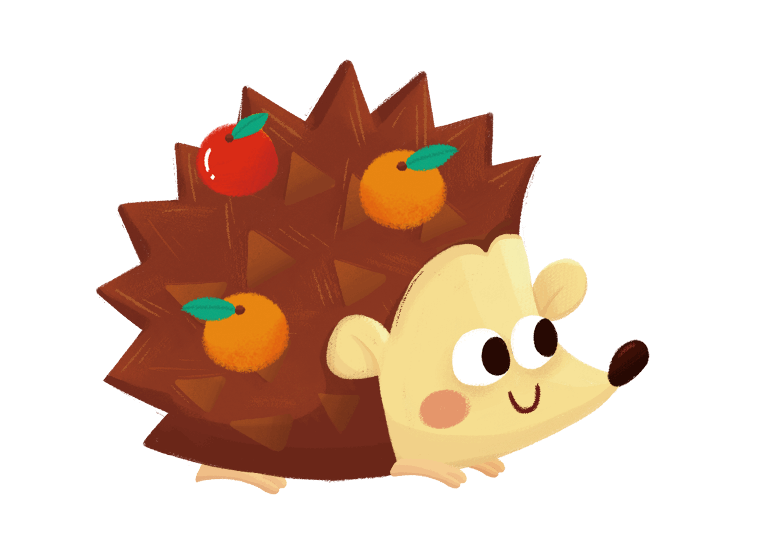 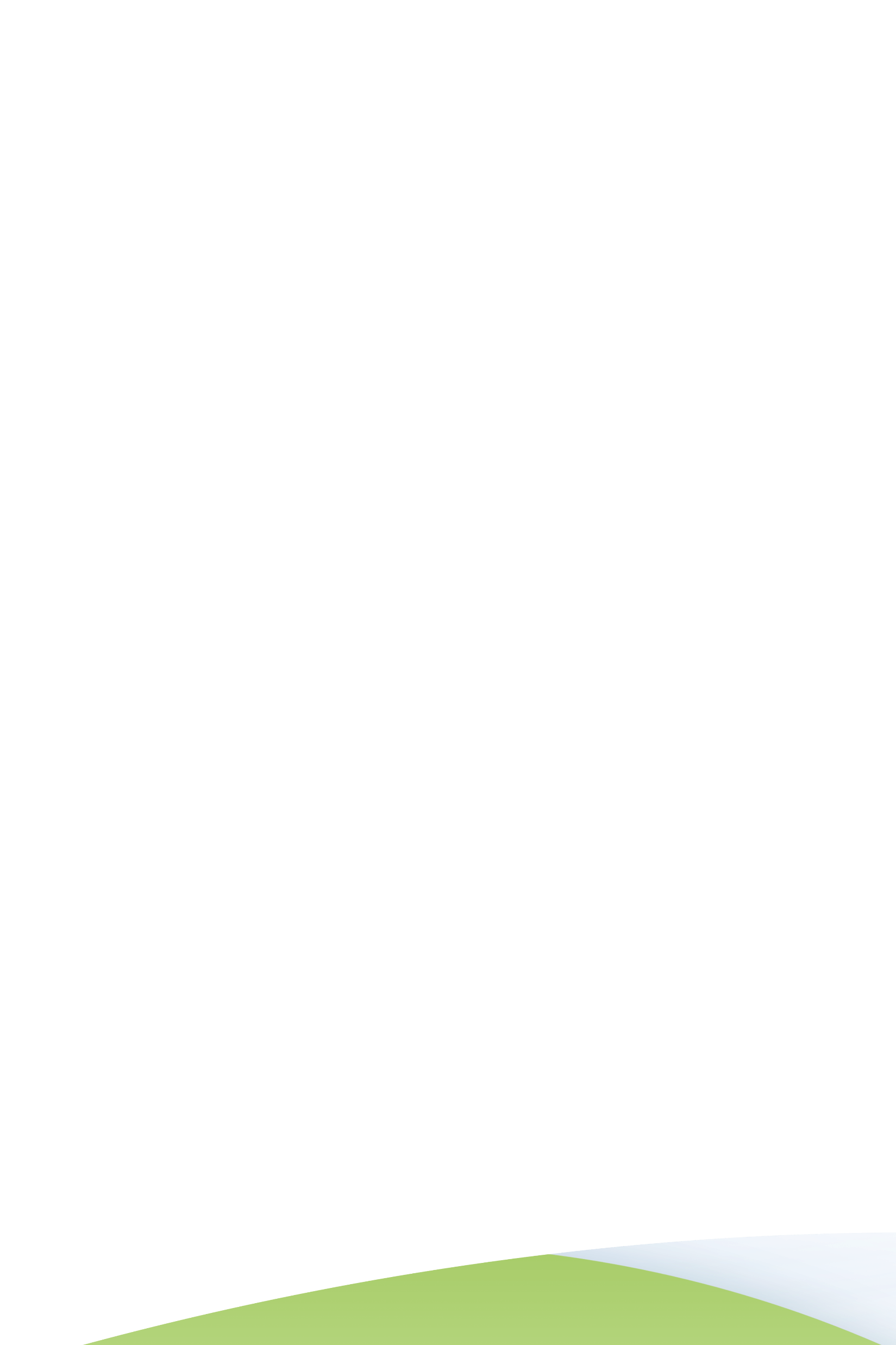 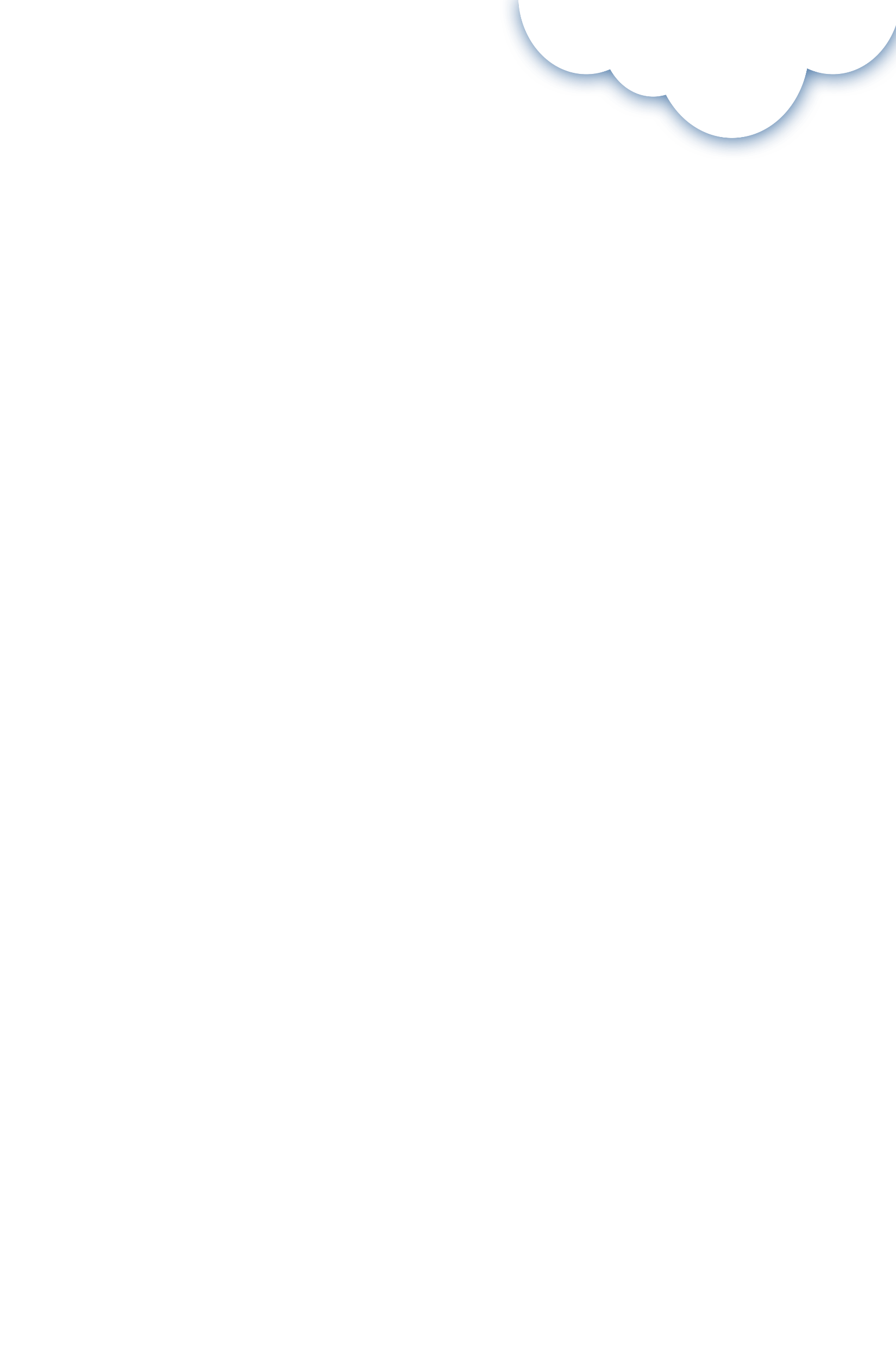 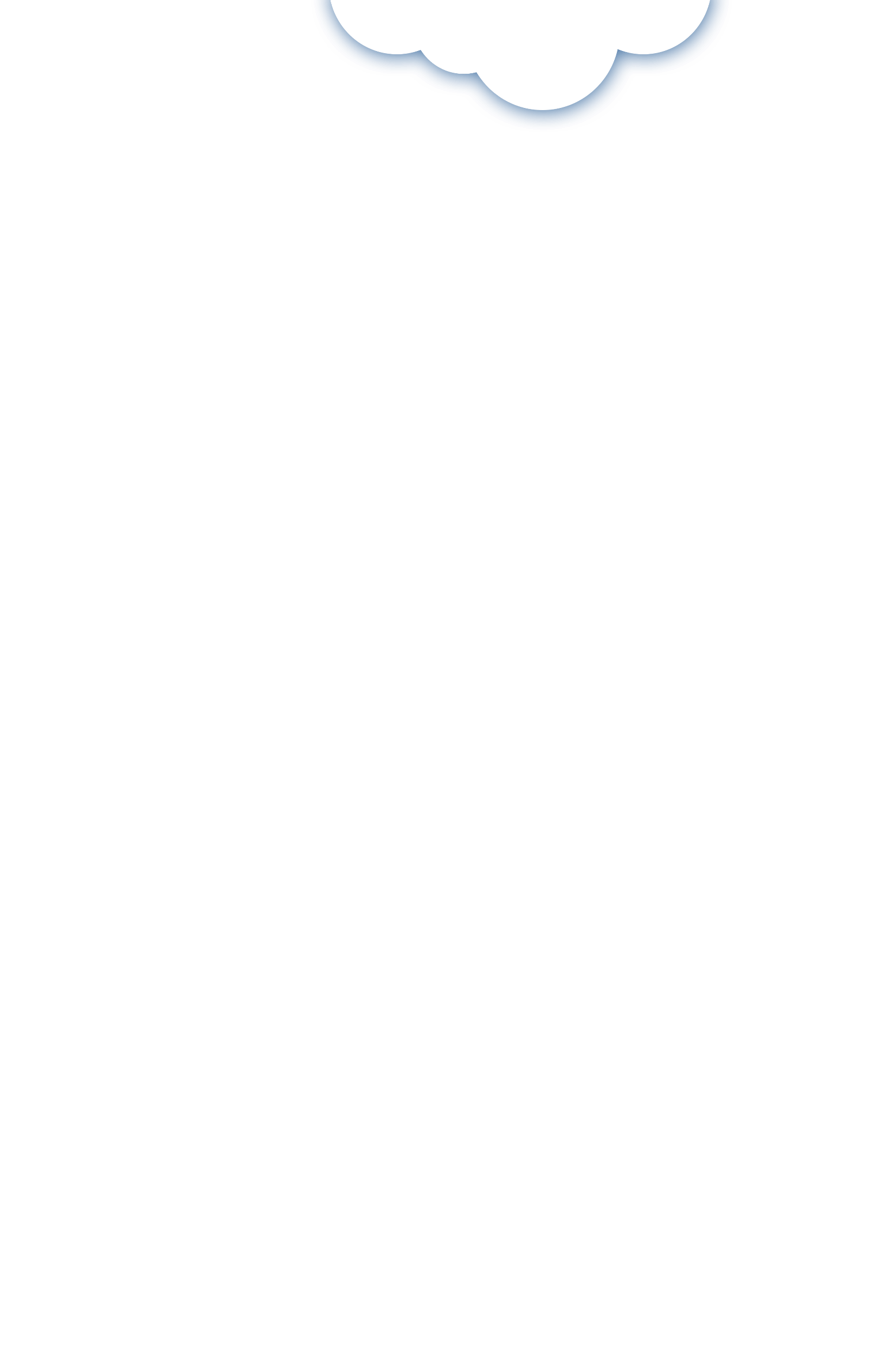 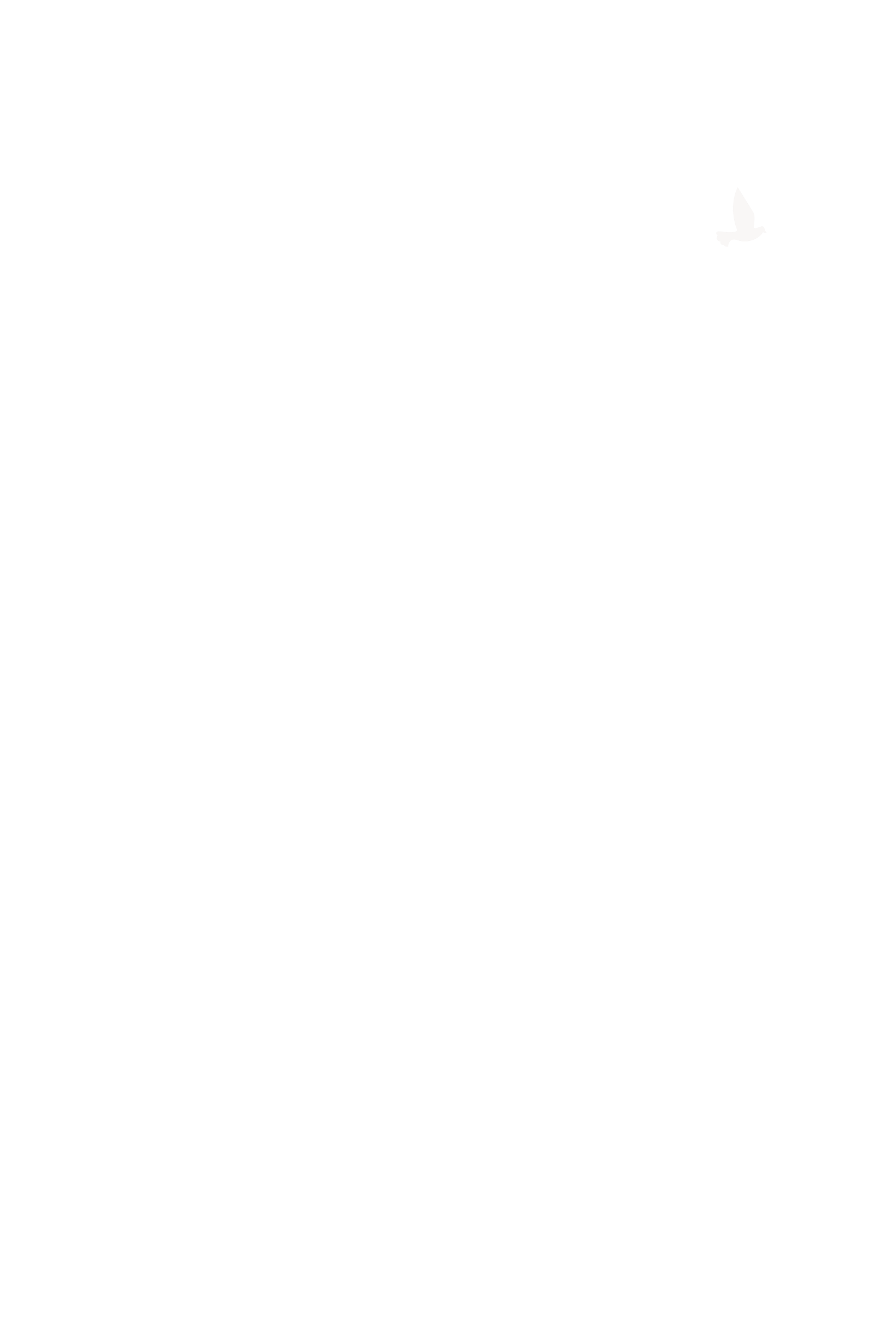 Hoạt động 1
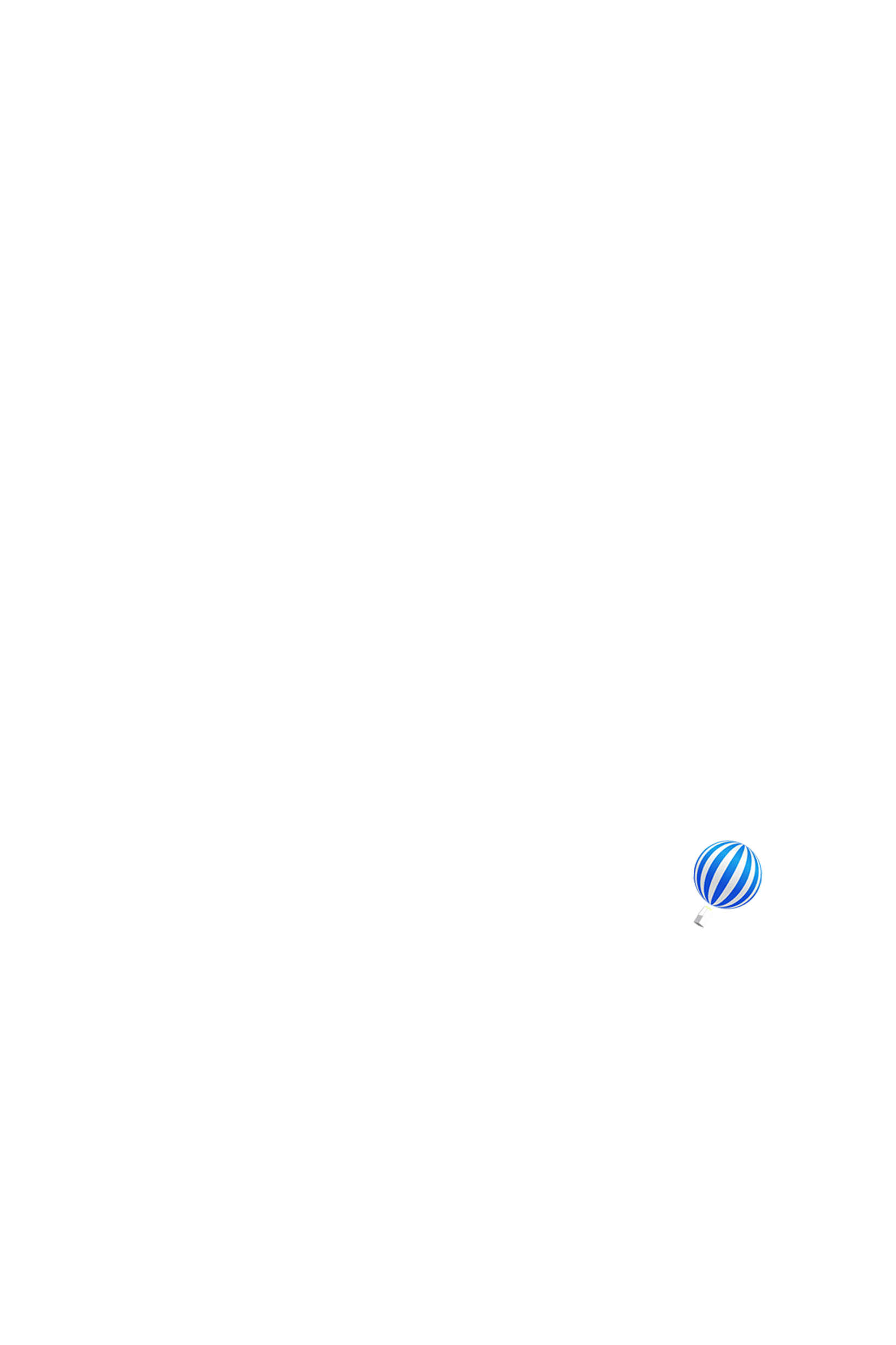 Khám phá
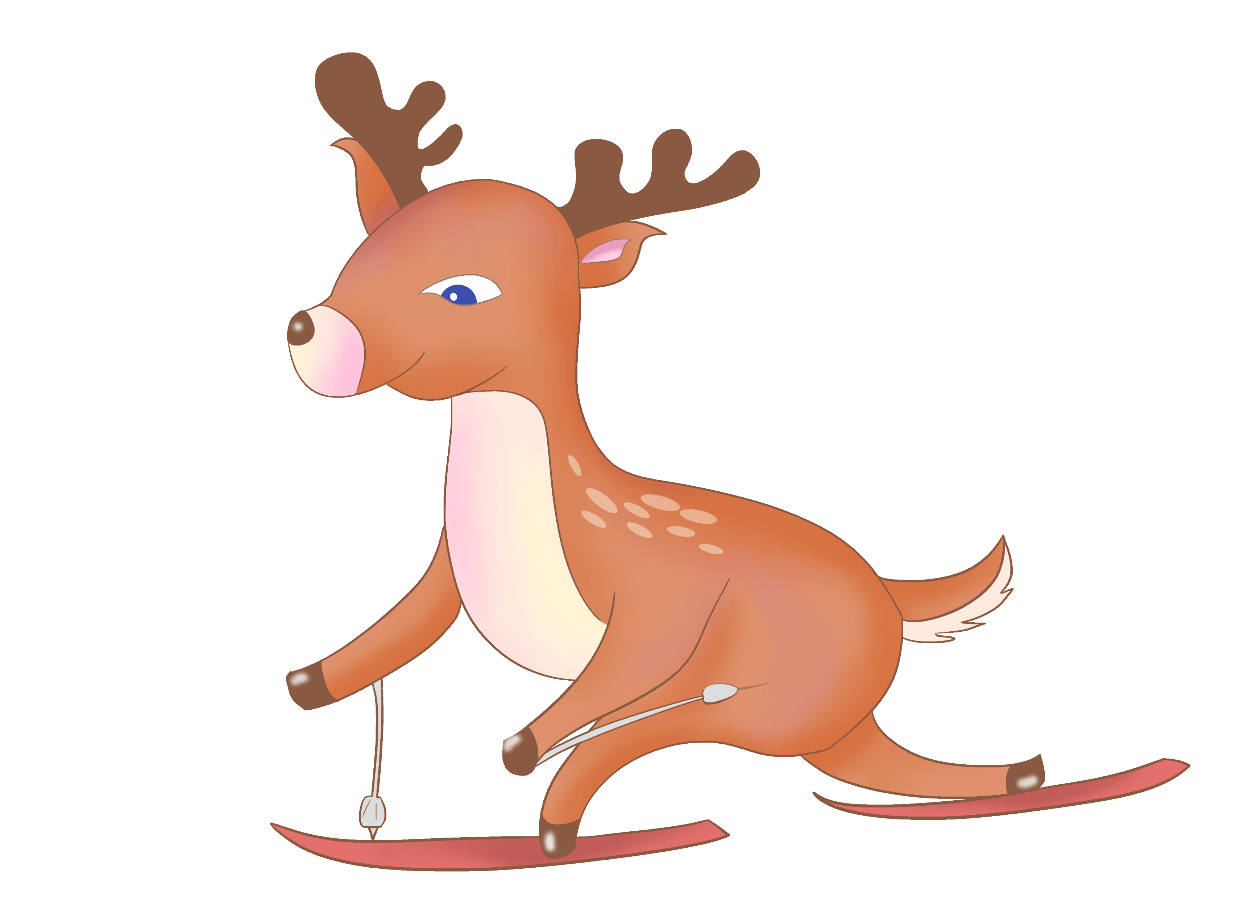 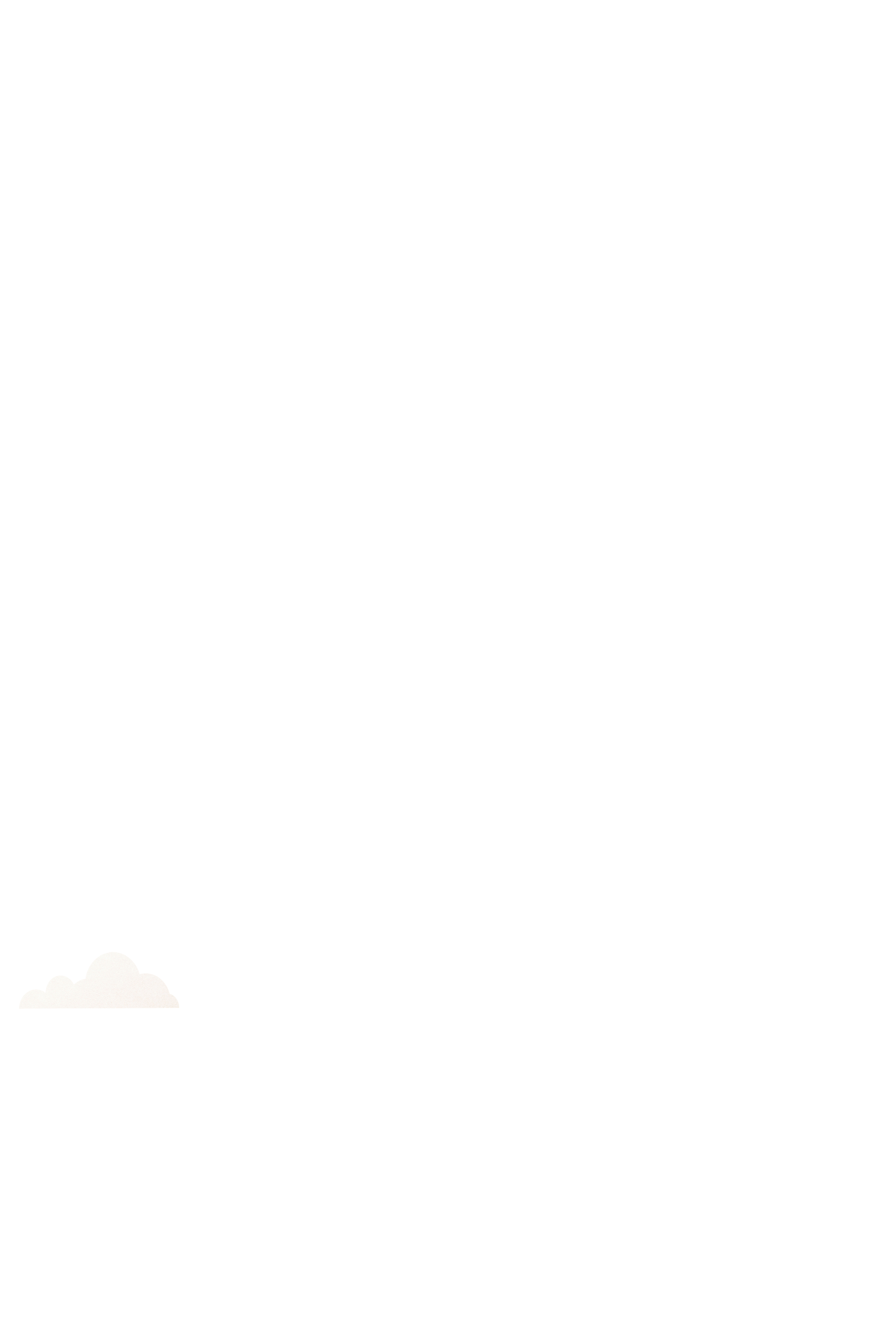 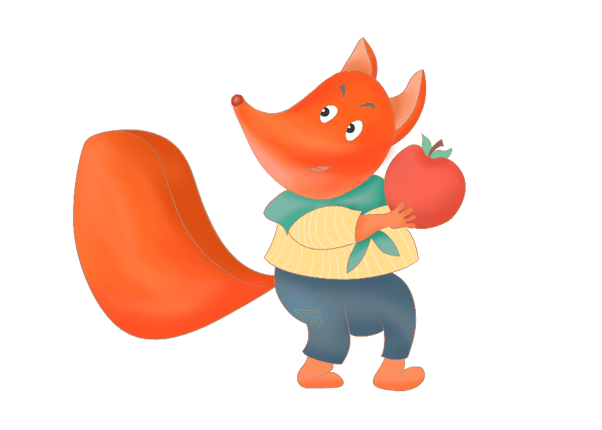 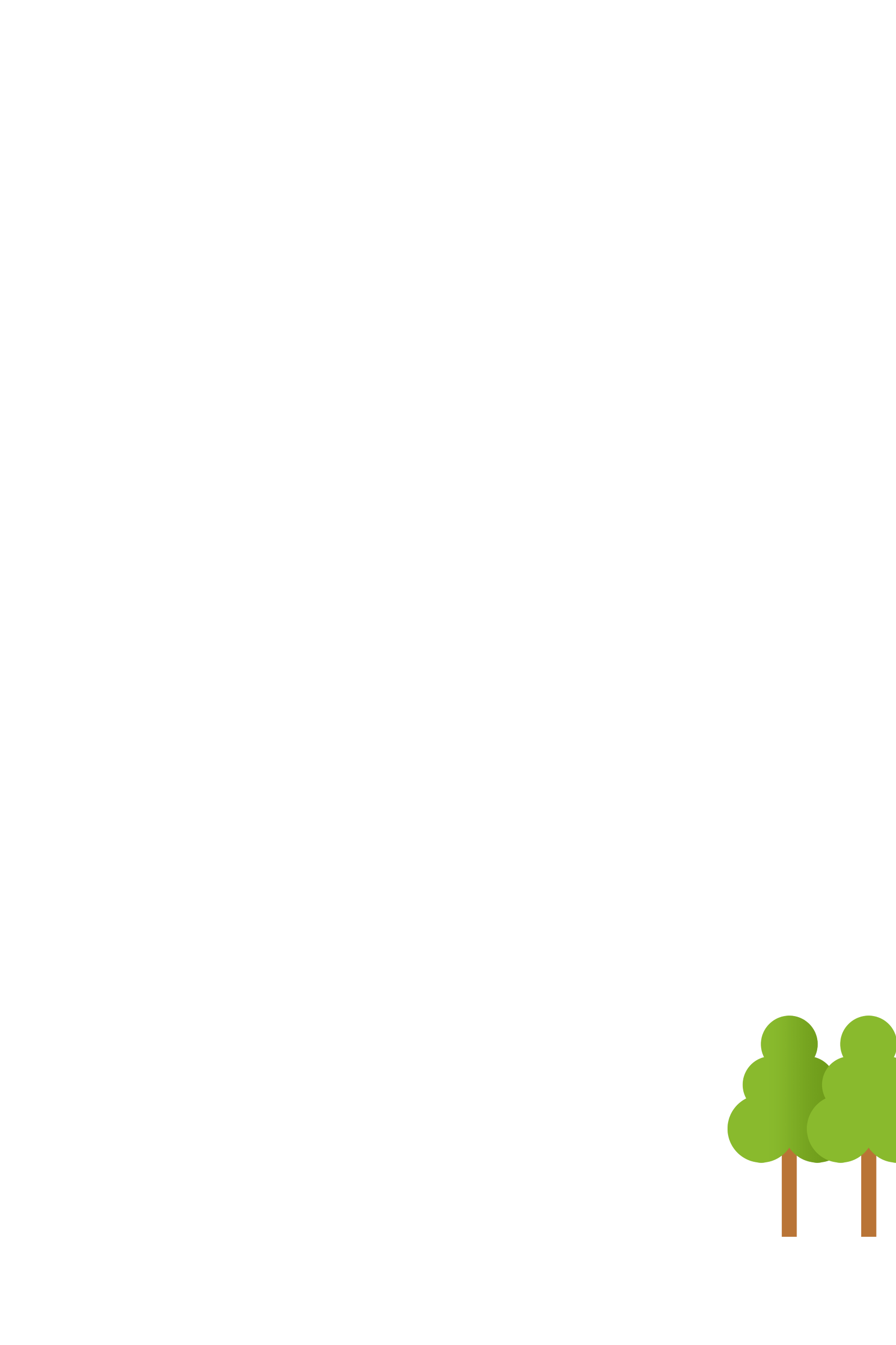 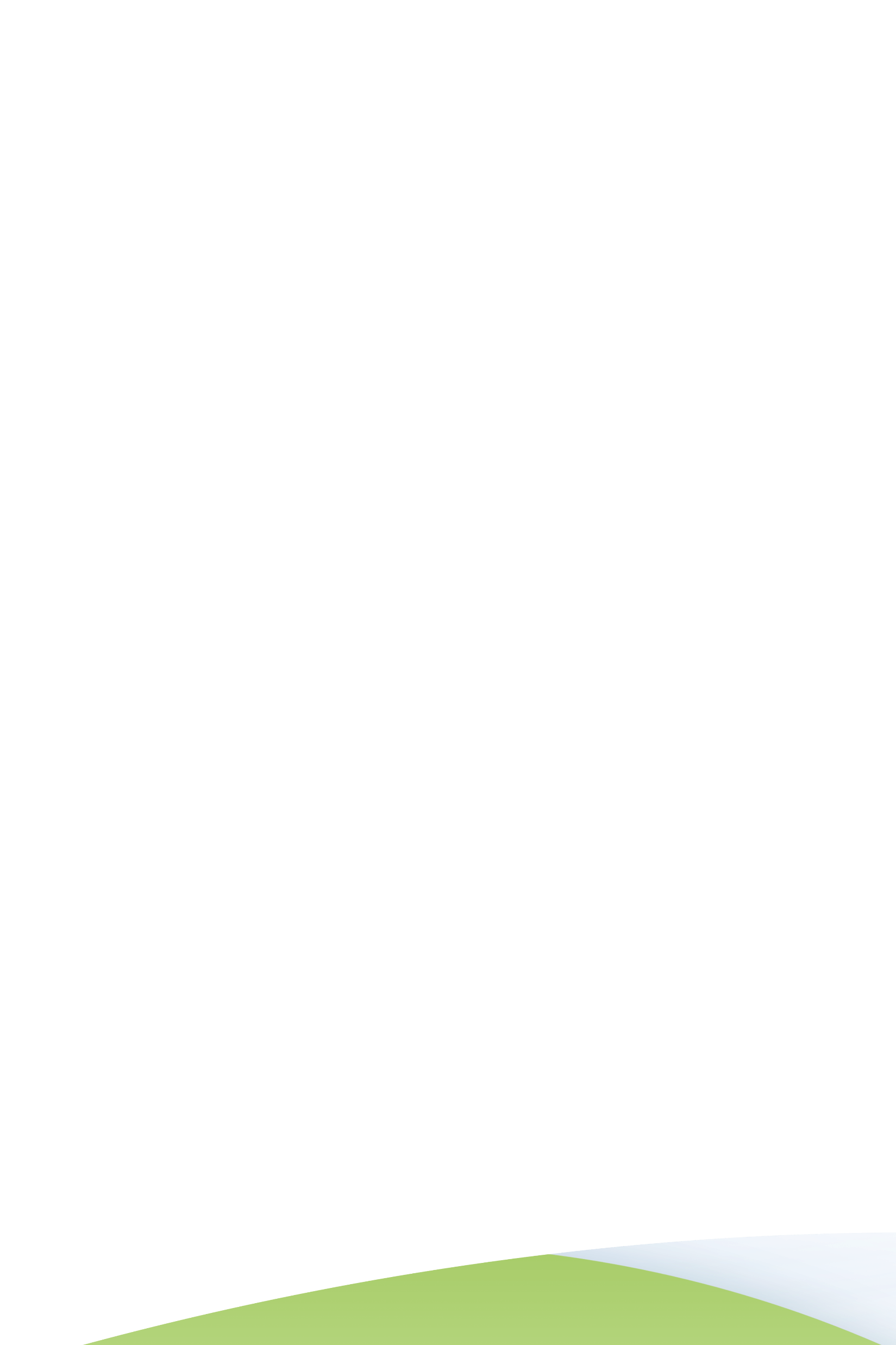 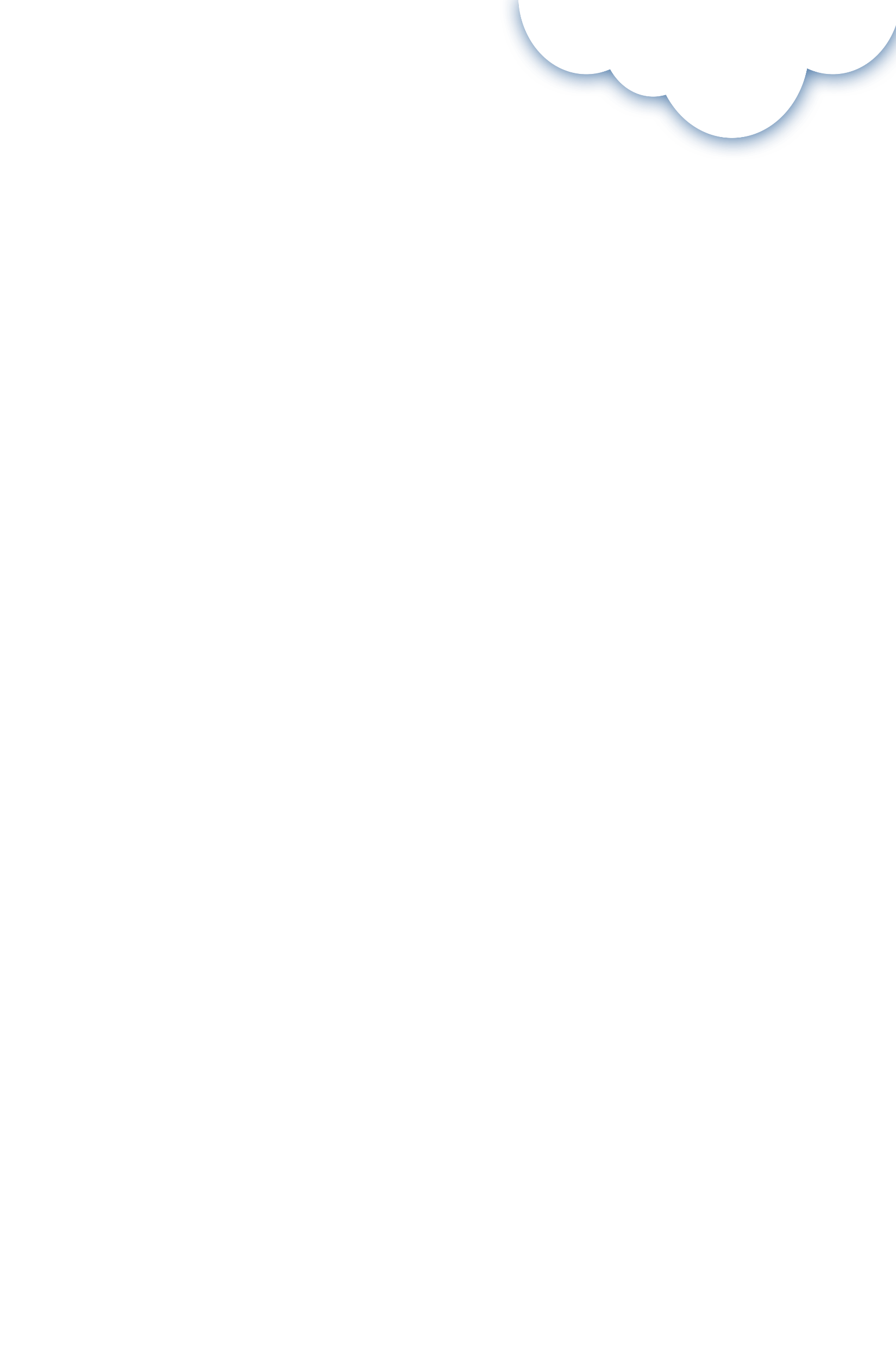 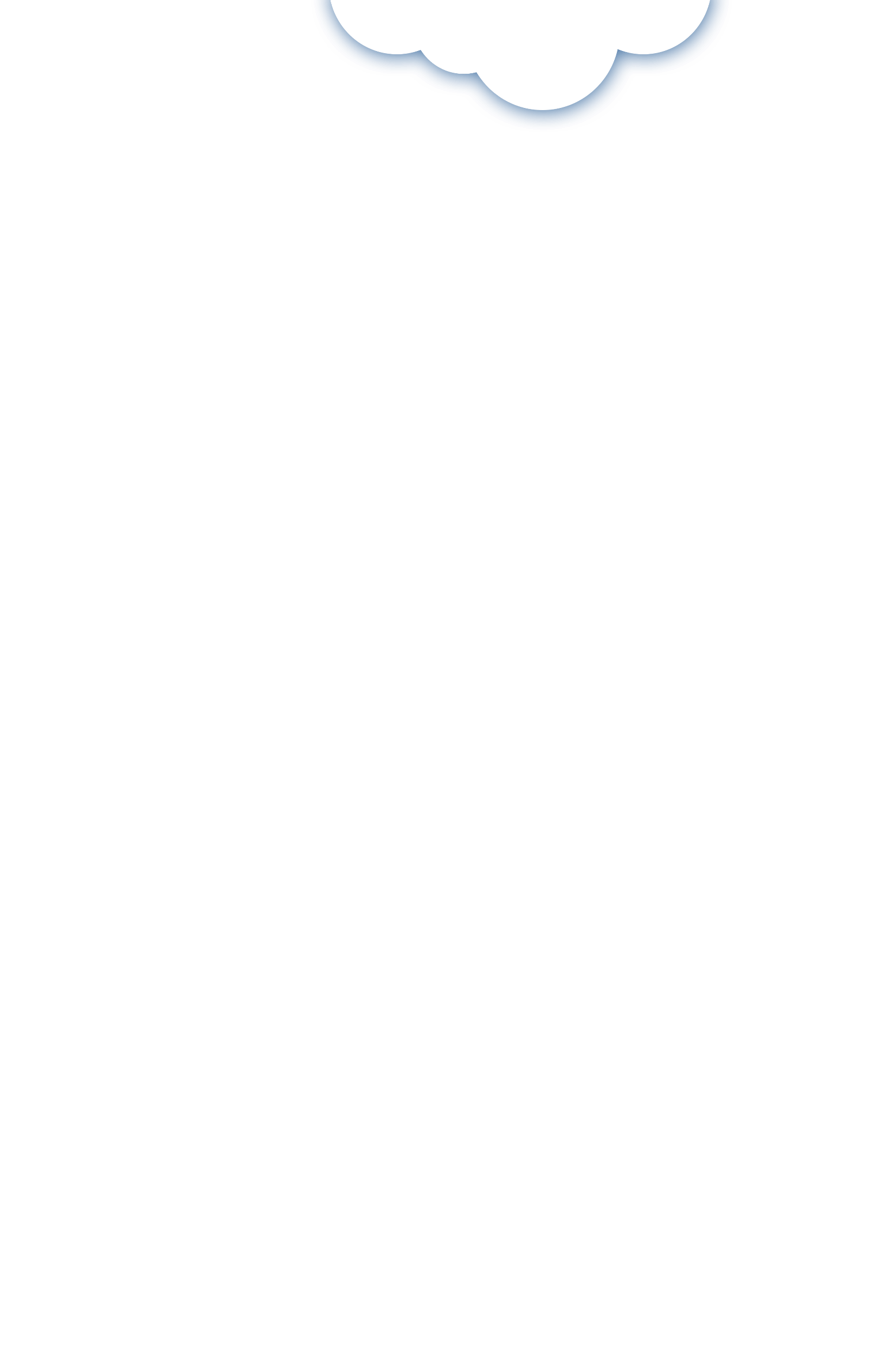 QUAN SÁT VẬT NUÔI TRONG CUỘC SỐNG
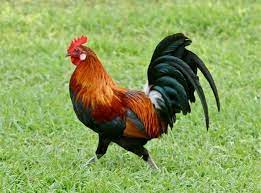 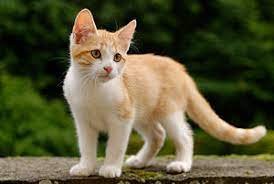 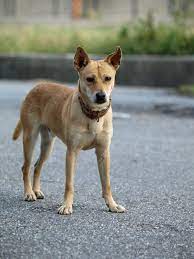 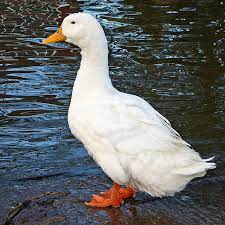 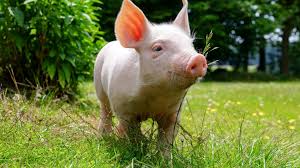 + Em quan sát thấy những con vật nào?
+ Những con vật này sống ở môi trường sống nào?
+ Hình dáng, đặc điểm, bộ phận của các con vật?
+ Những con vật này có giống nhau không?
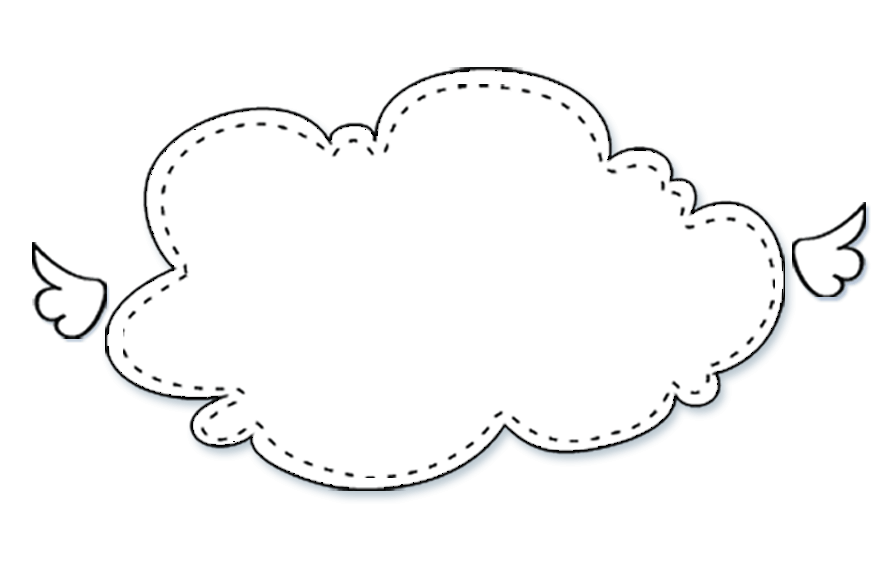 Ghi nhớ
Mỗi một con vật nuôi có hình dáng, đặc điểm và mối trường sống khác nhau. Có con thì sống ở trên cạn. Con thì sống ở dưới nước. 
Ngoài ra chúng ta còn thấy có rất nhiều những con vật nuôi khác trong gia đình như: con trâu, con bò, con vẹt, con ngan, con ngỗng,…
Chúng giống nhau đều là những con vật nuôi trong gia đình. Khác nhau ở hoạt động, môi trường sống và các bộ phận,….
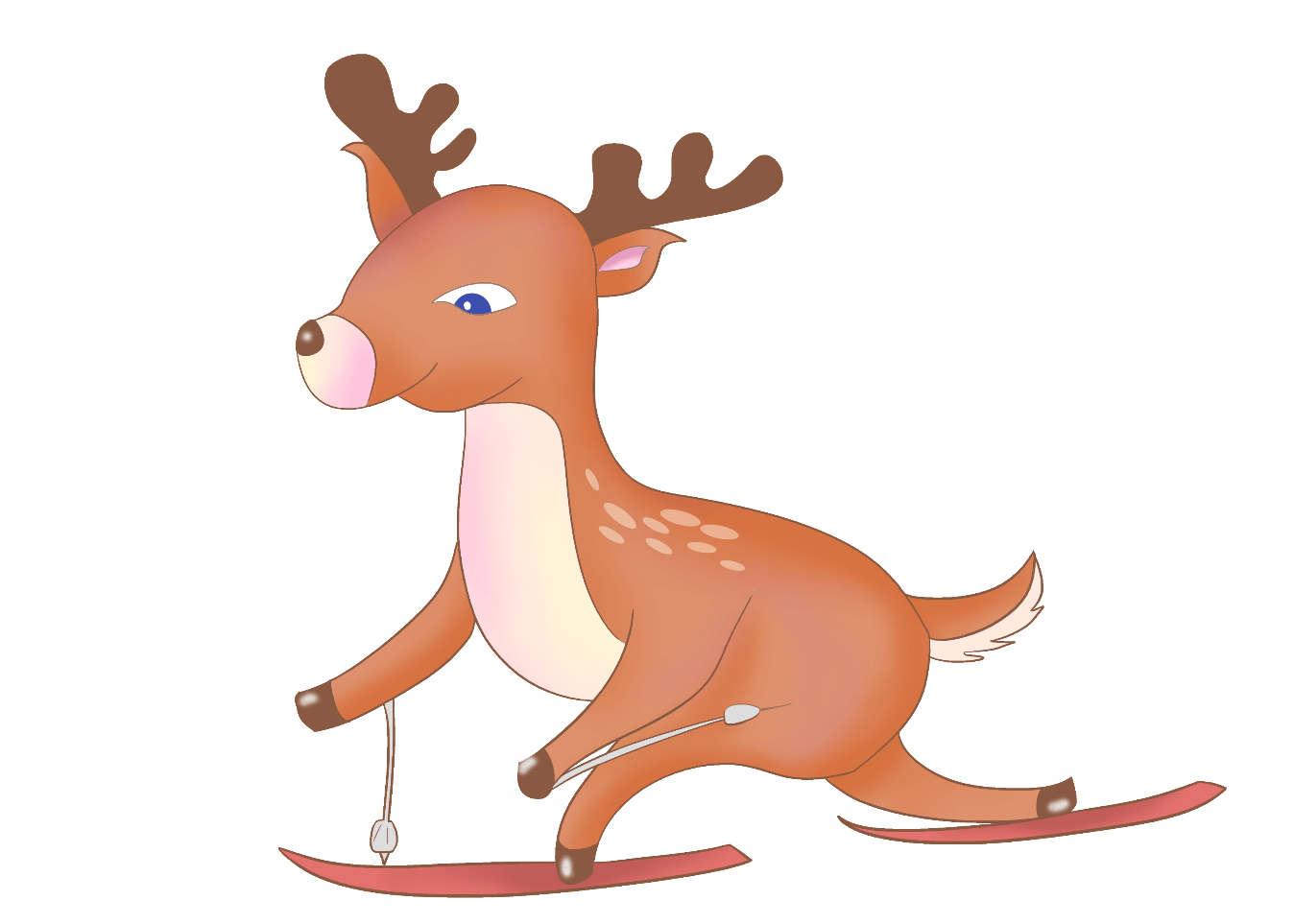 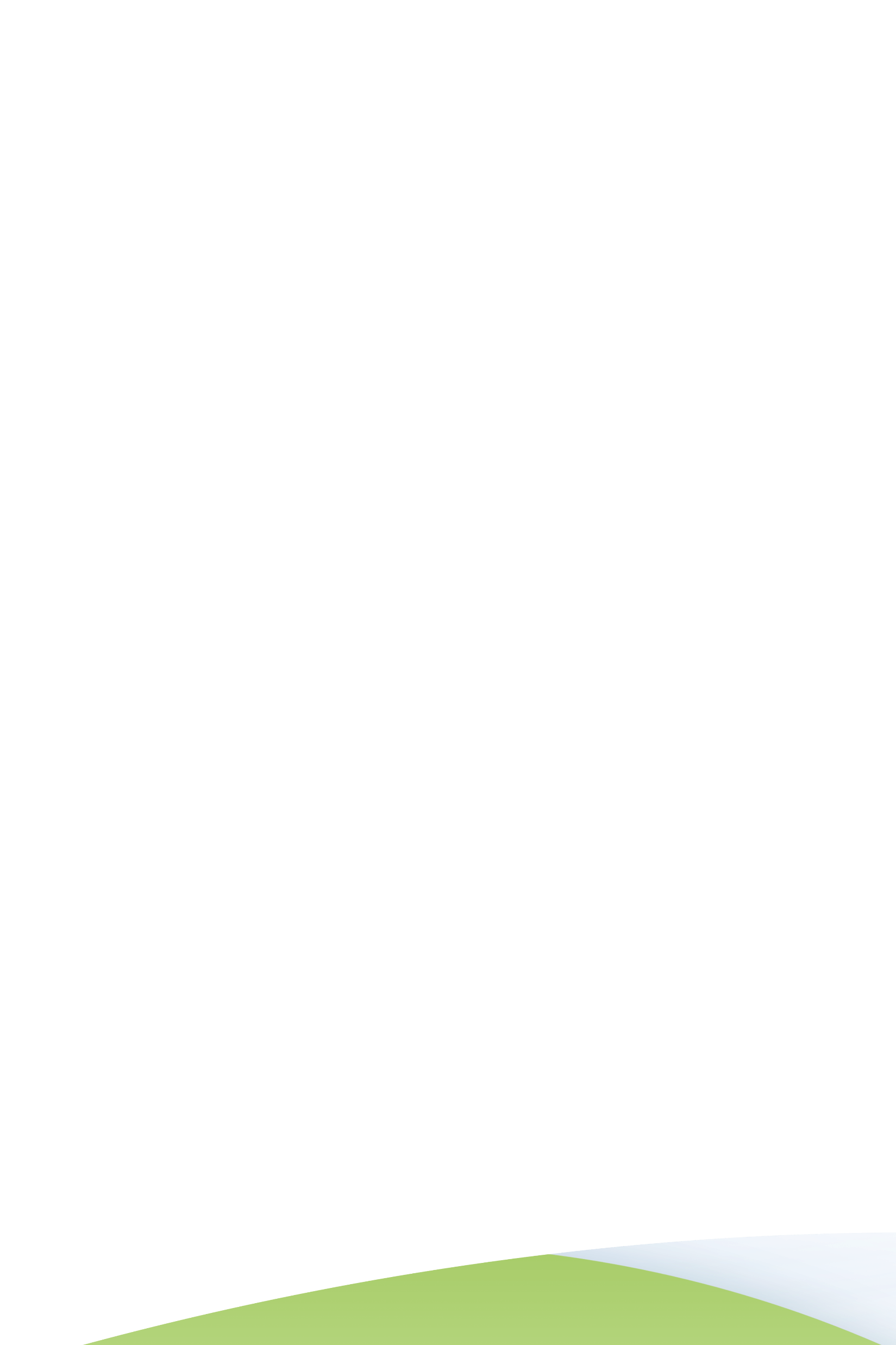 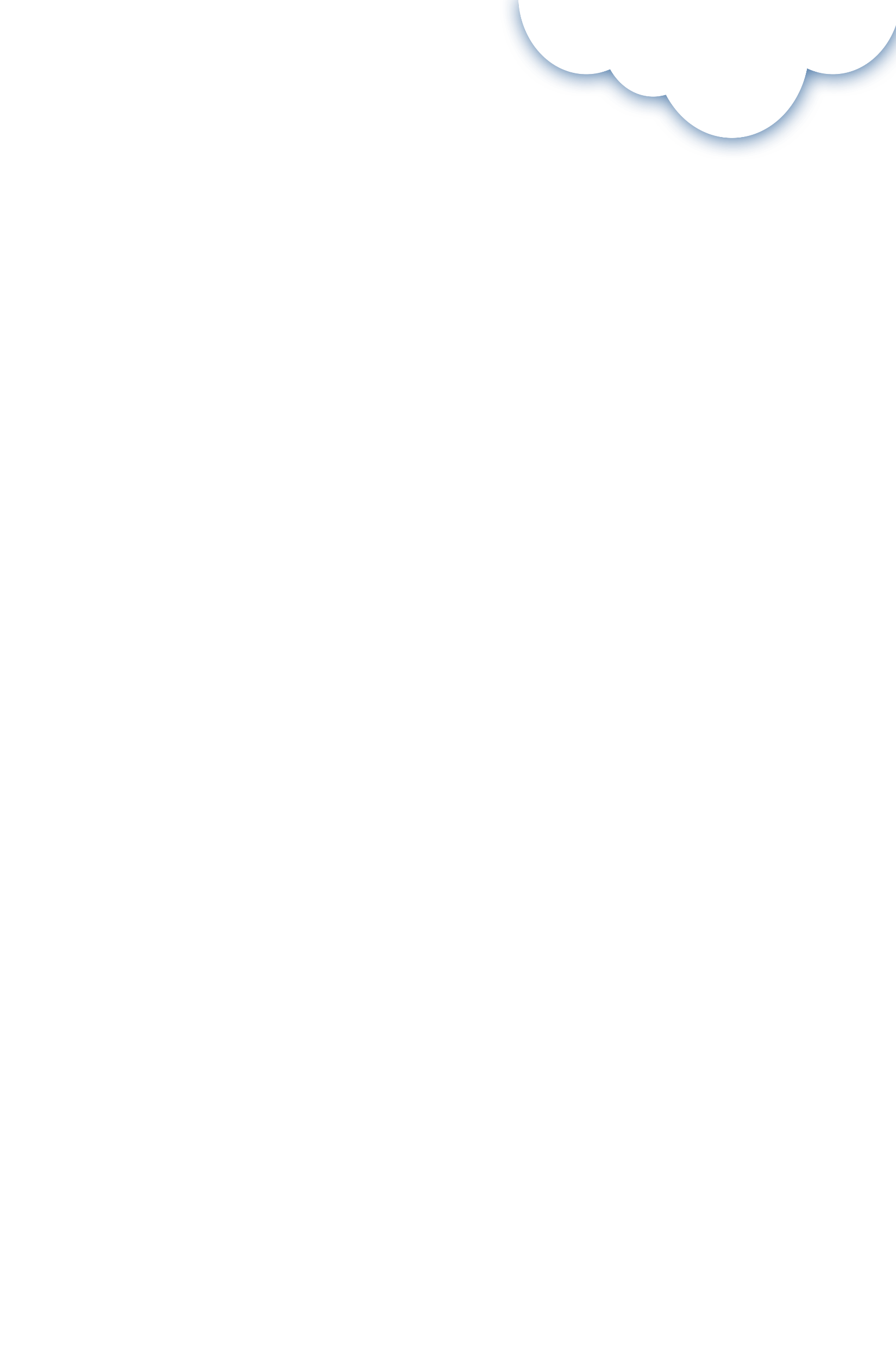 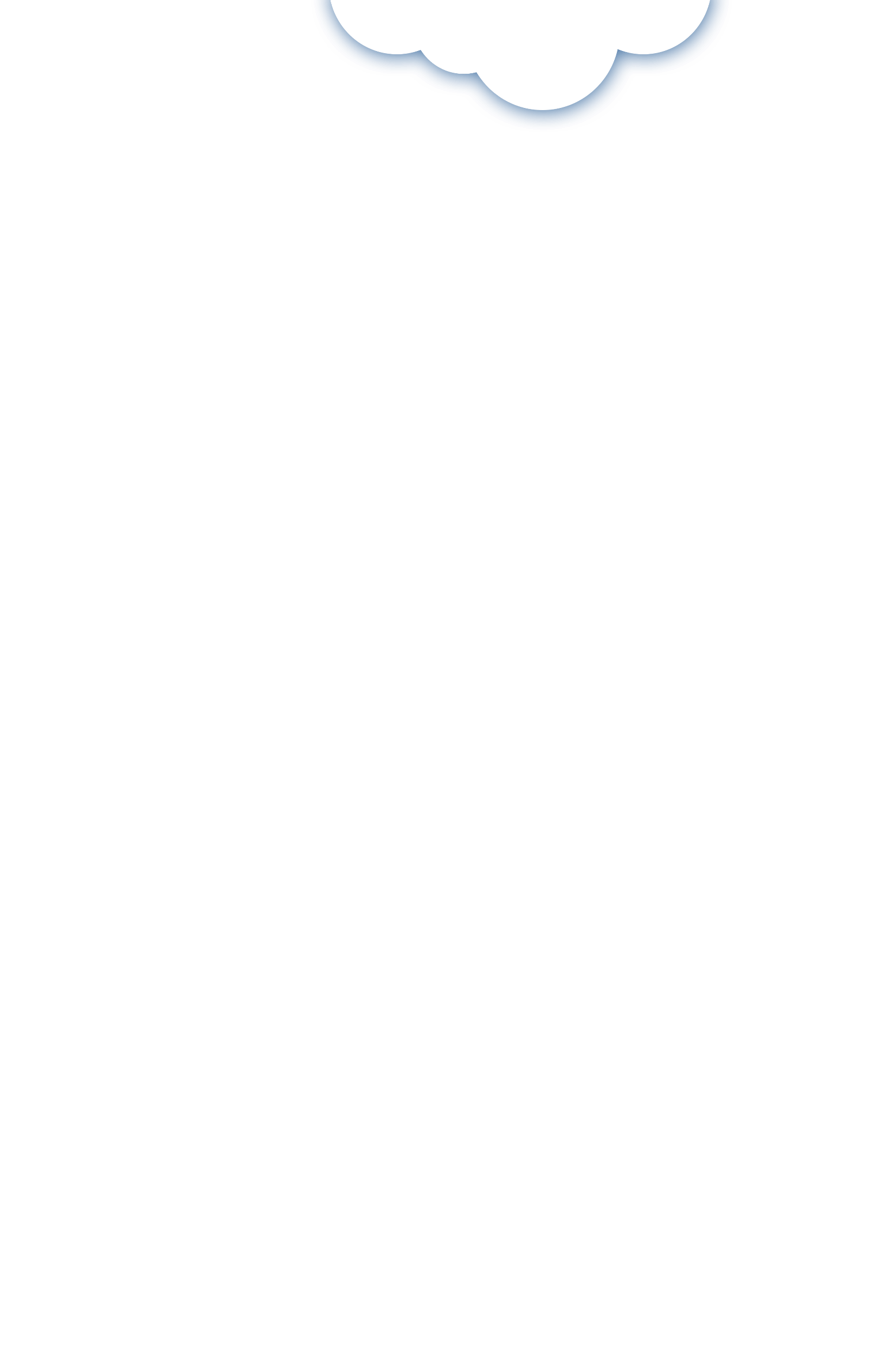 QUAN SÁT VẬT NUÔI TRONG TRANH VẼ
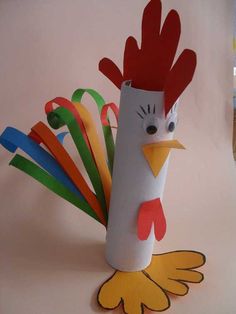 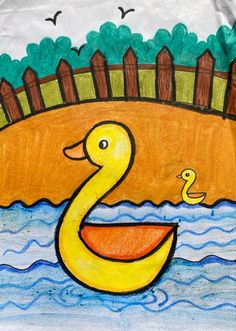 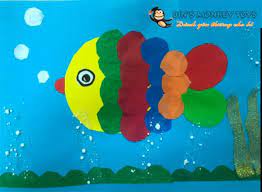 + Em quan sát thấy hình ảnh những con vật gì?
+ Những con vật được tạo ra từ chất liệu gì?
+ Hình dáng, đặc điểm, màu sắc của các con vật như thế nào?
+ Những con vật nuôi trong cuộc sống và trong tranh vẽ giống và khác nhau như thế nào?
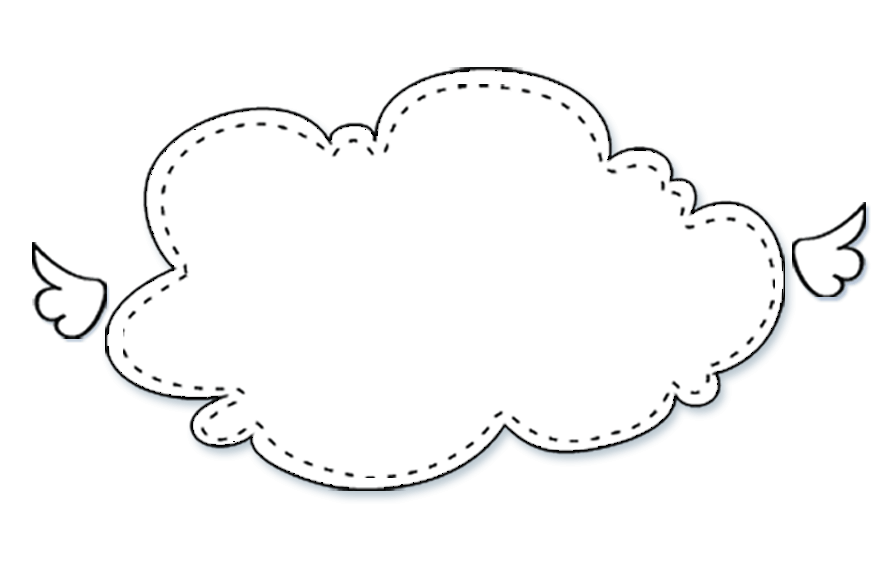 Ghi nhớ
Con vật nuôi trong tranh vẽ là hình ảnh phản ánh vật nuôi trong cuộc sống. Mỗi con vật có đặc điểm, hình dáng, màu sắc khác nhau dựa trên hình ảnh vật nuôi trong cuộc sống.
Chúng ta có thể sử dụng đa dang các chất liệu để sản phẩm vật nuôi trở nên sinh động và phong phú hơn!
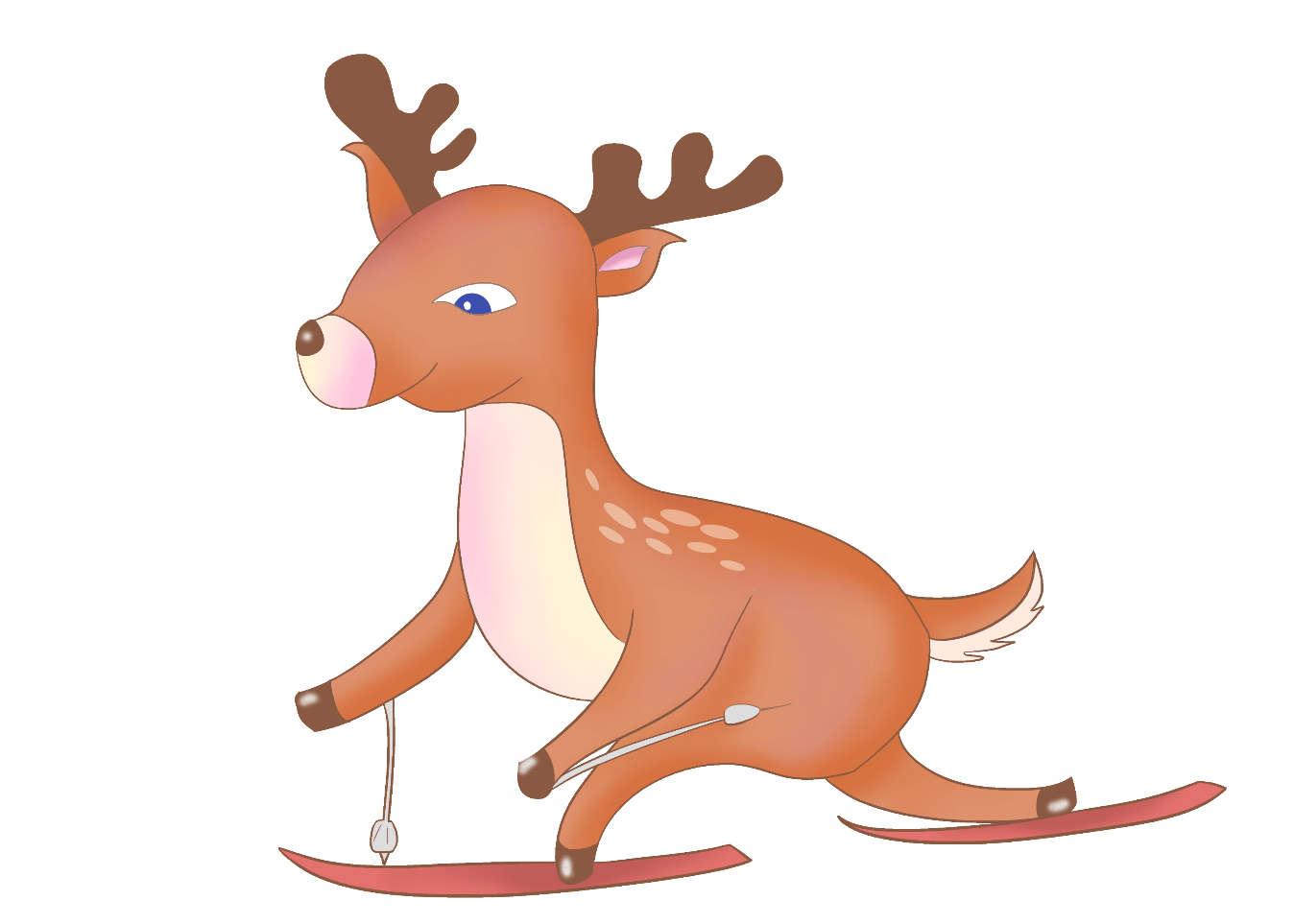 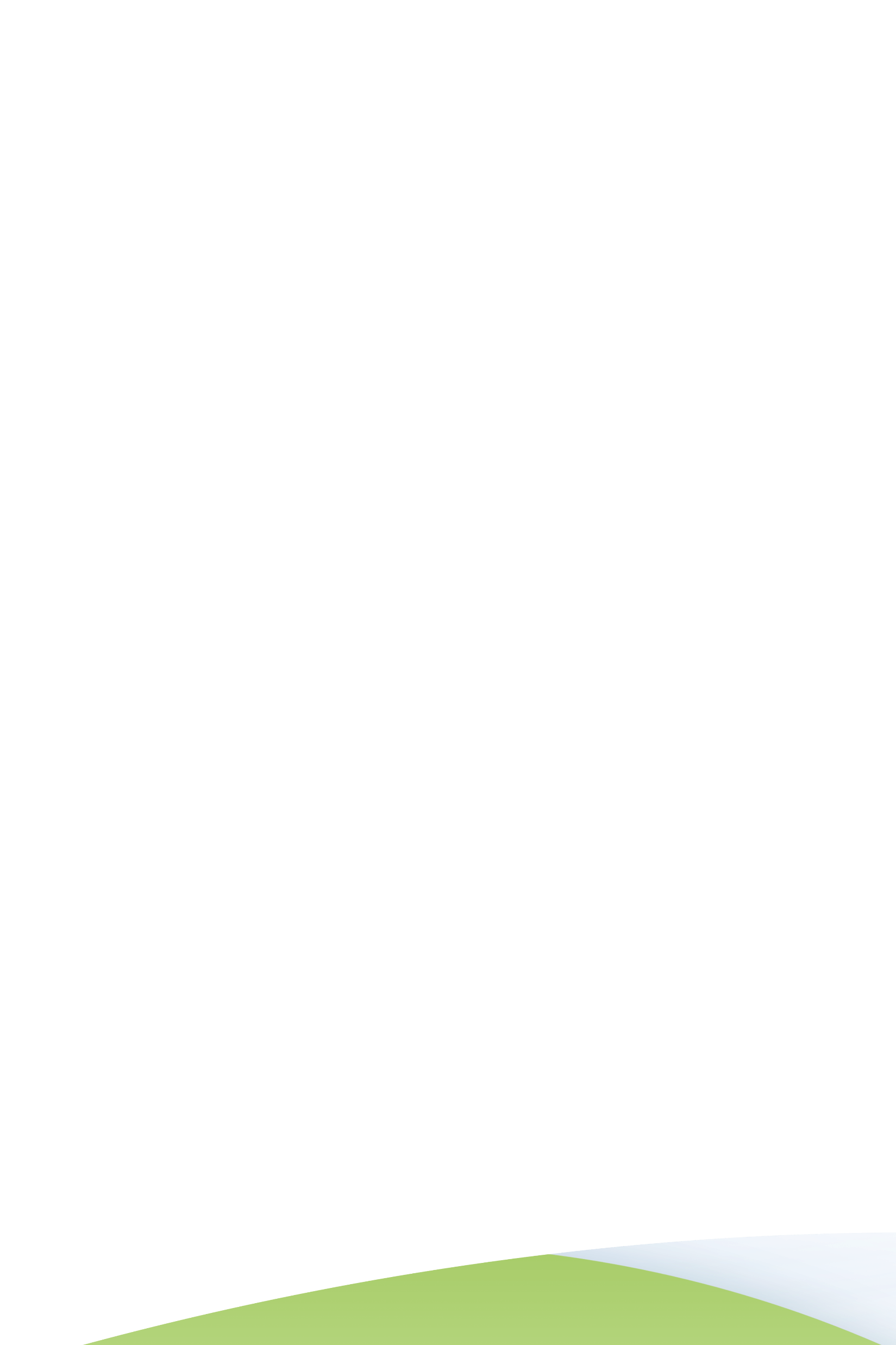 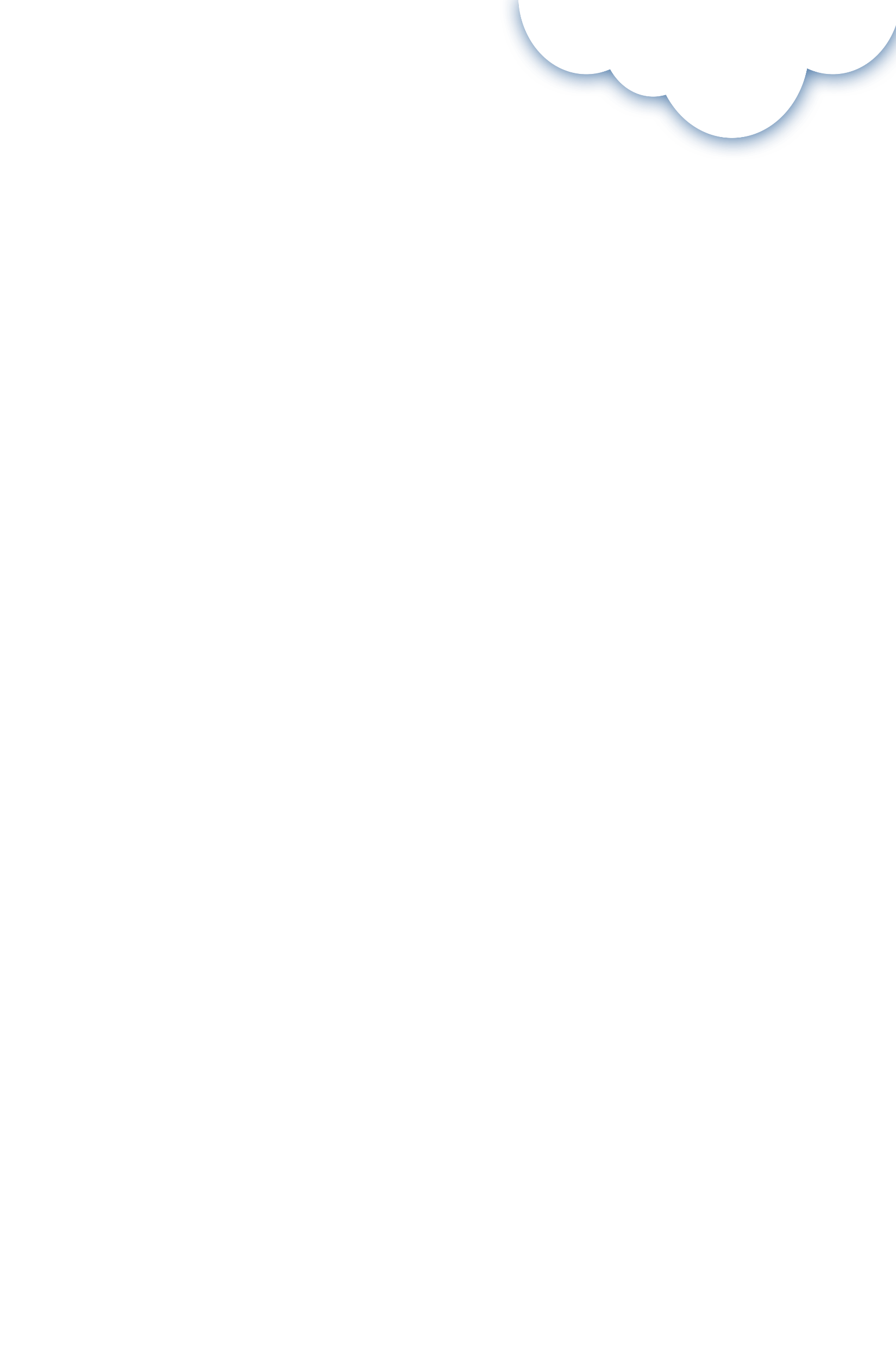 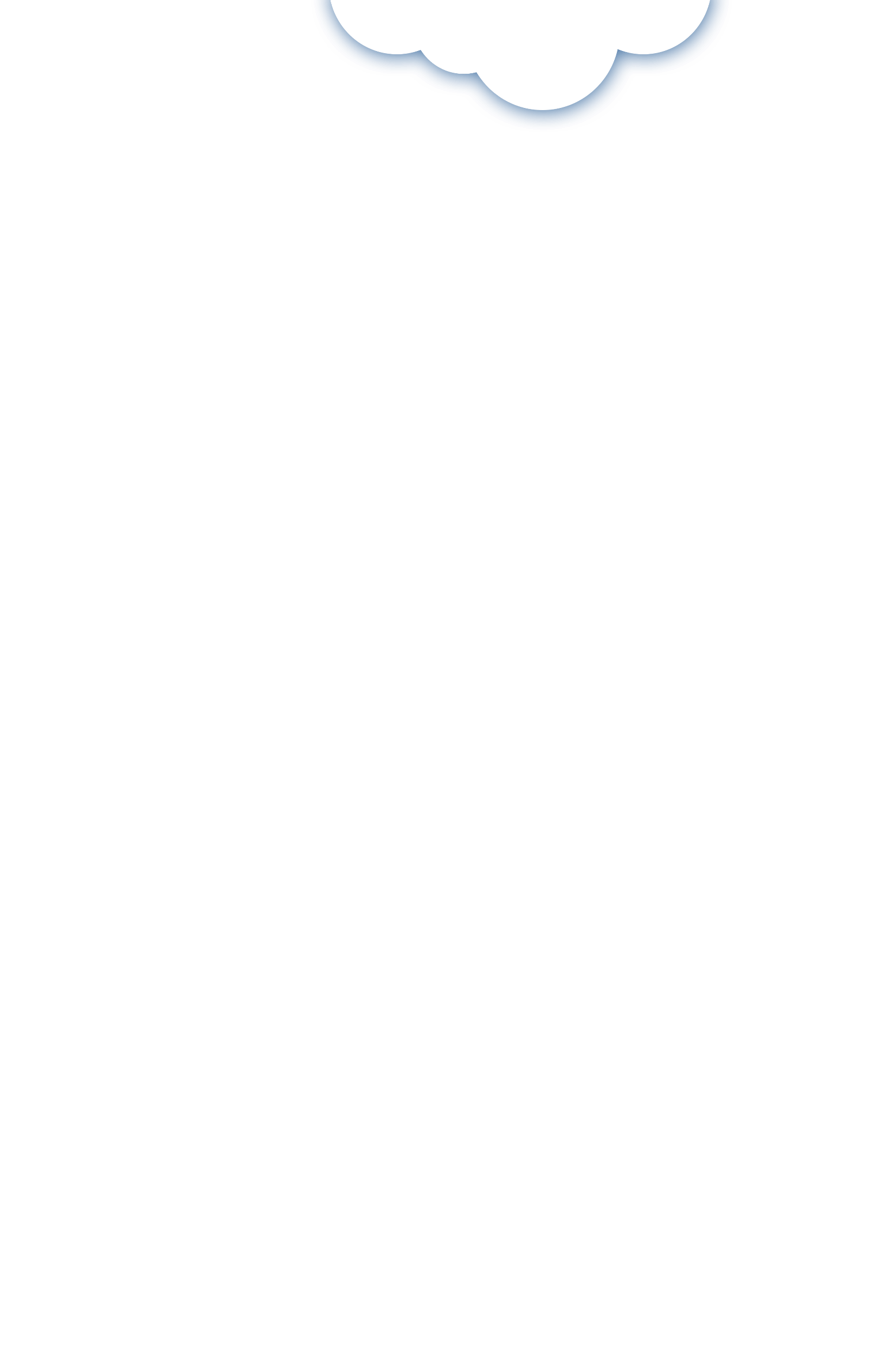 Hoạt động 2
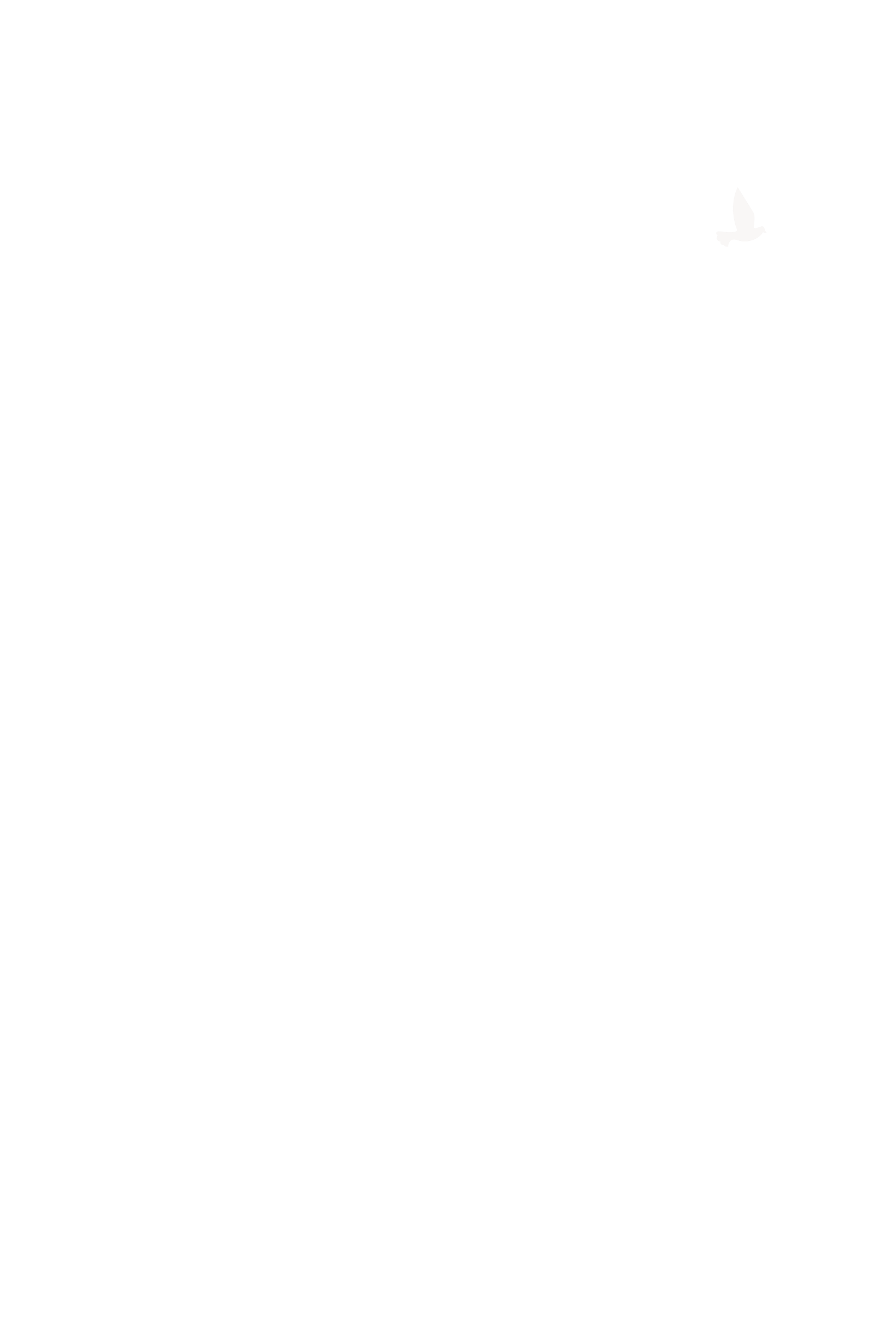 Kiến tạo 
kiến thức kĩ năng
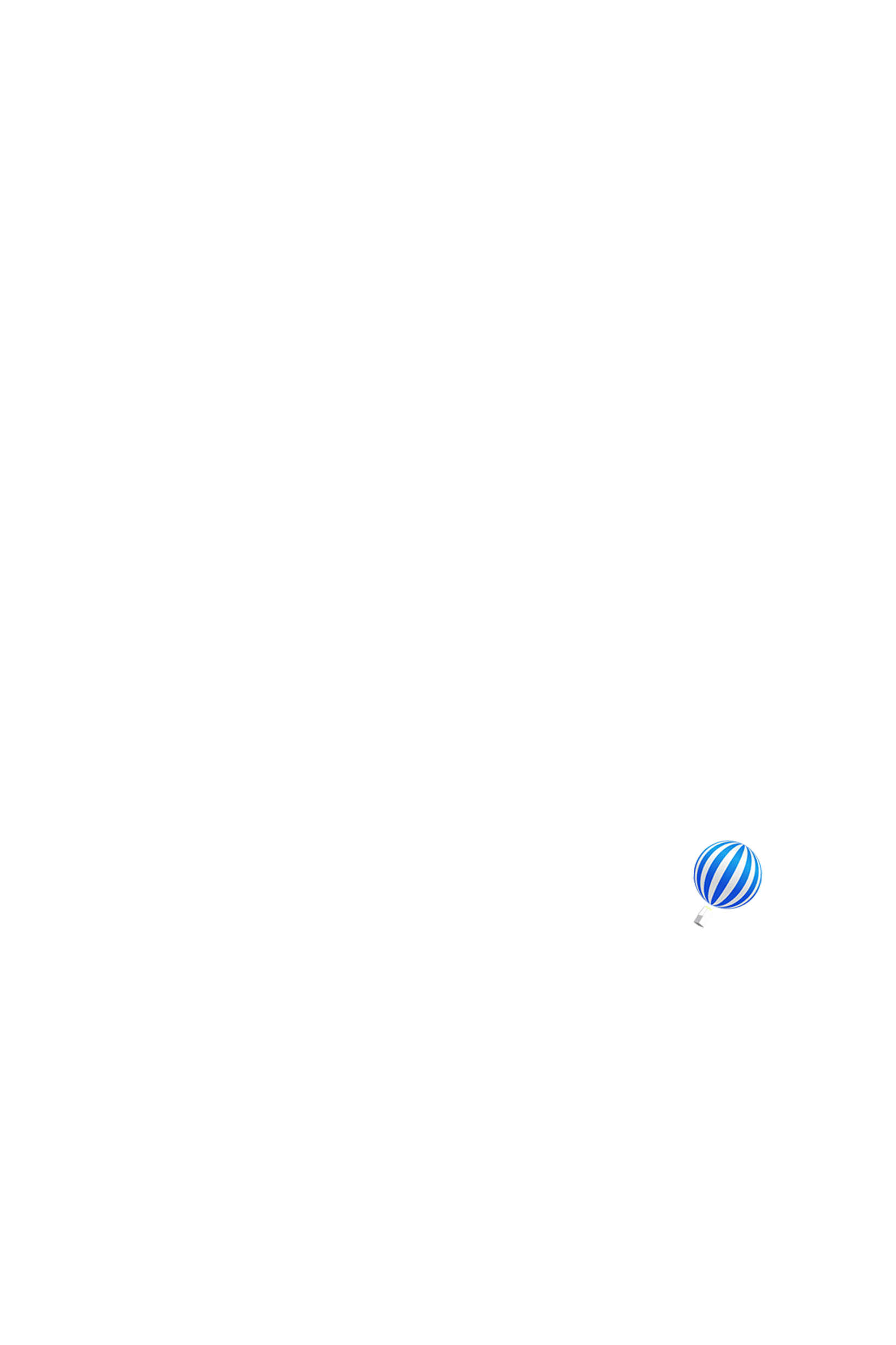 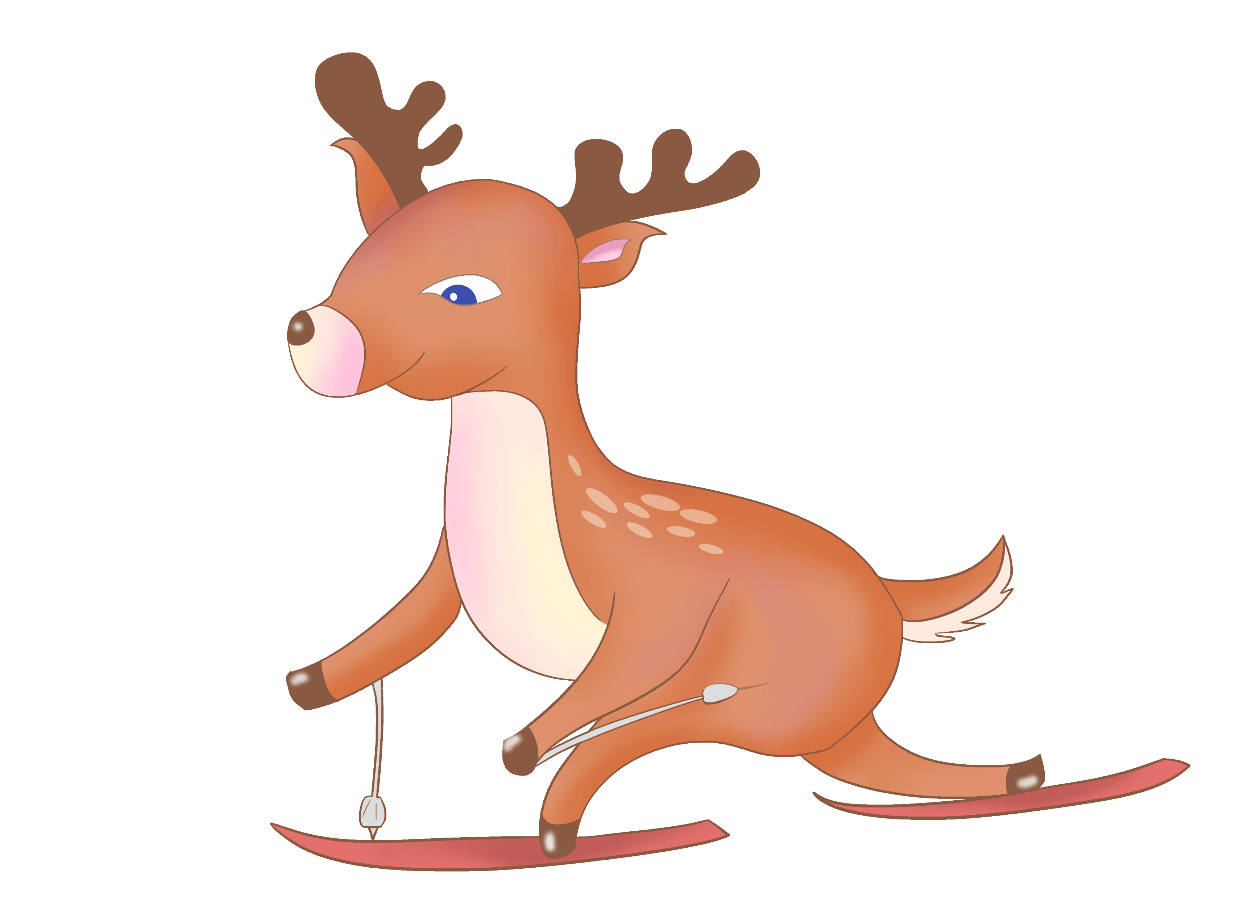 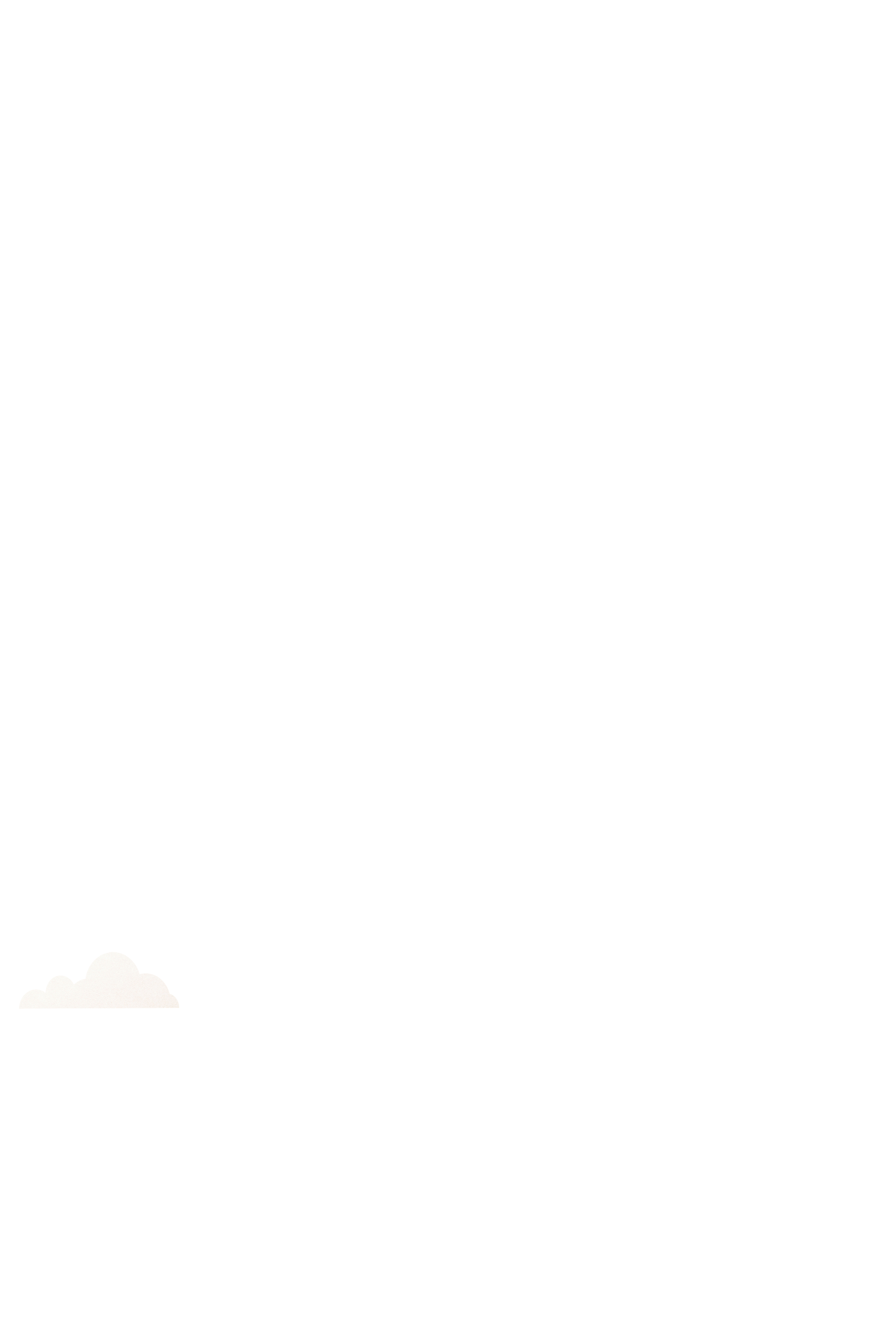 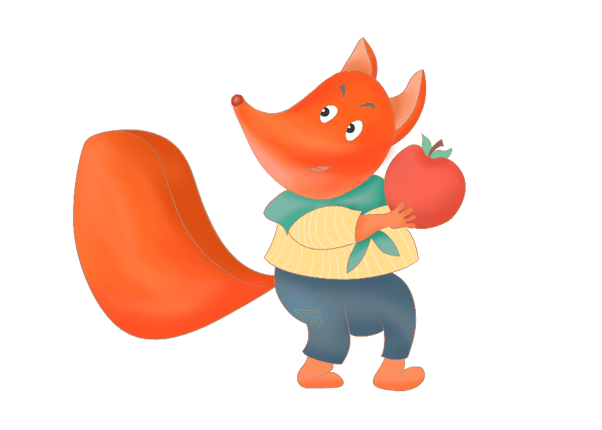 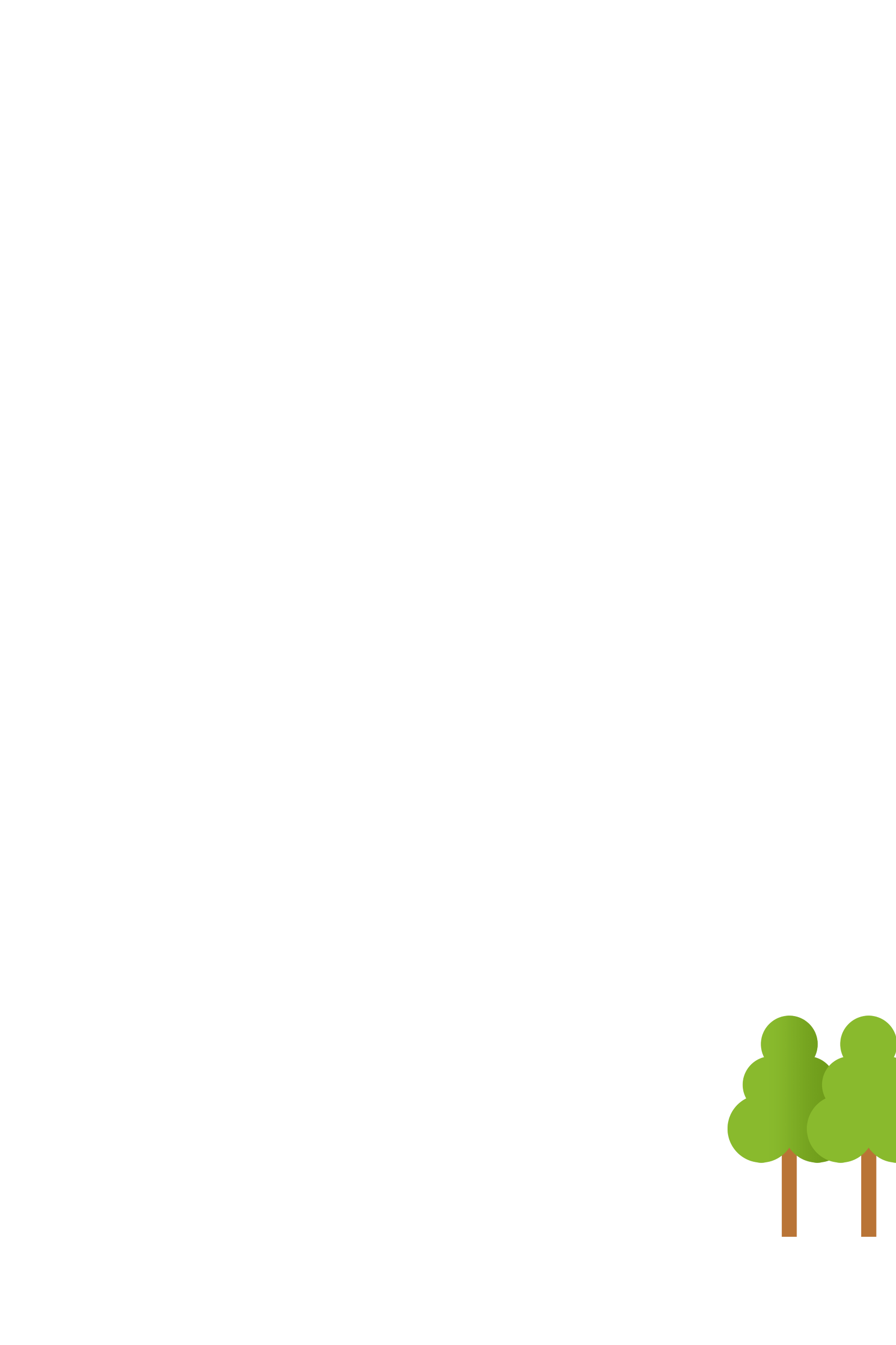 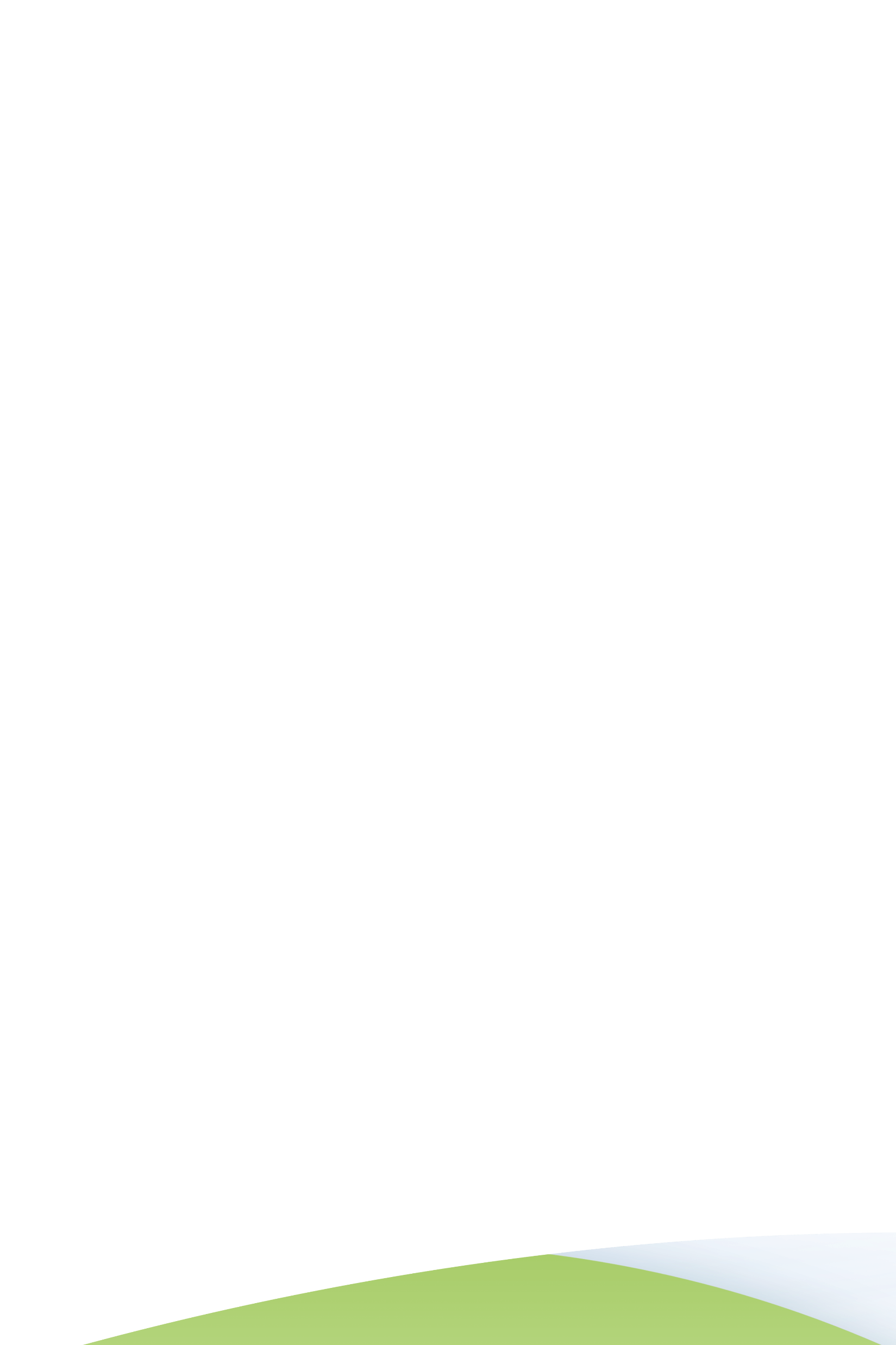 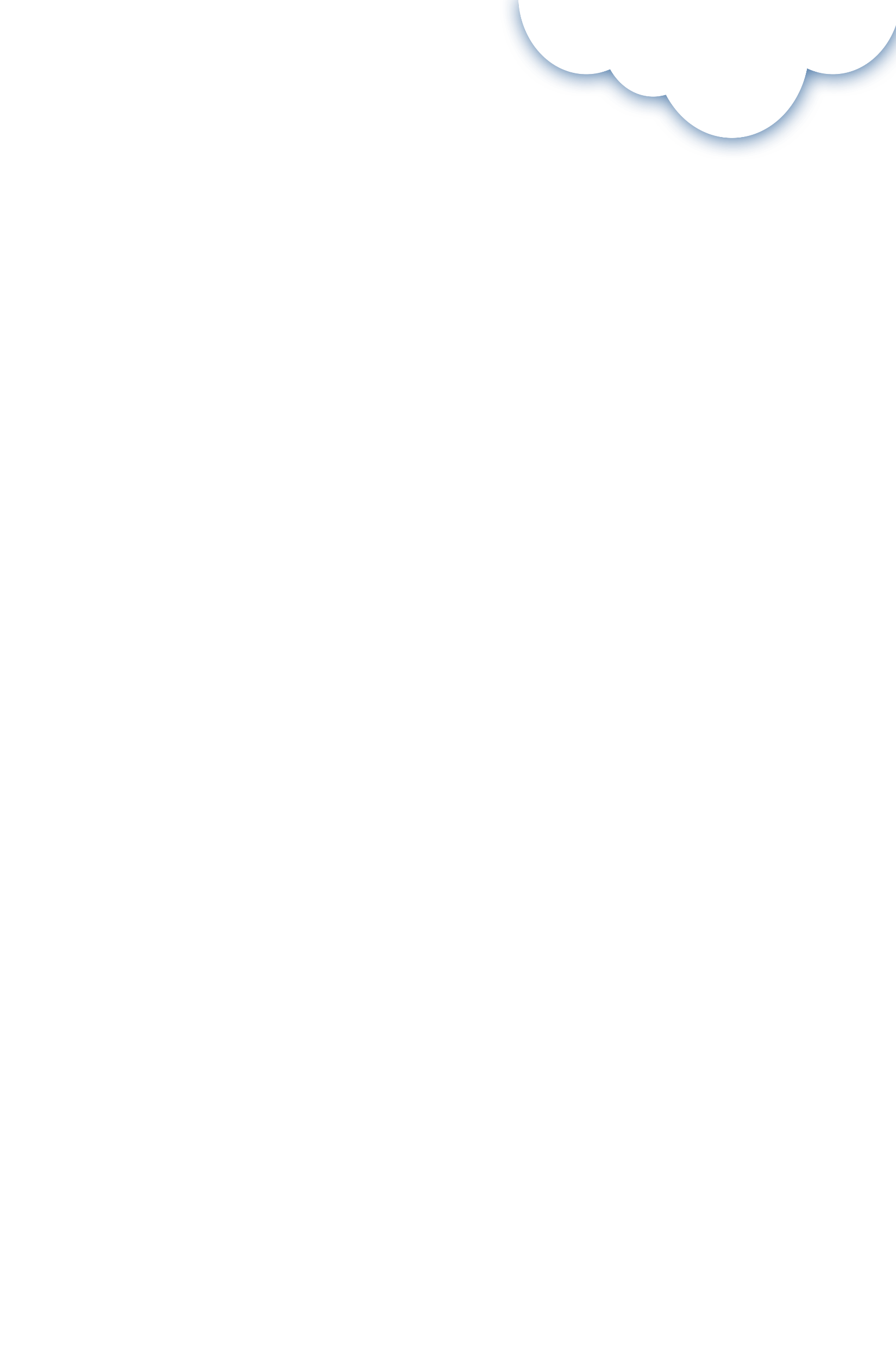 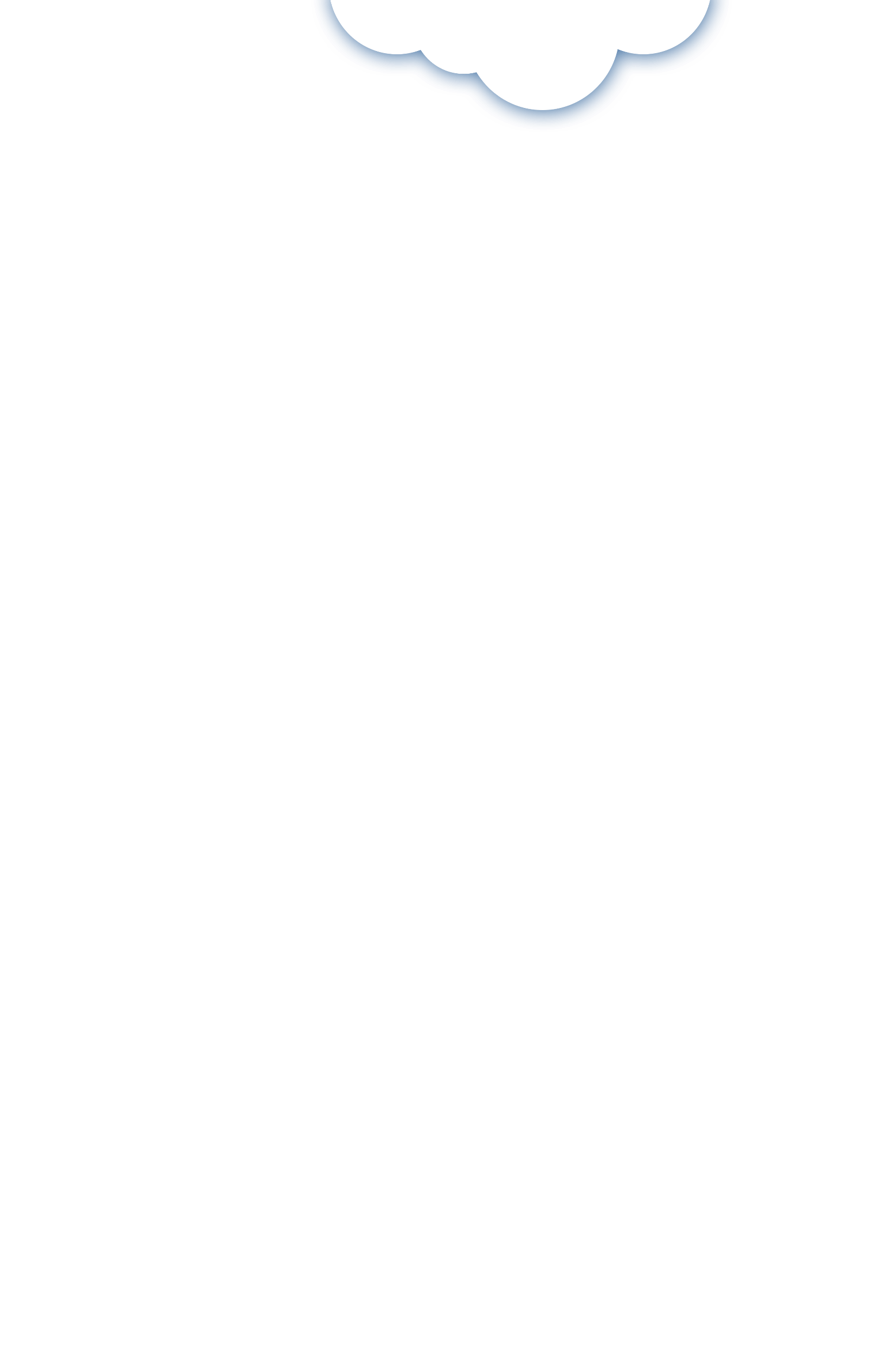 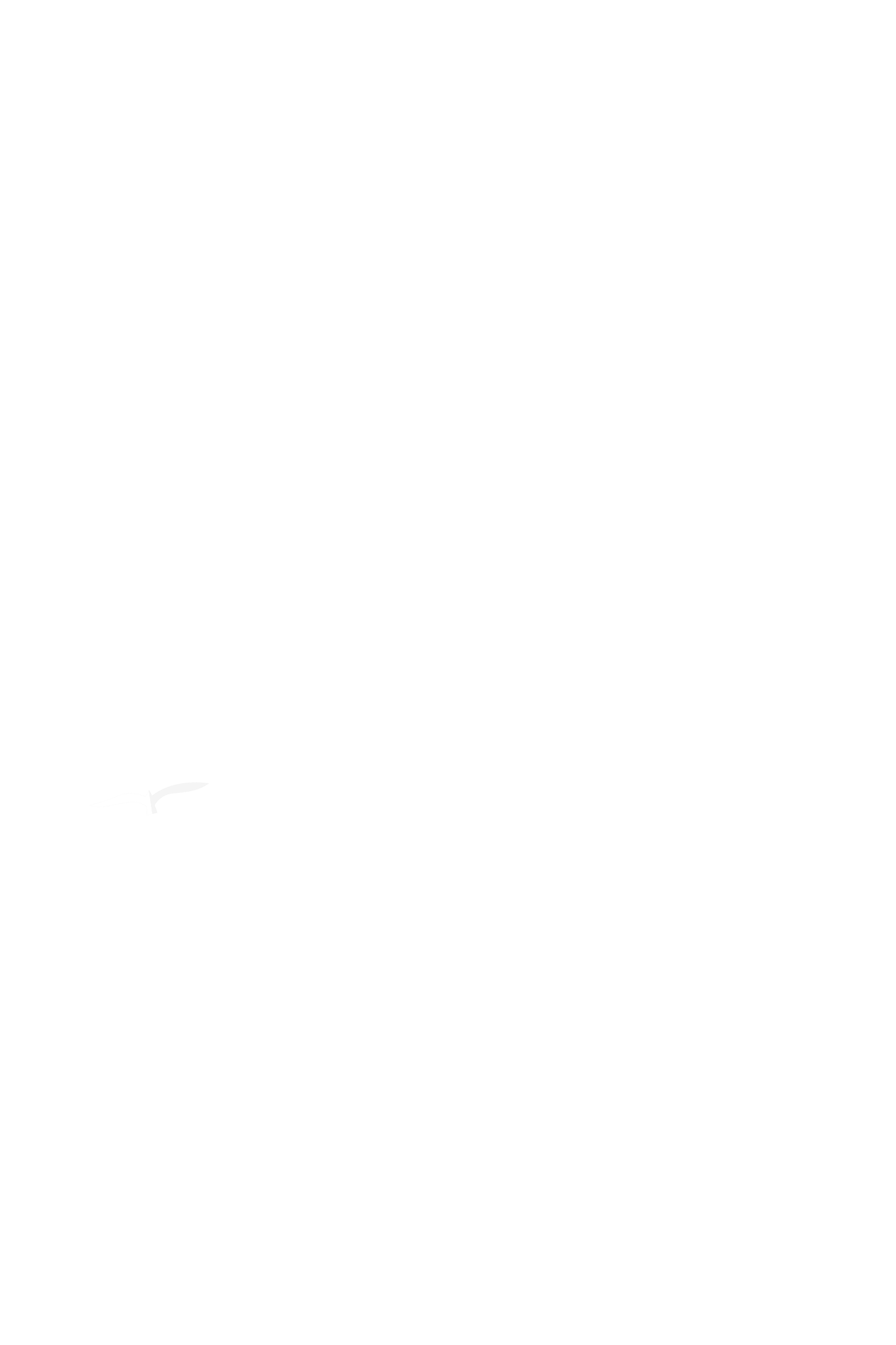 Cách thực hiện
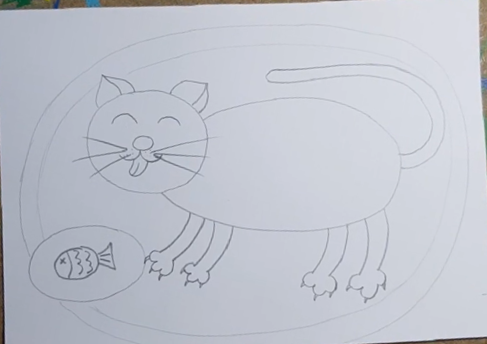 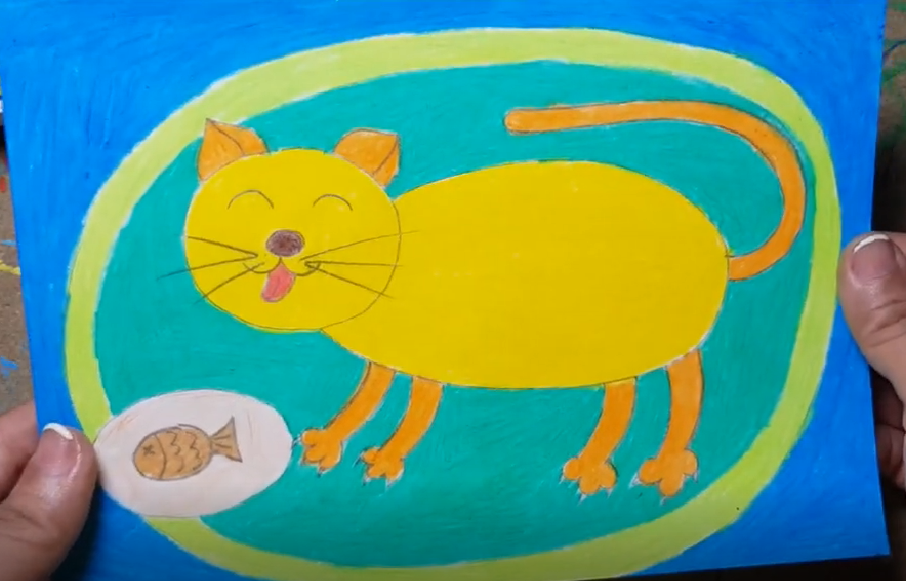 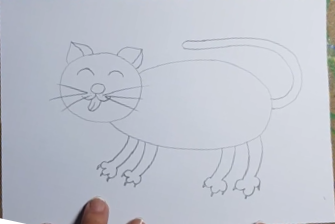 Bước 1: Vẽ con vật bằng hình cơ bản
Bước 2: Vẽ thêm họa tiết
Bước 3: Vẽ màu và hoàn thiện sản phẩm
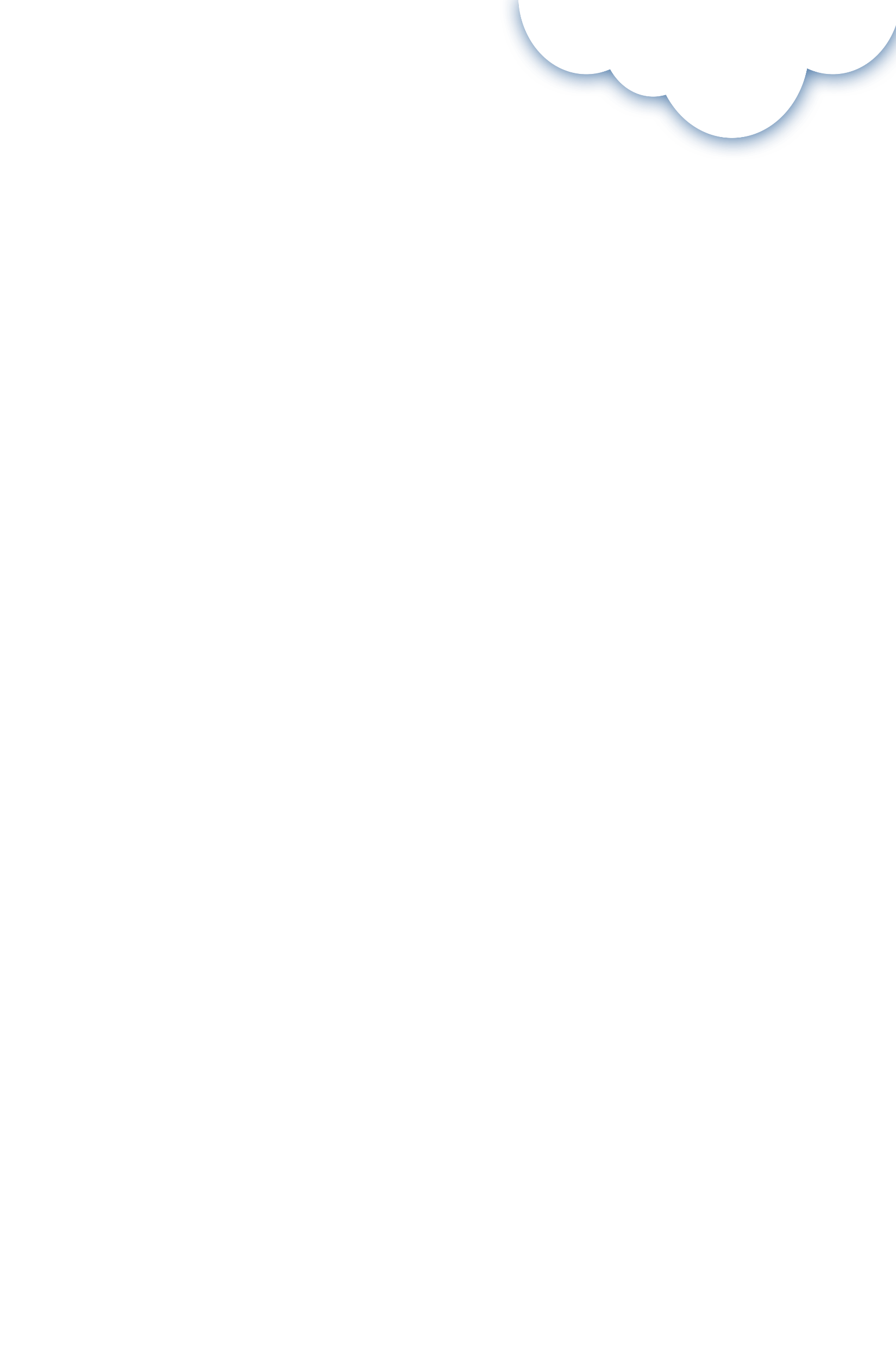 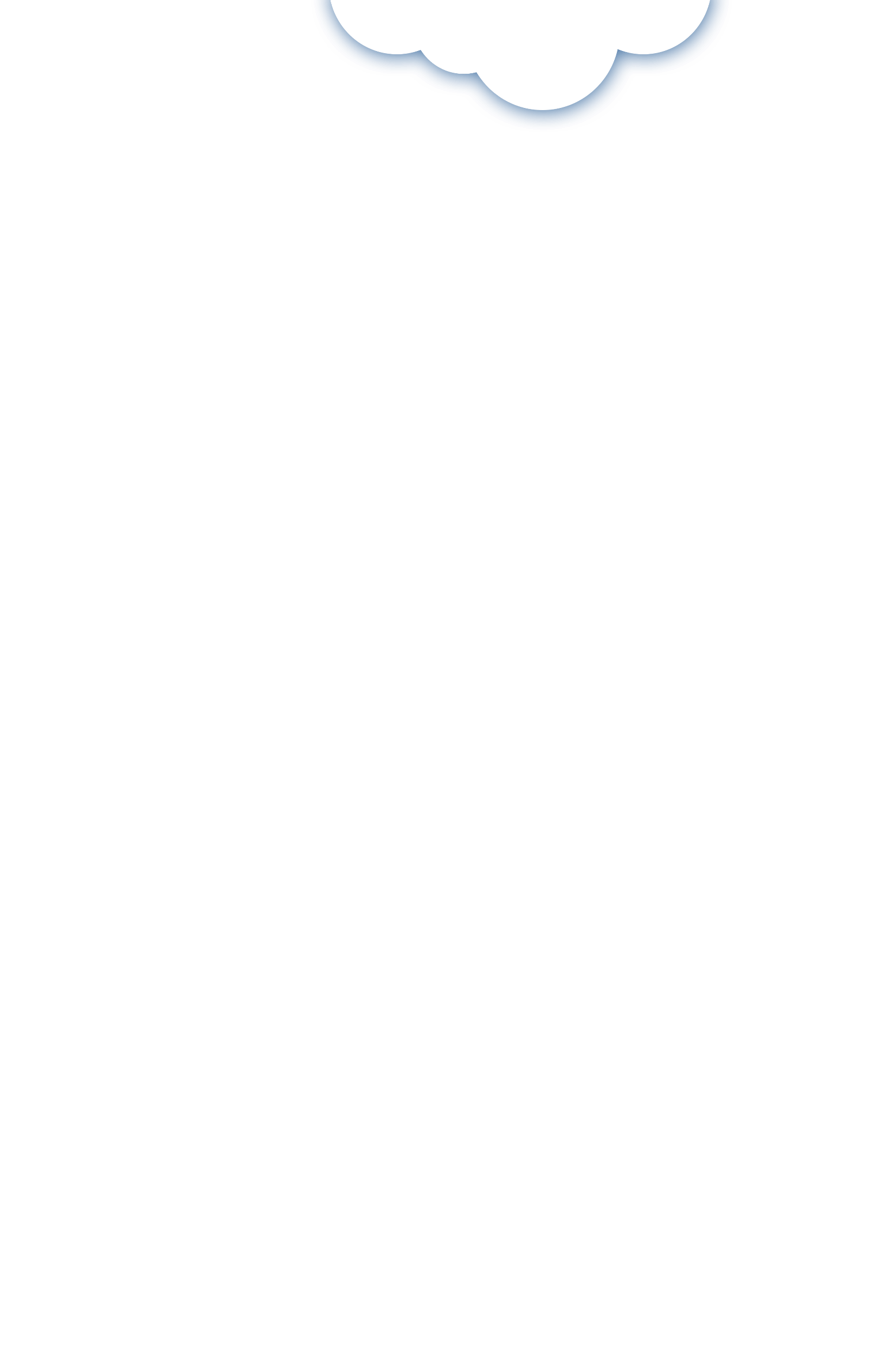 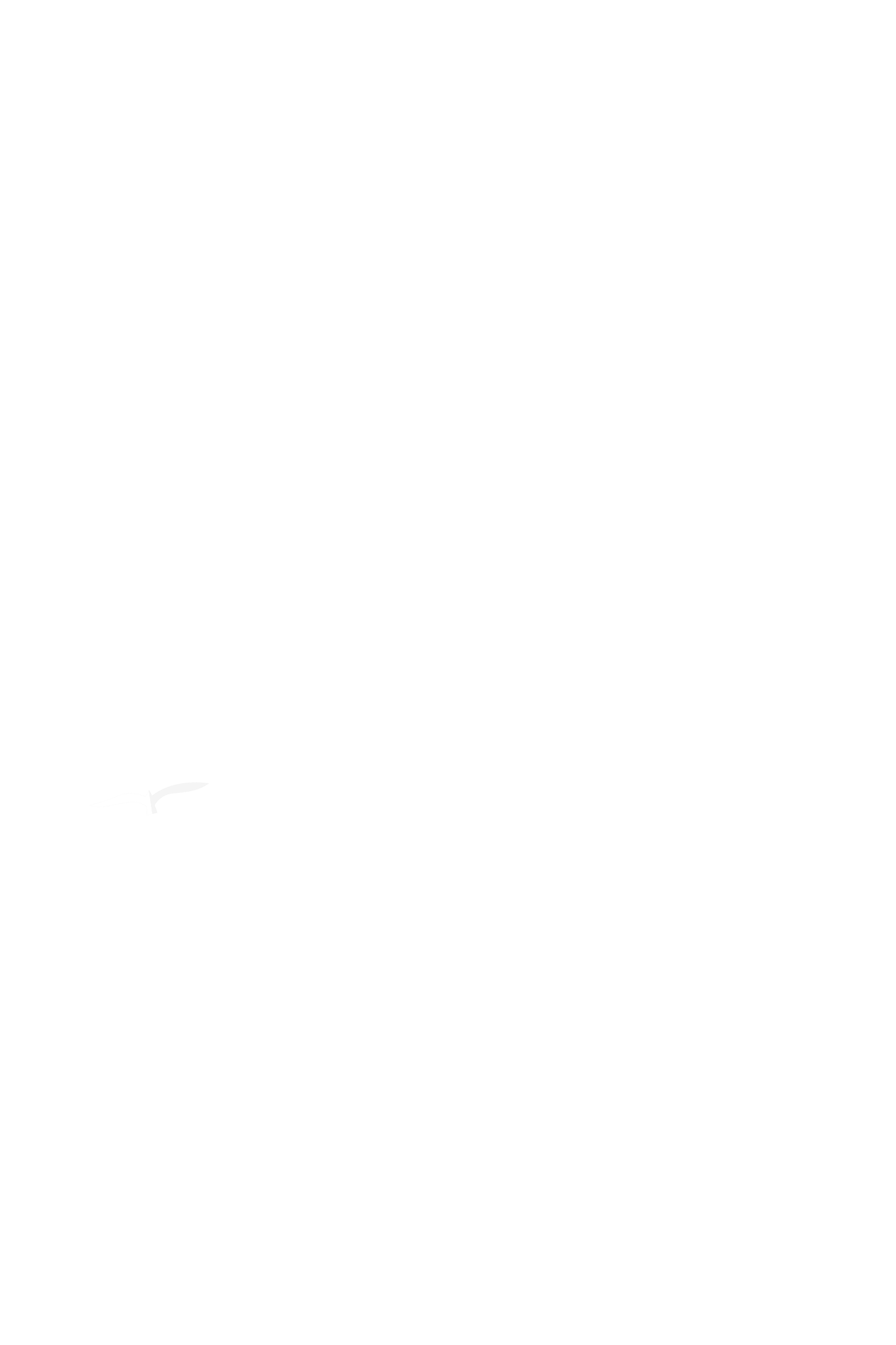 Sản phẩm tham khảo
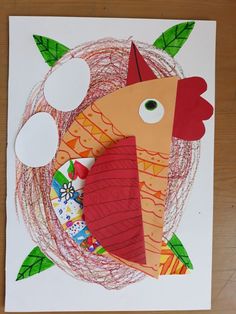 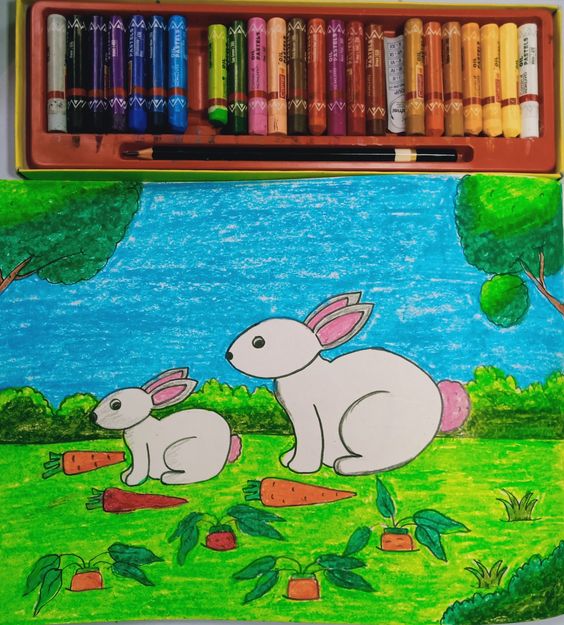 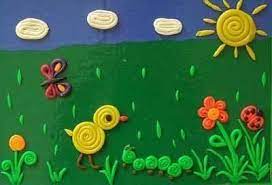 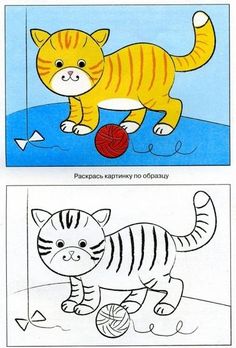 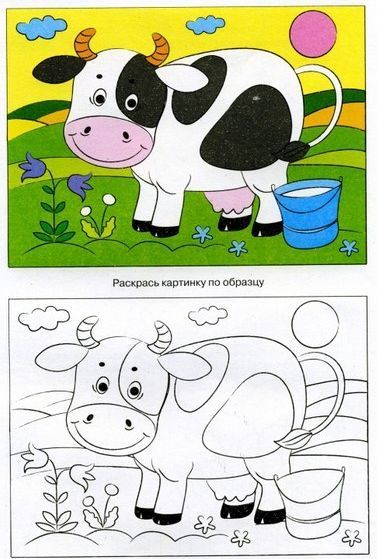 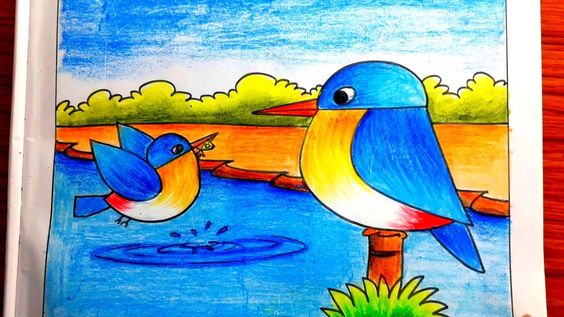 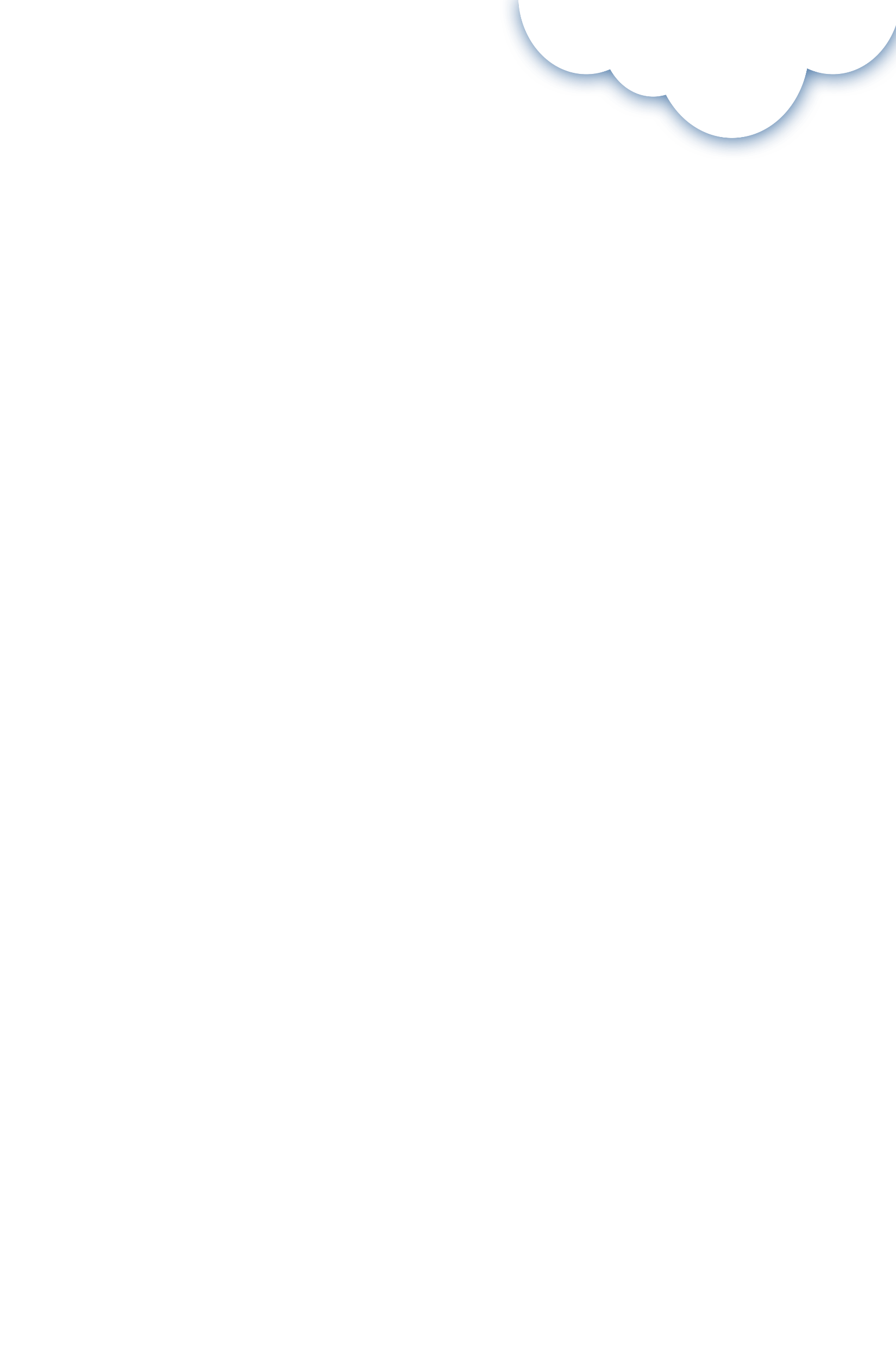 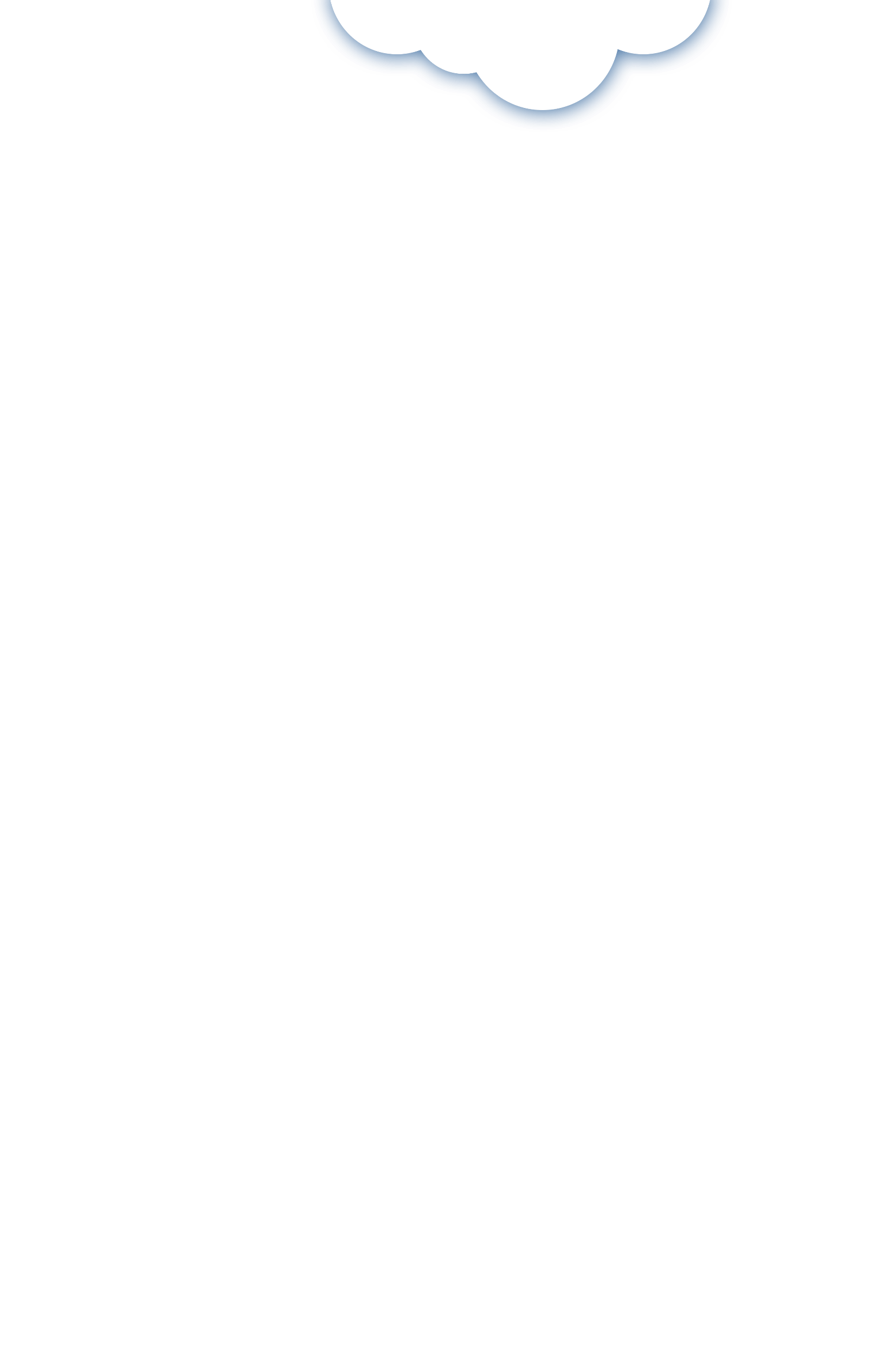 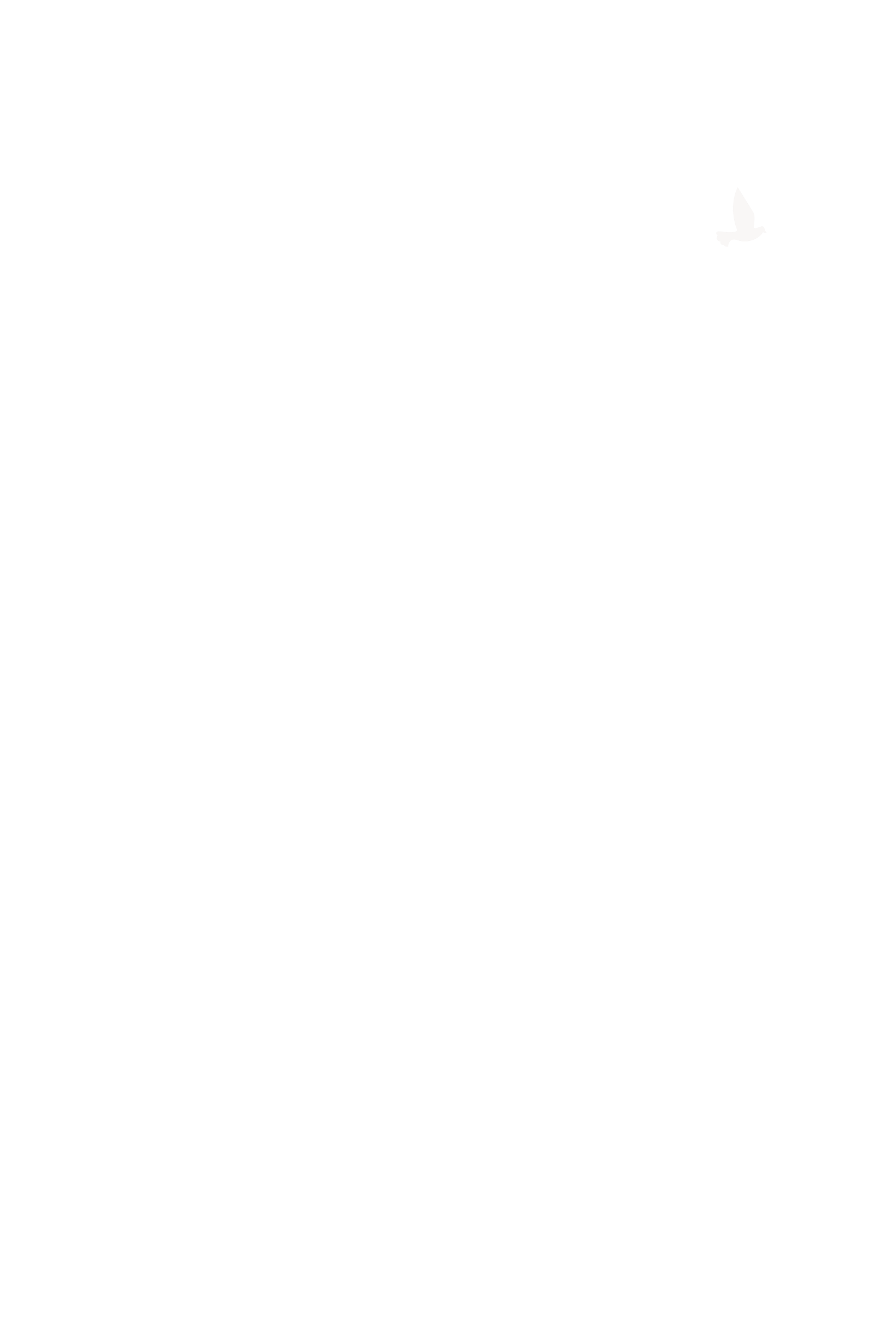 Hoạt động 3
Luyện tập sáng tạo
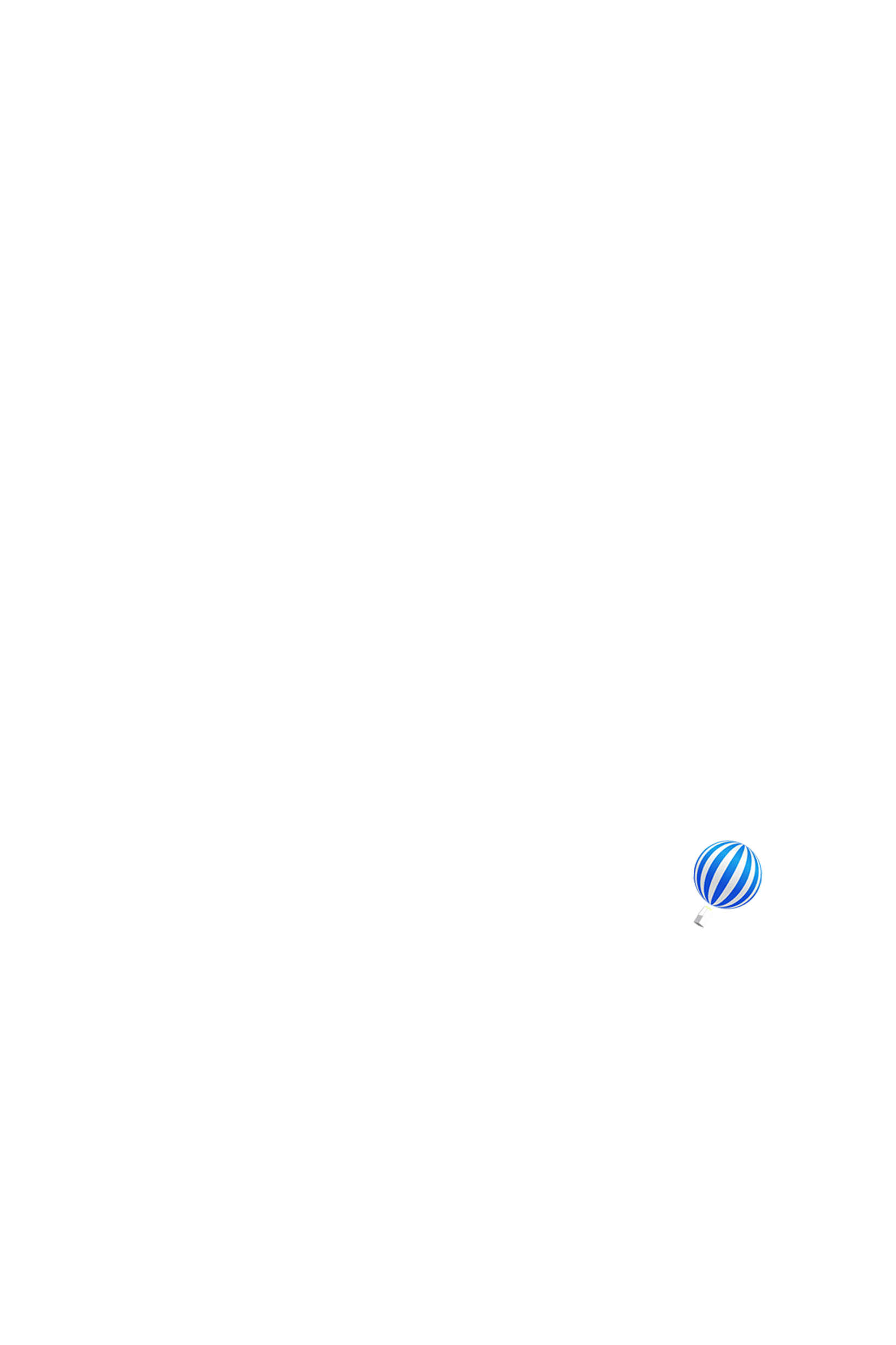 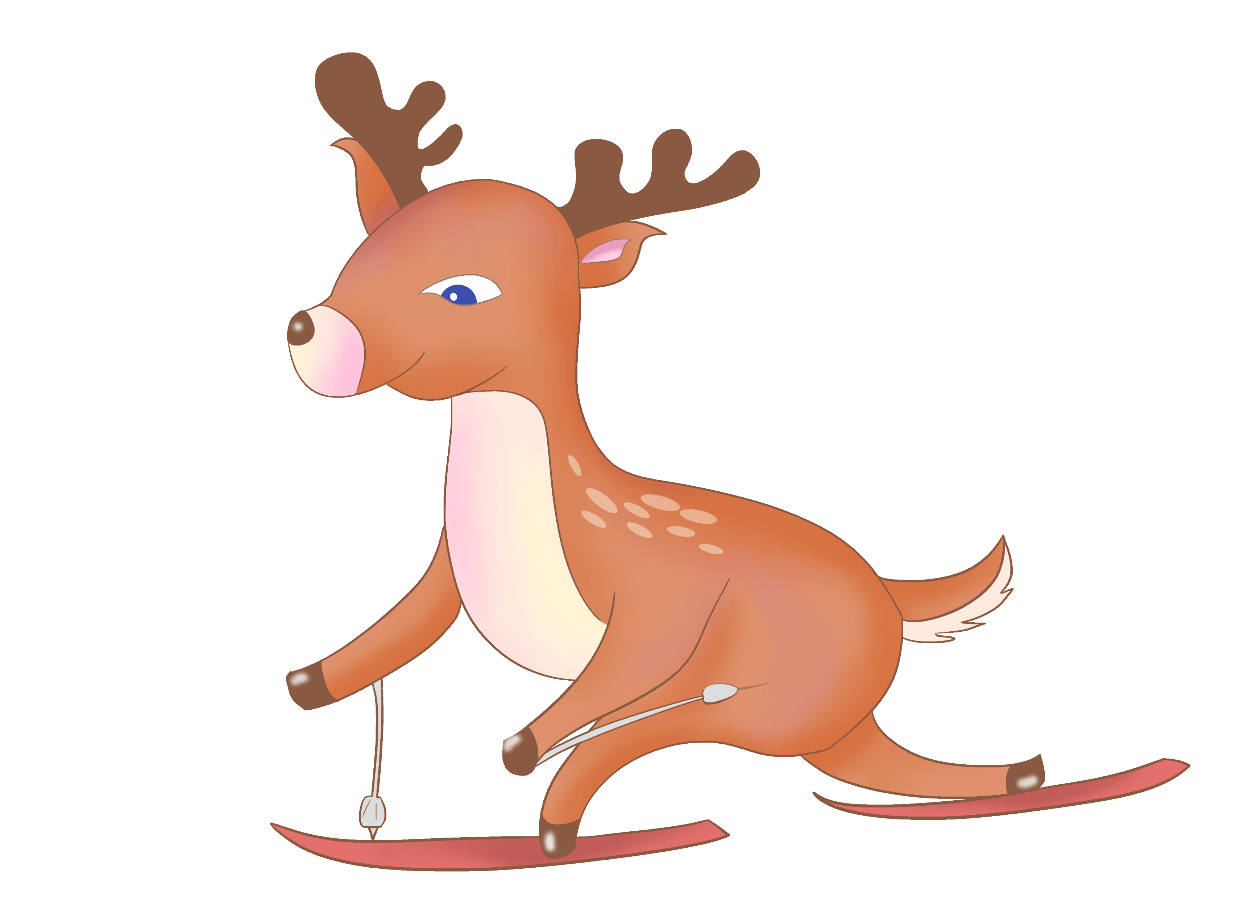 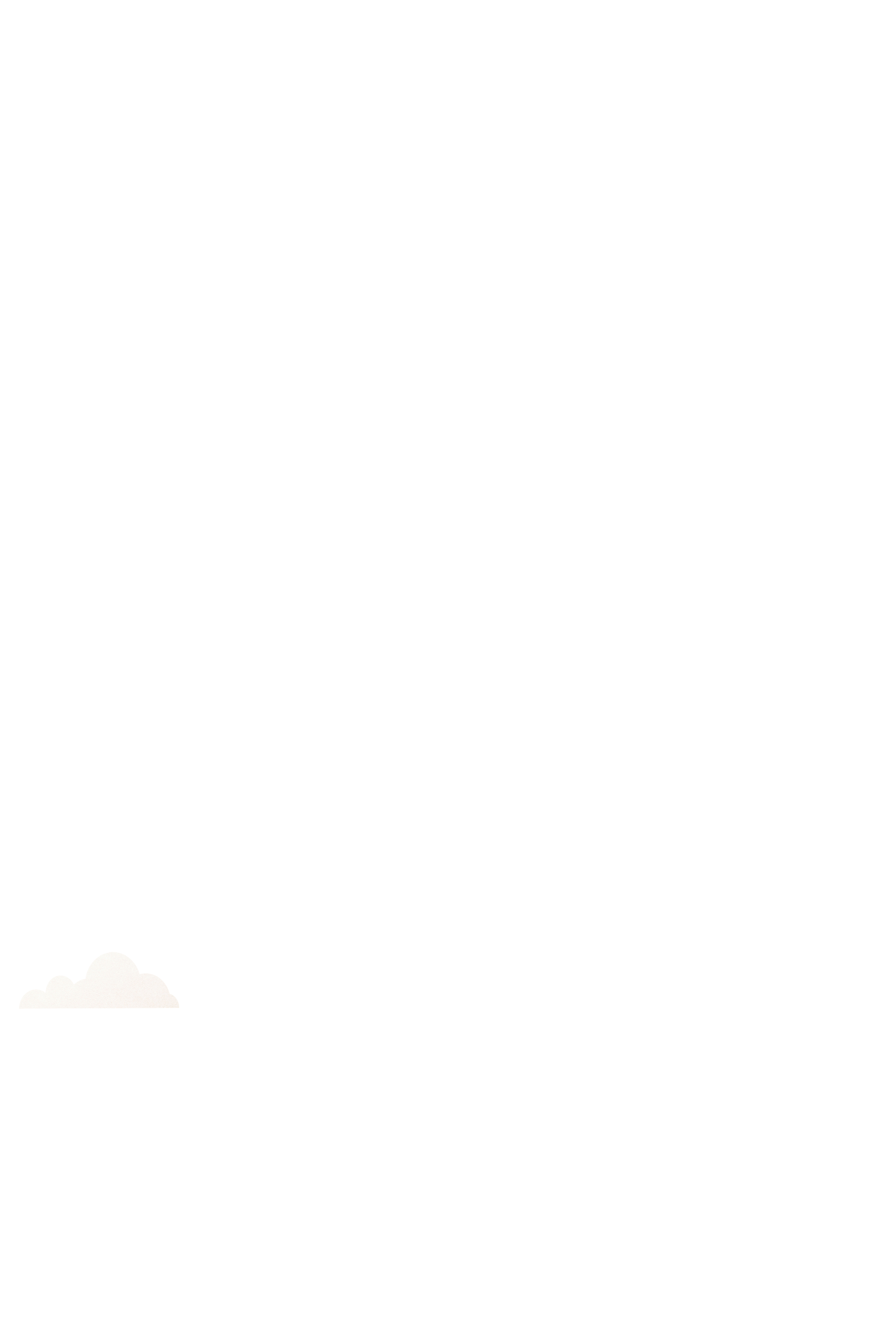 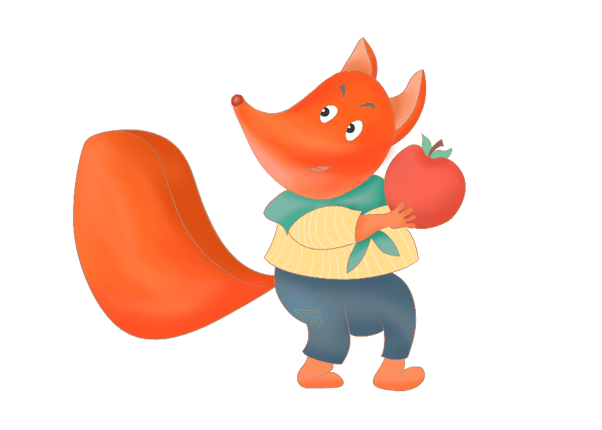 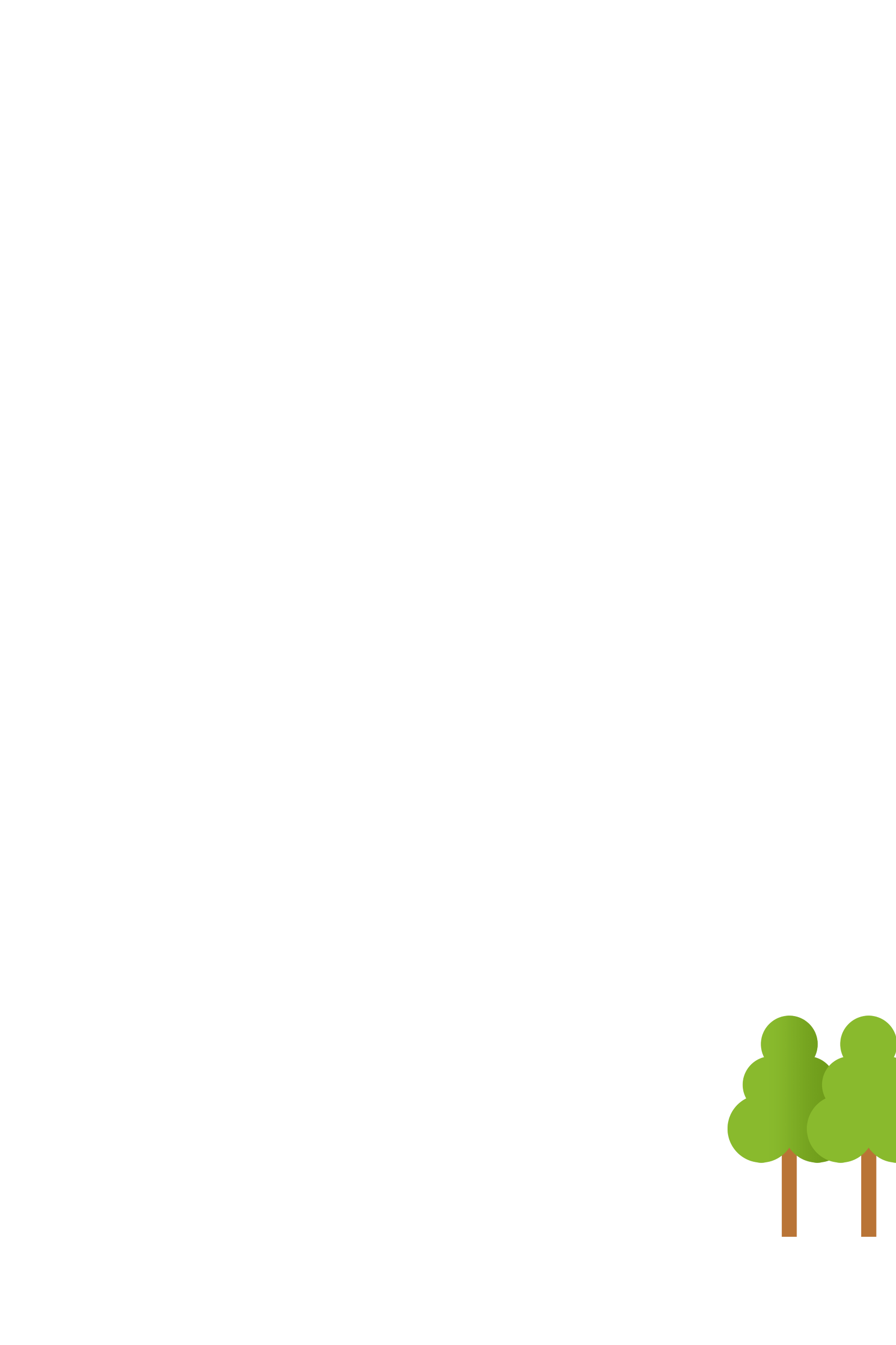 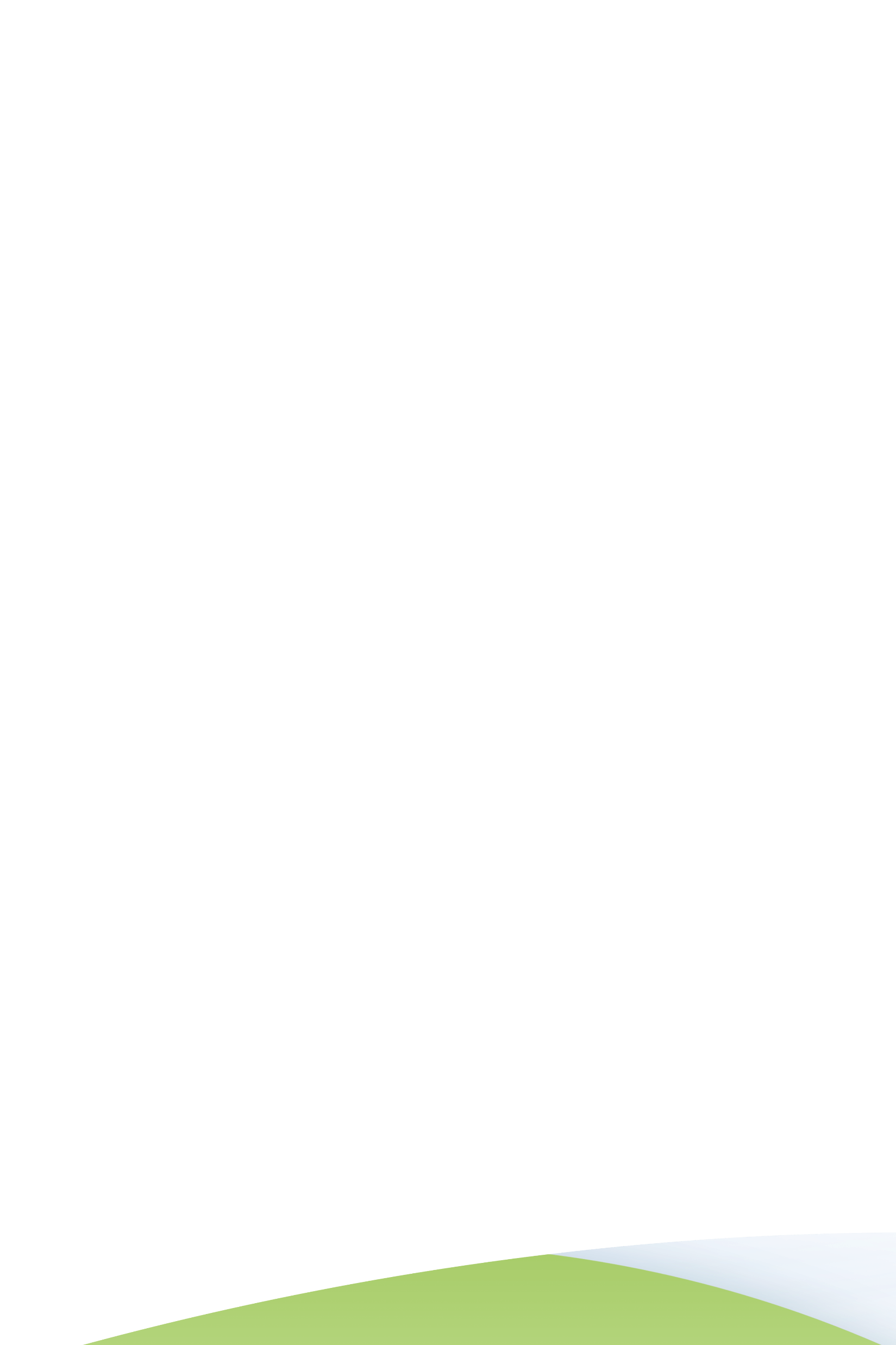 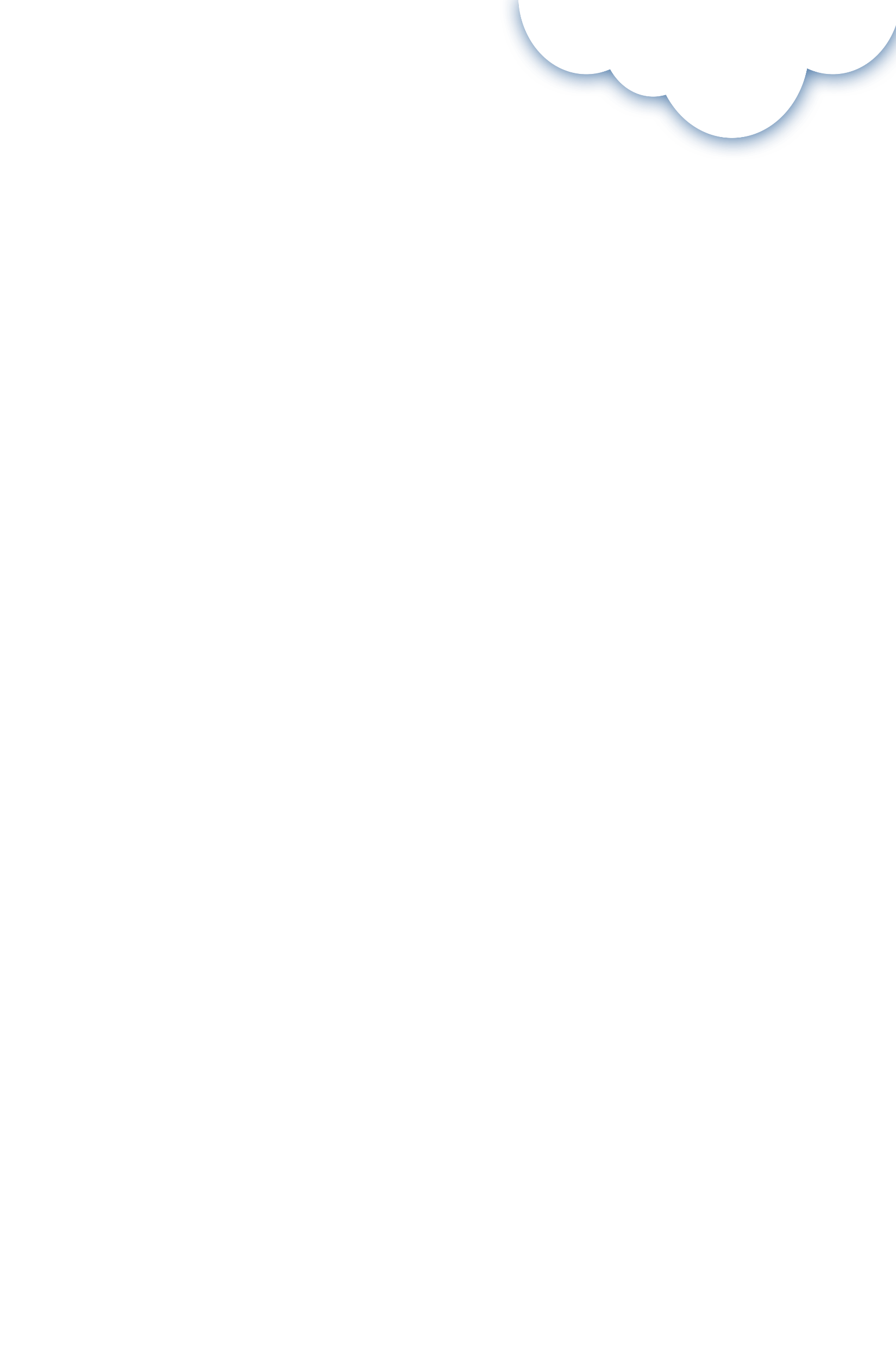 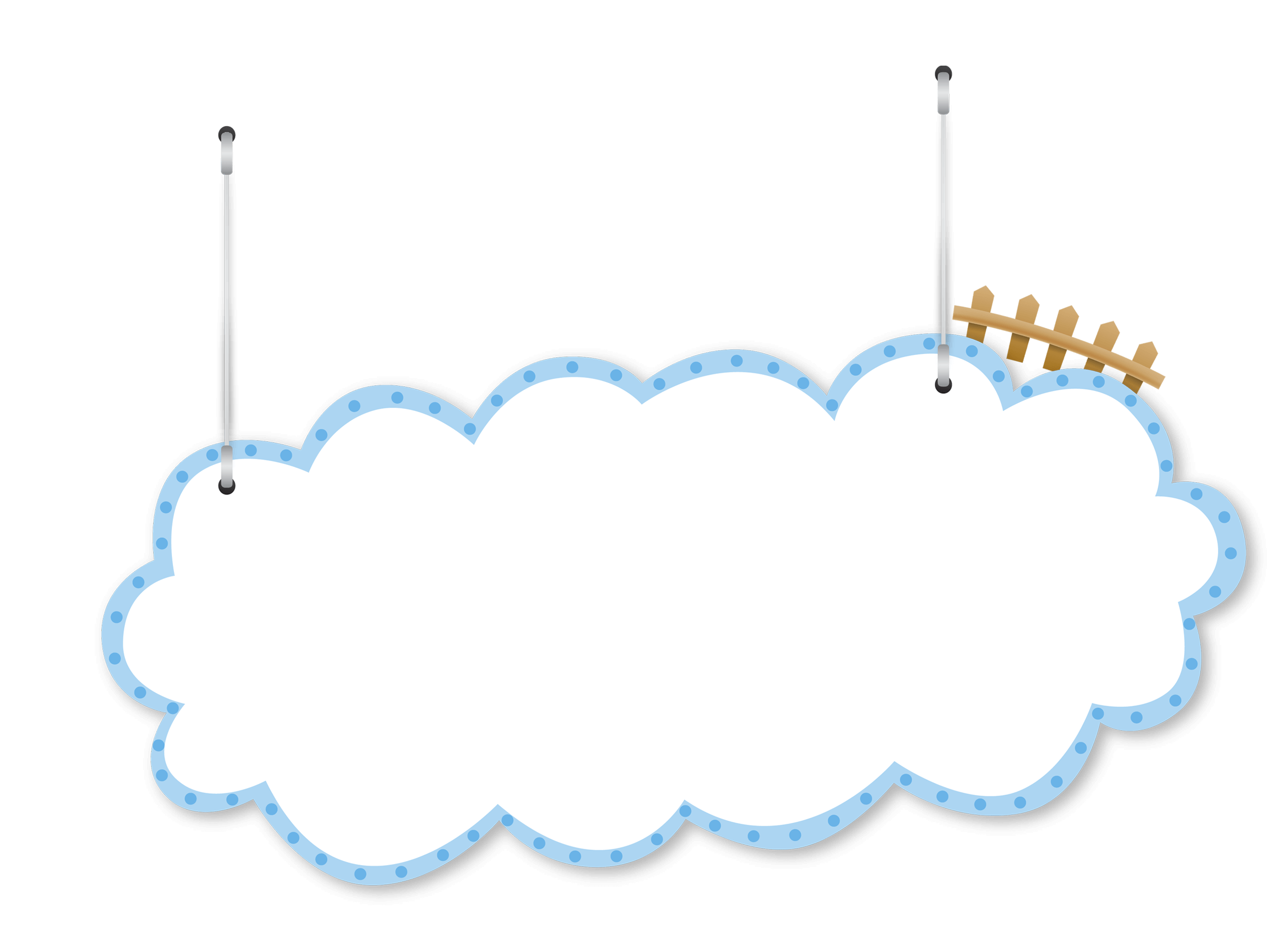 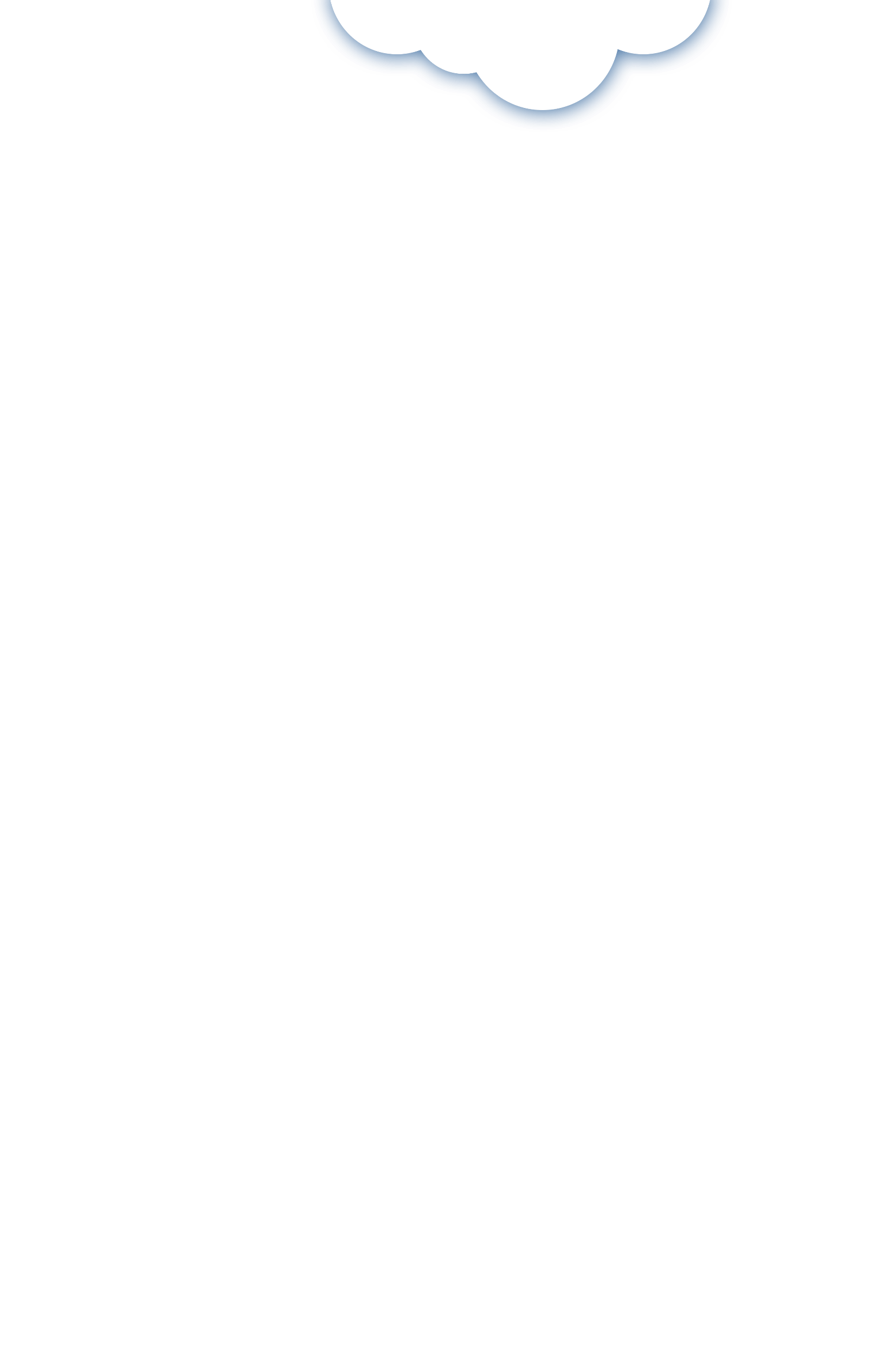 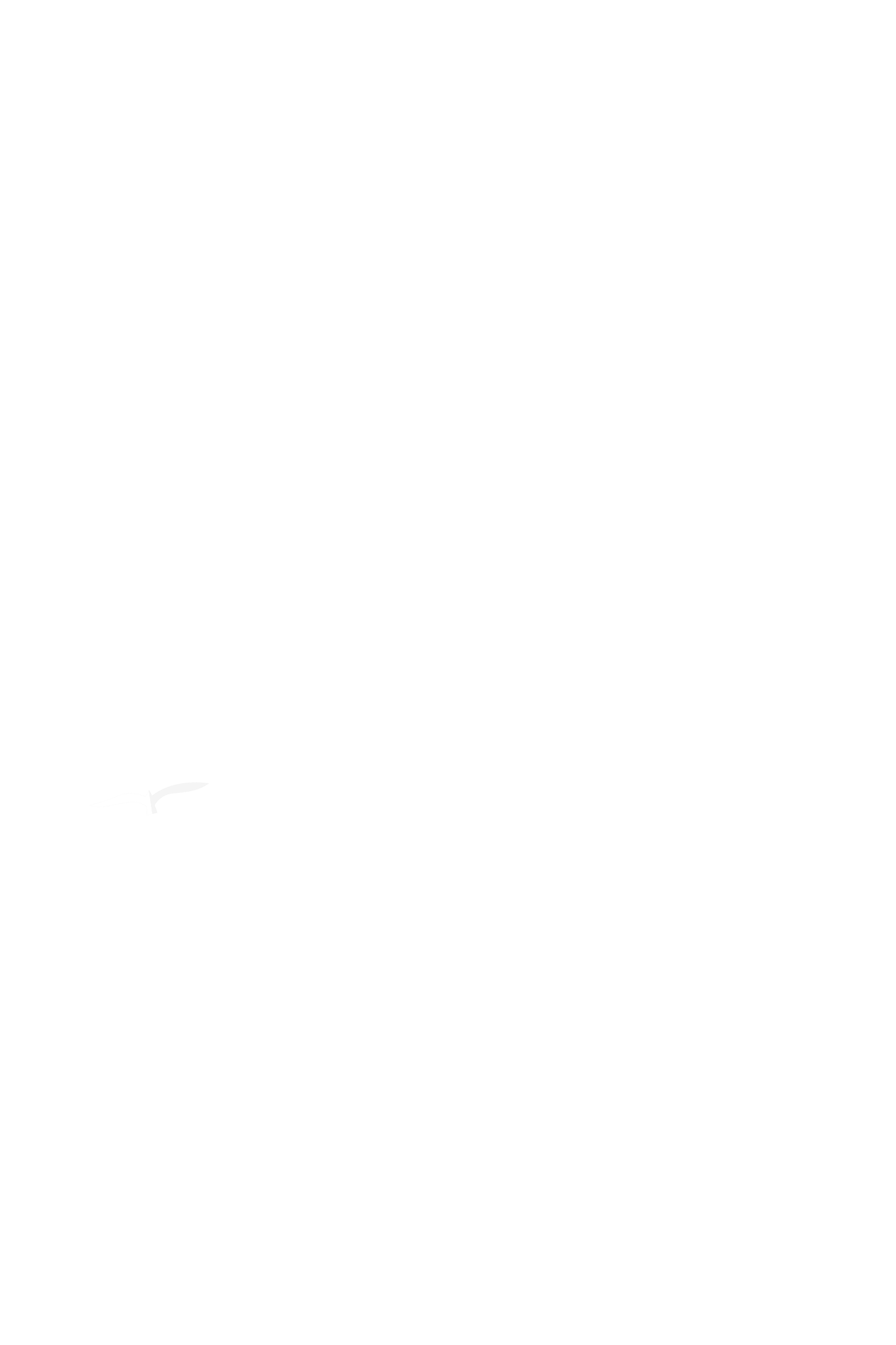 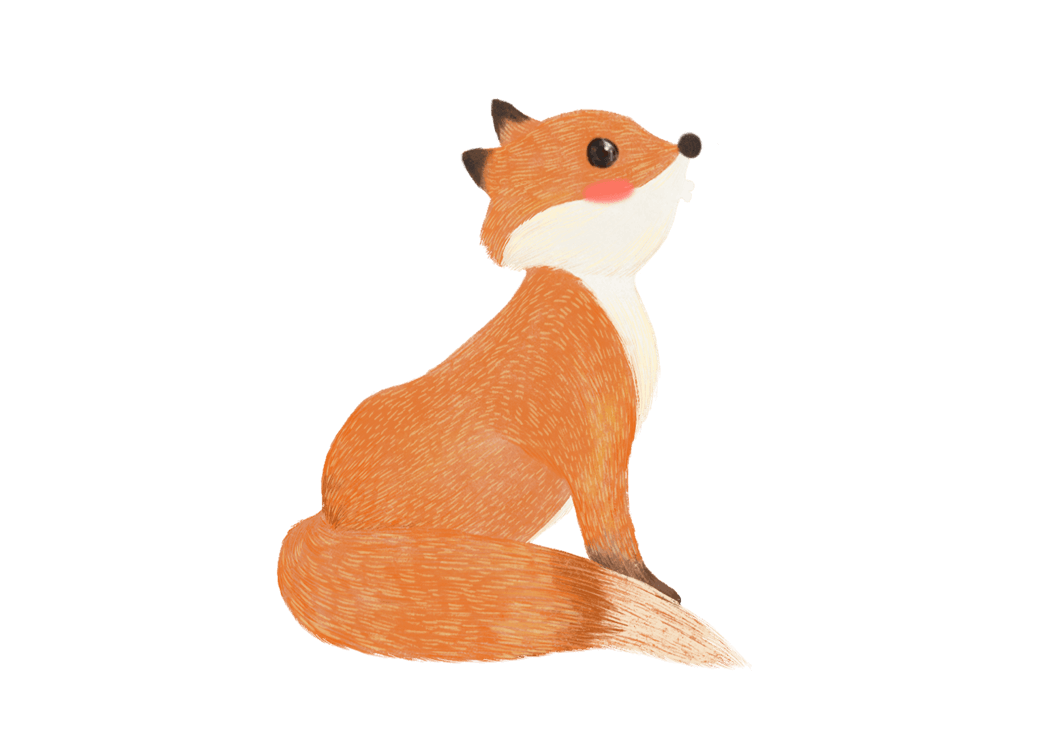 Em hãy vẽ, cắt dán, nặn tạo hình con vật nuôi theo ý thích.
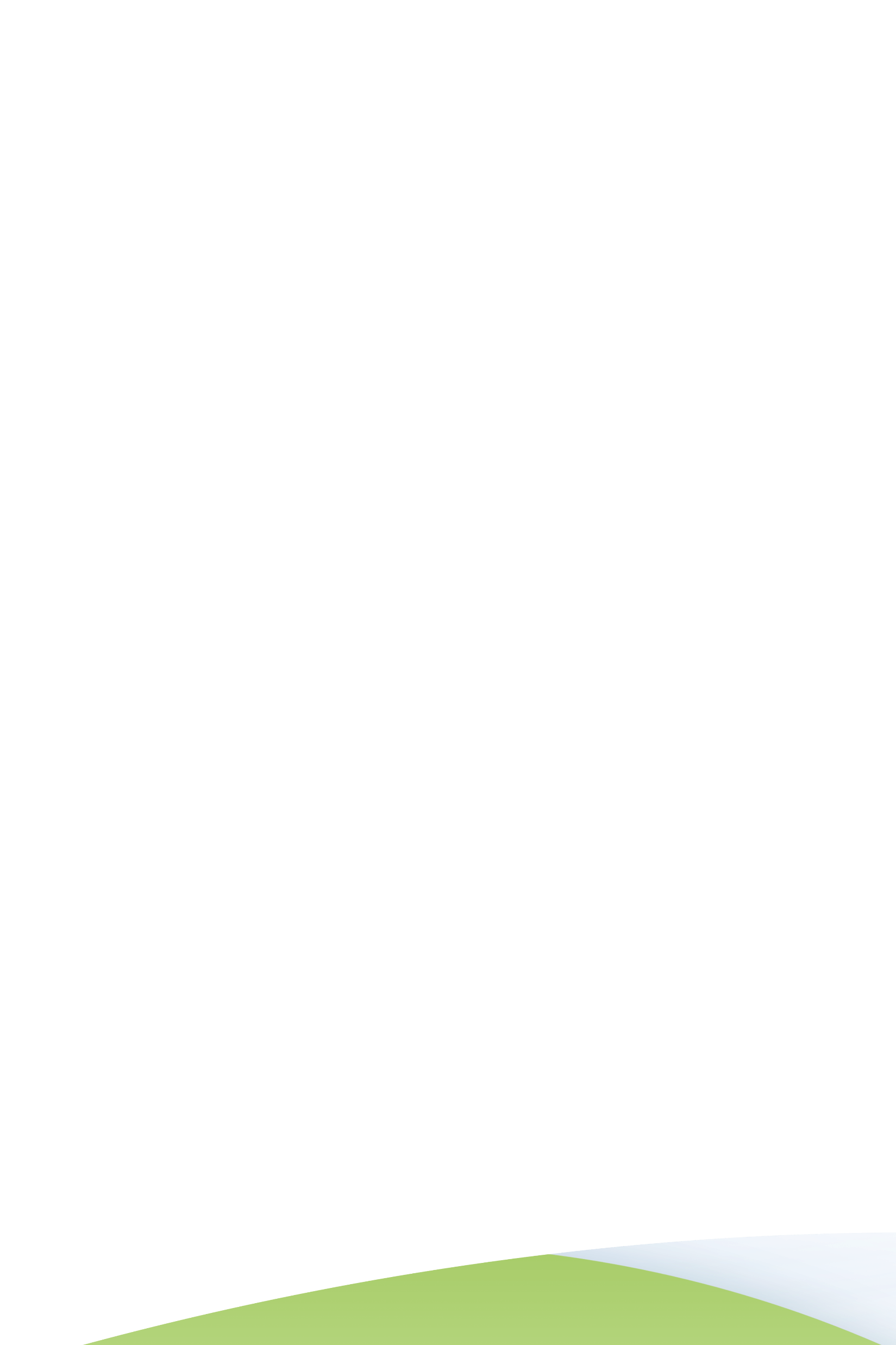 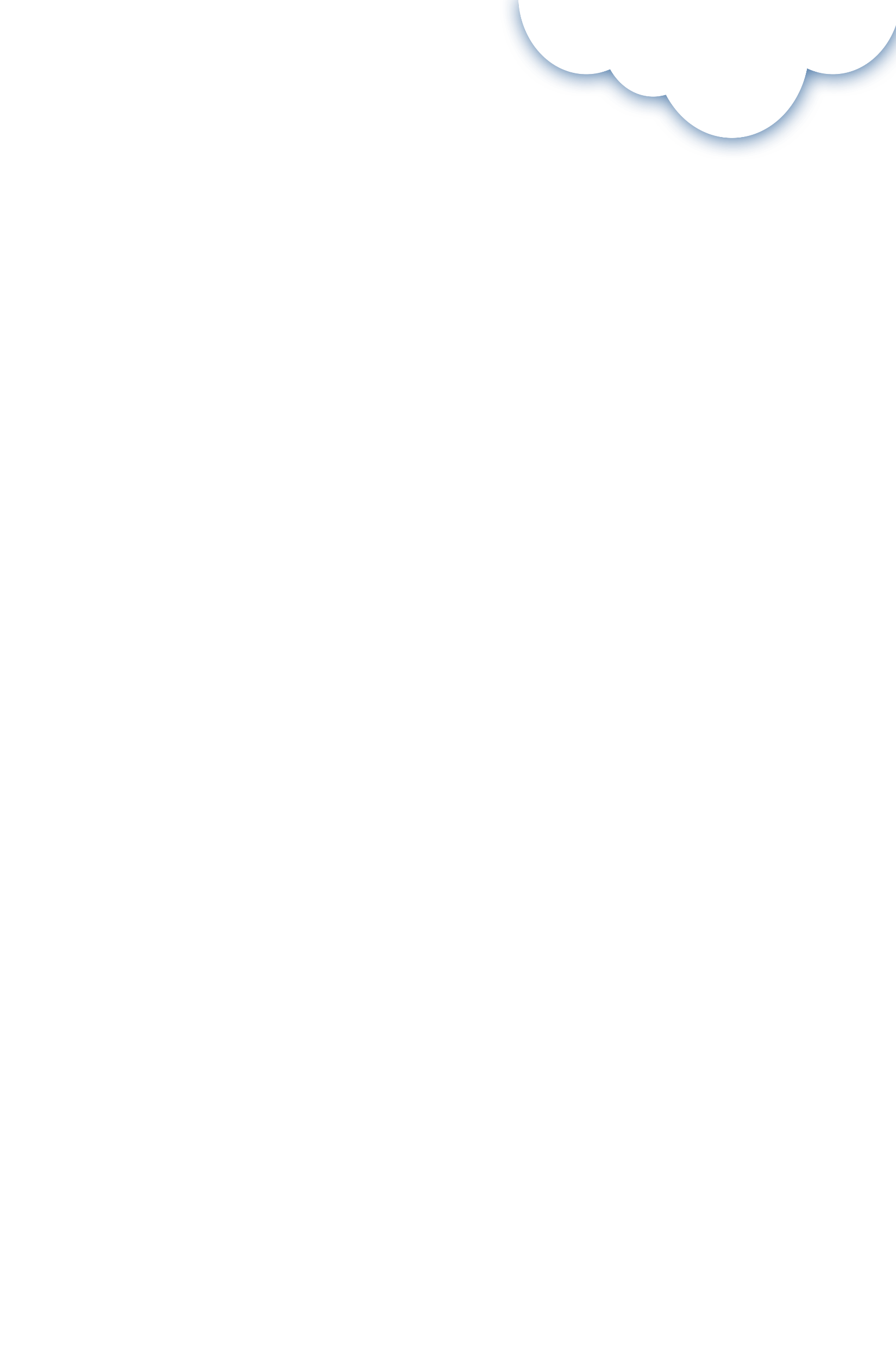 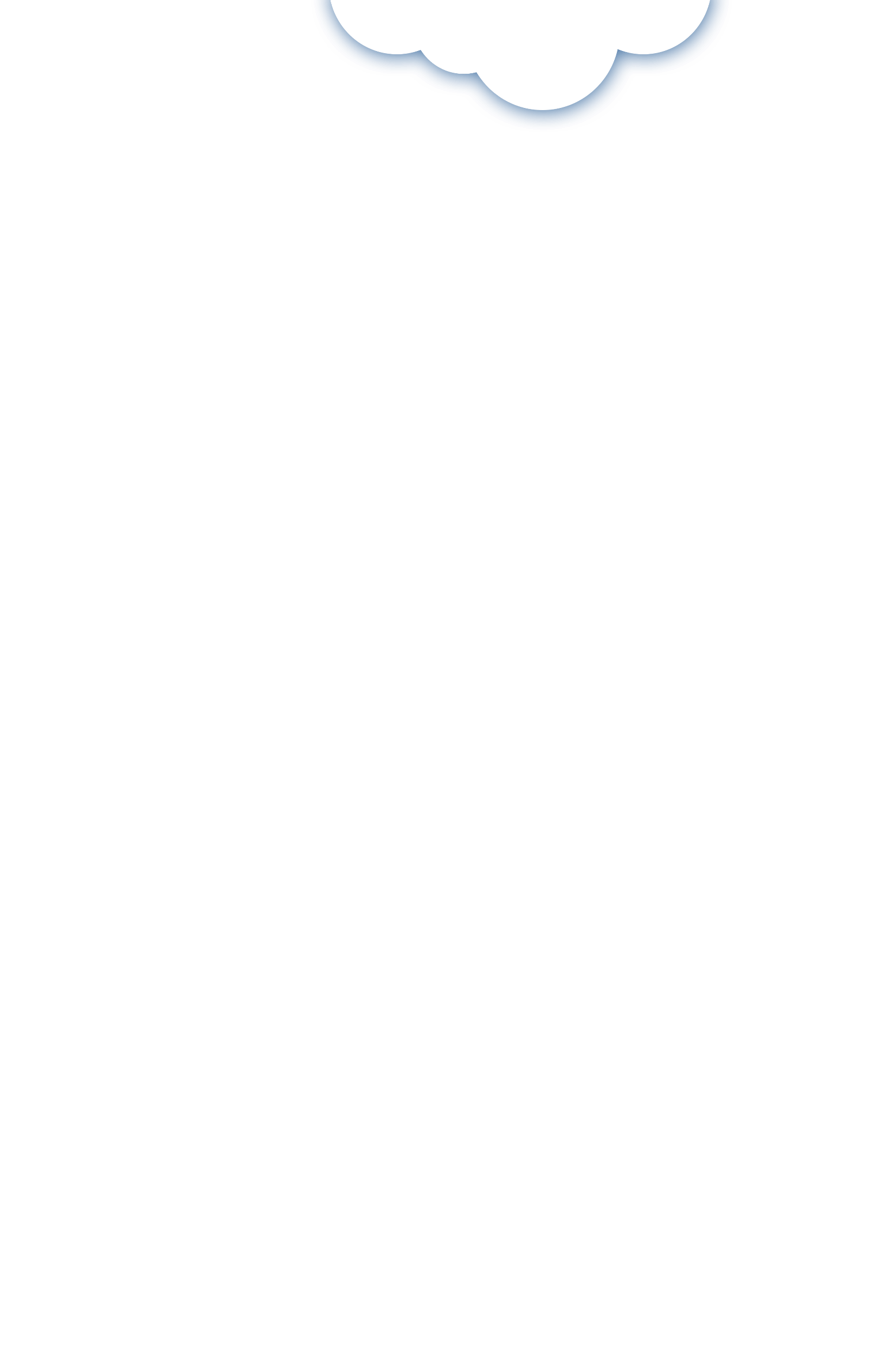 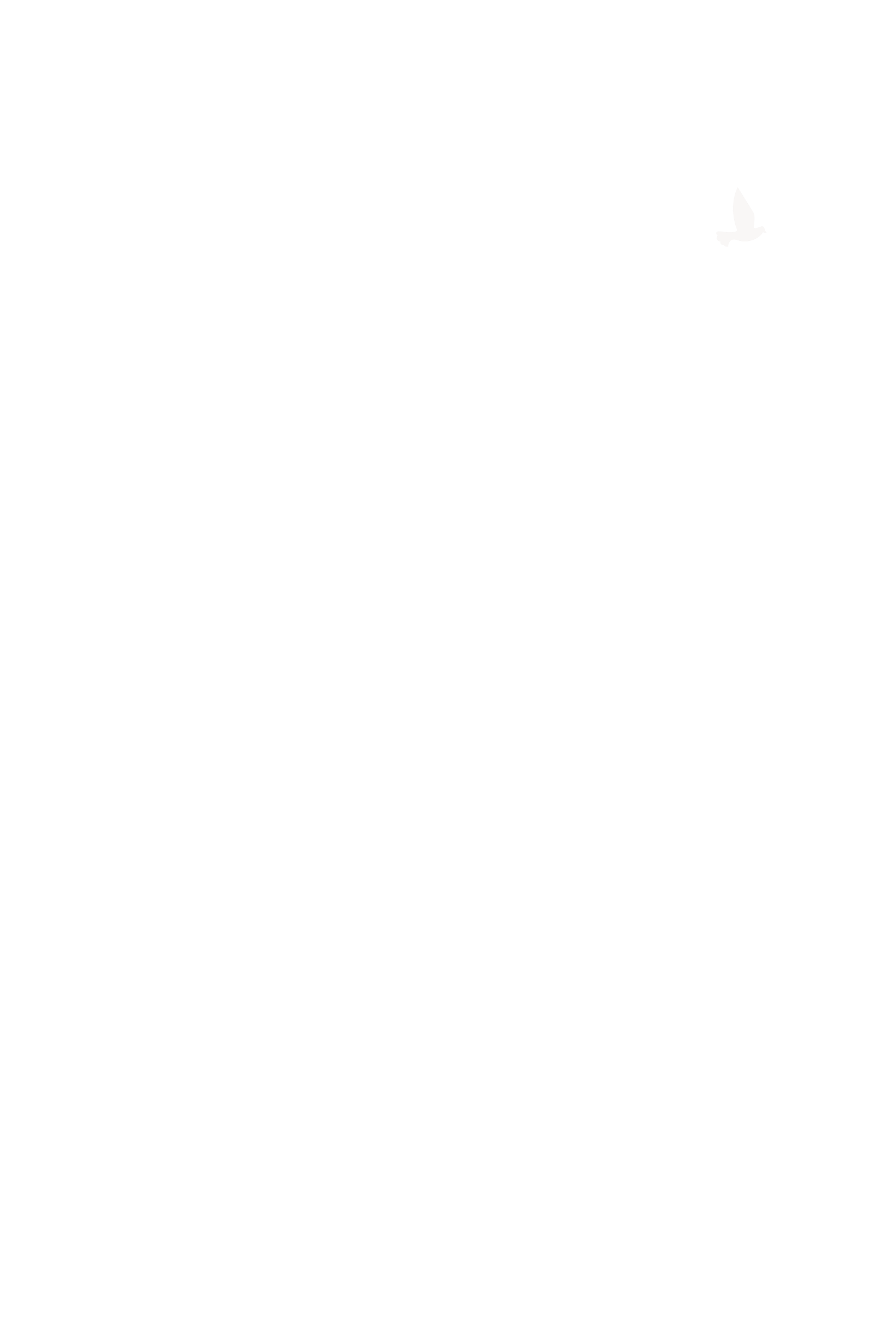 Hoạt động 4
Phân tích đánh giá
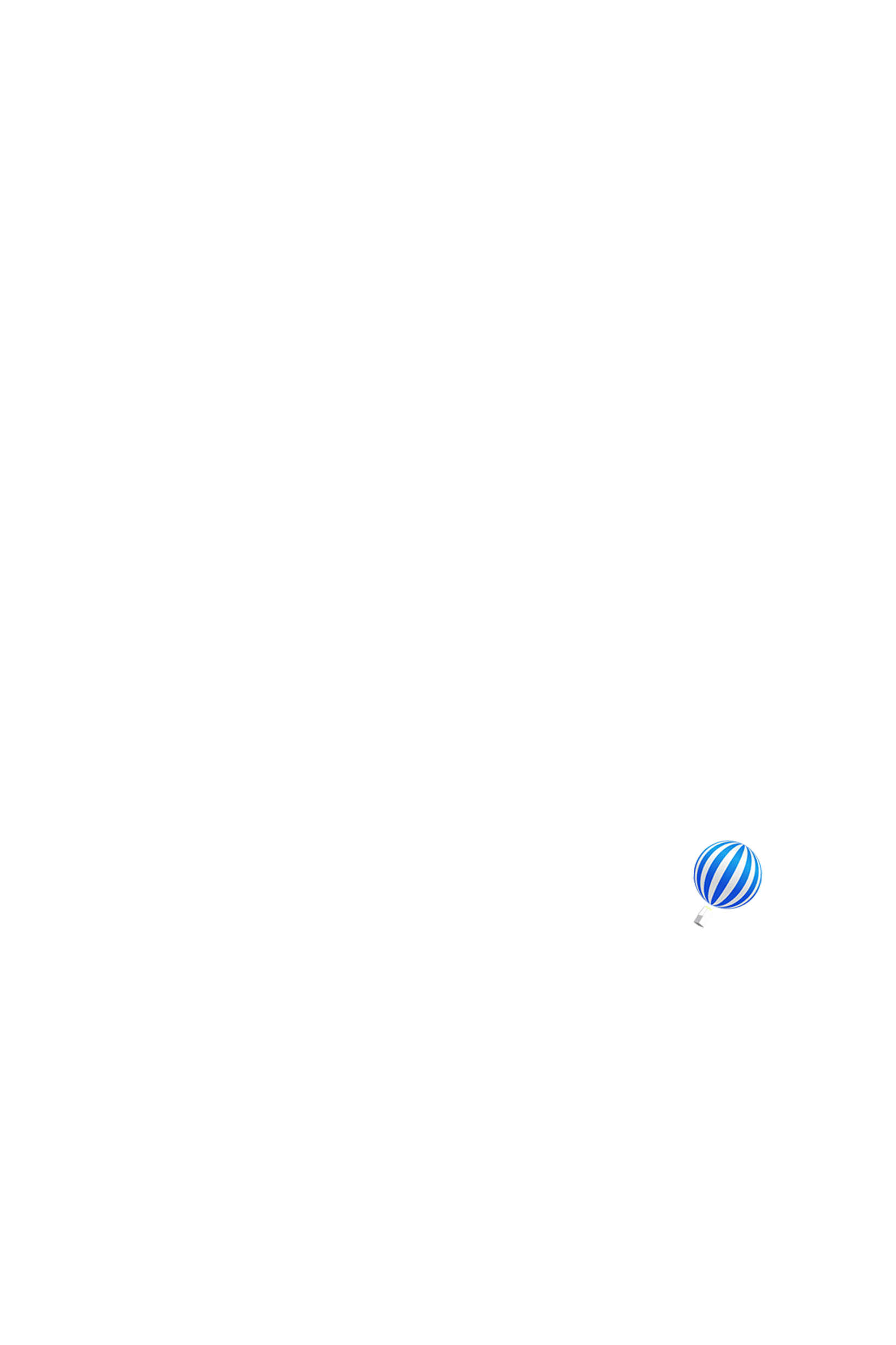 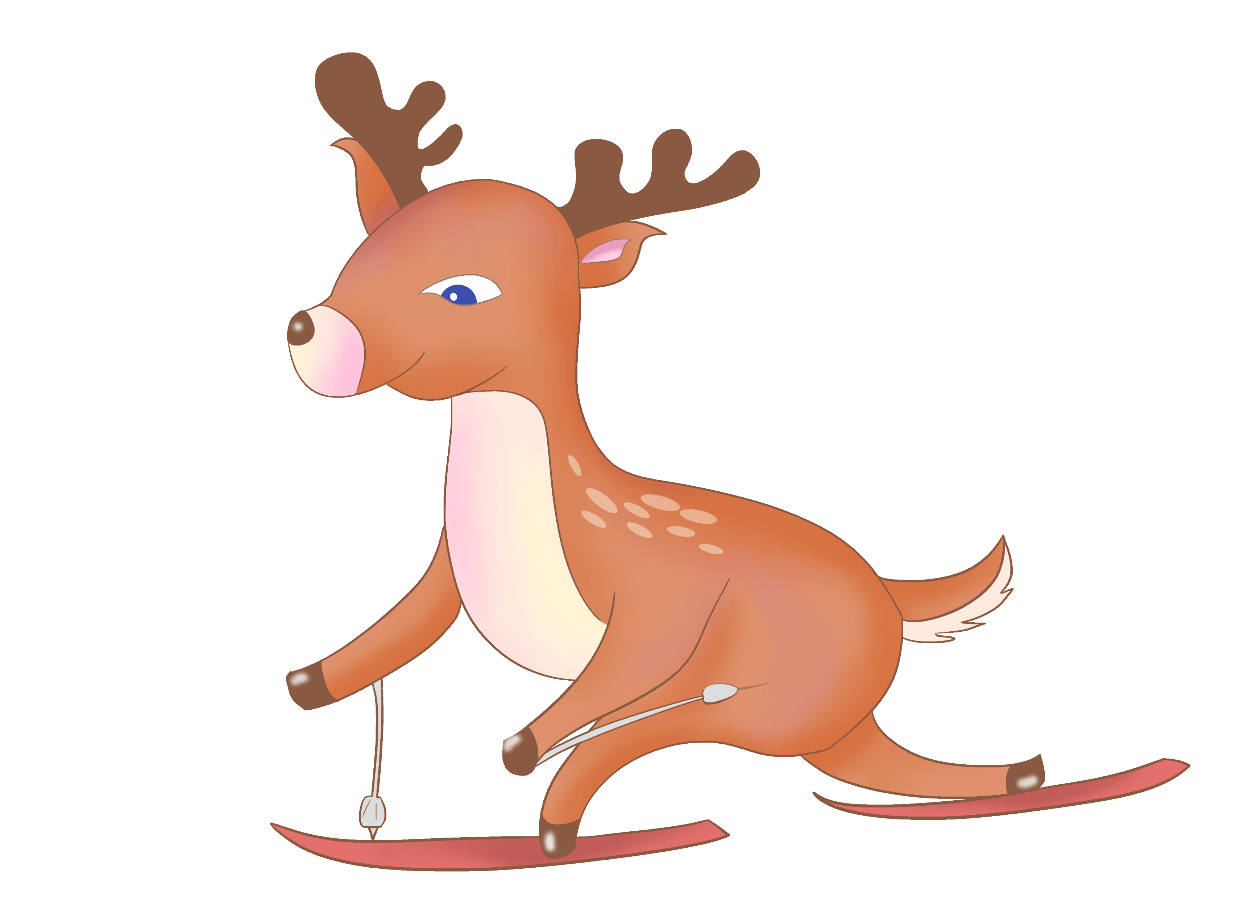 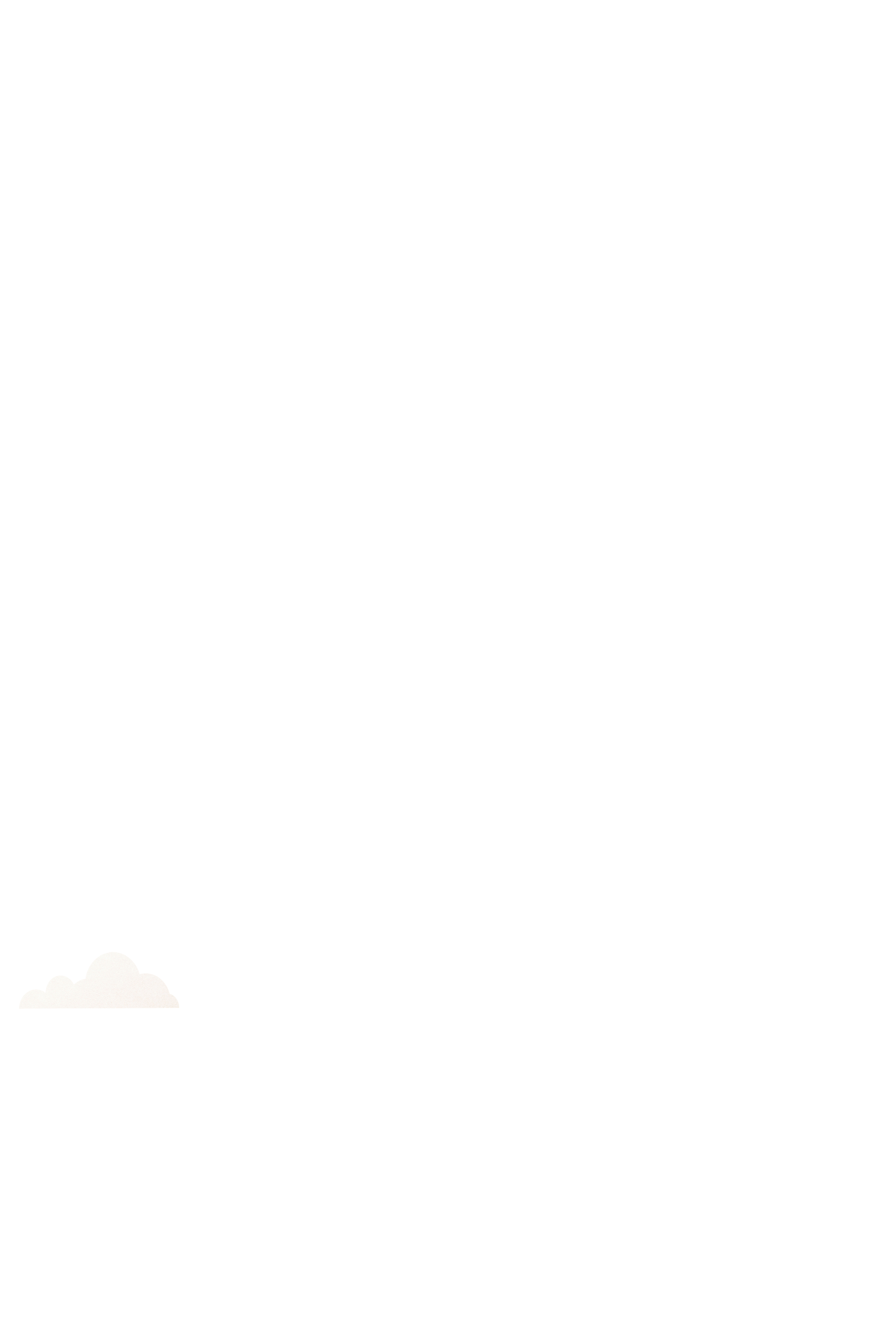 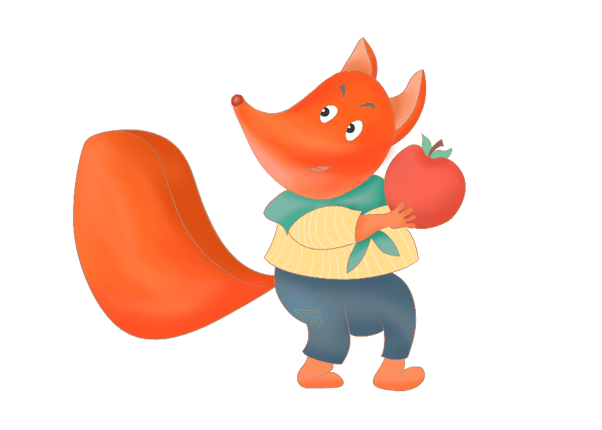 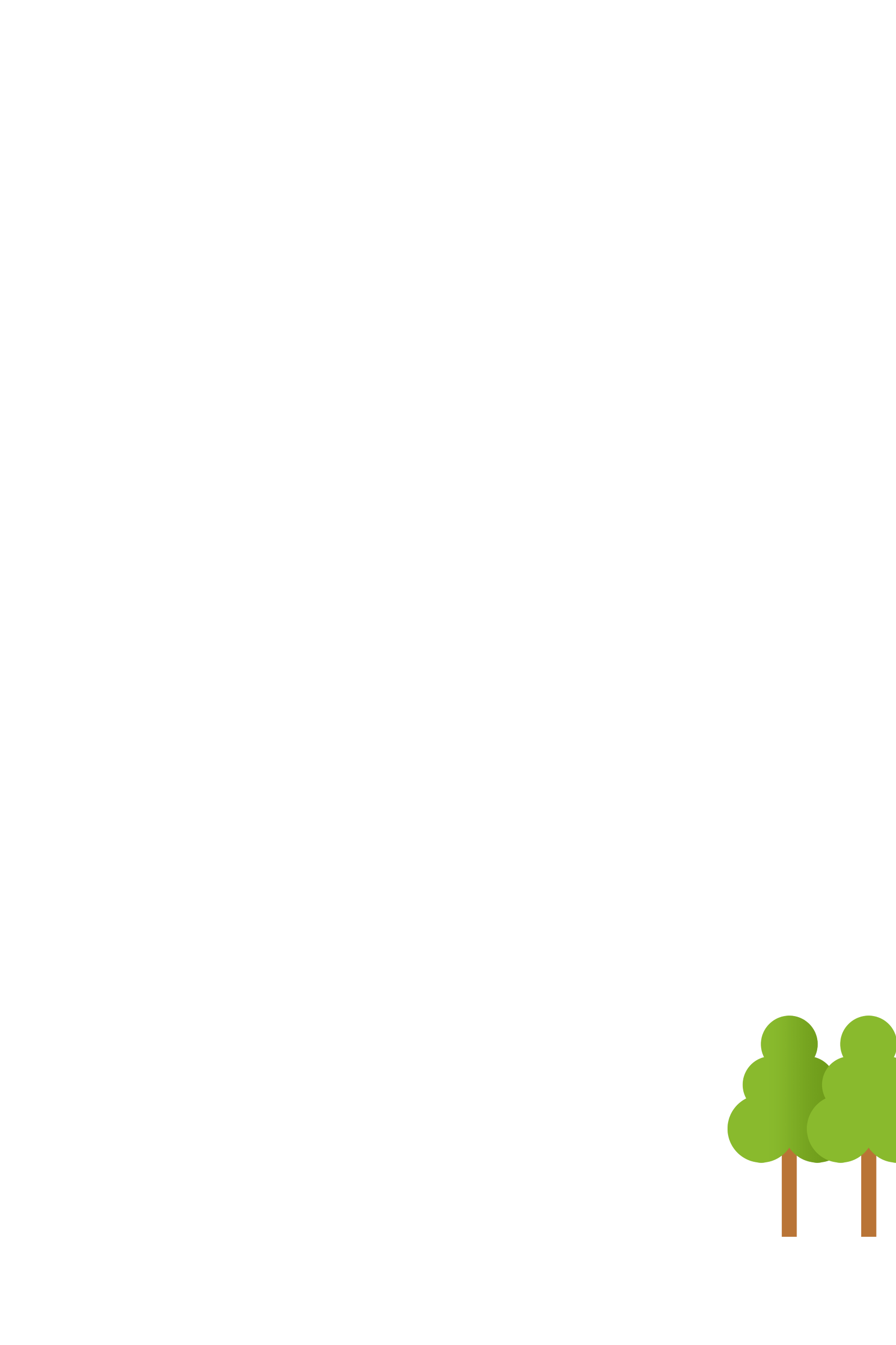 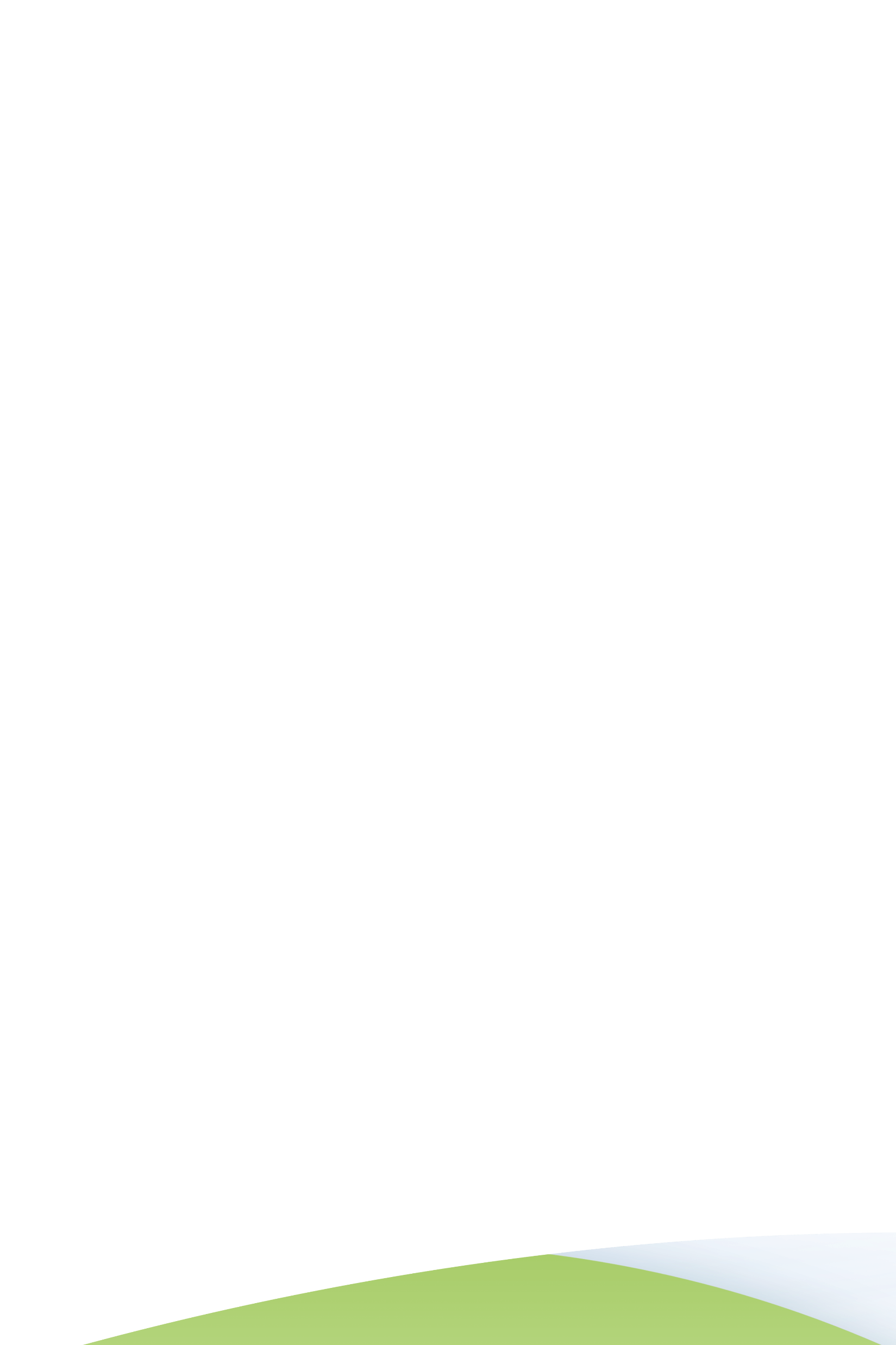 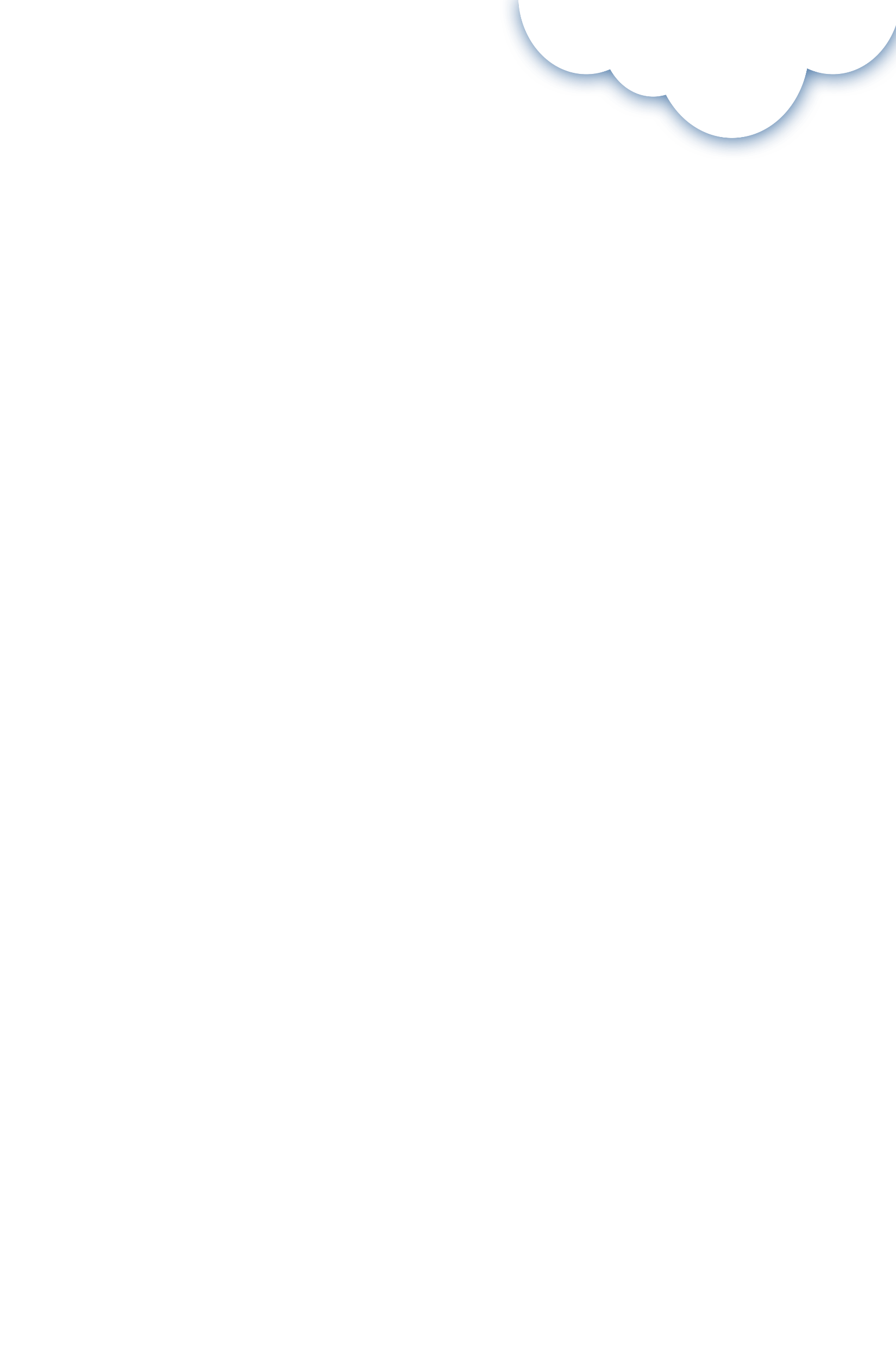 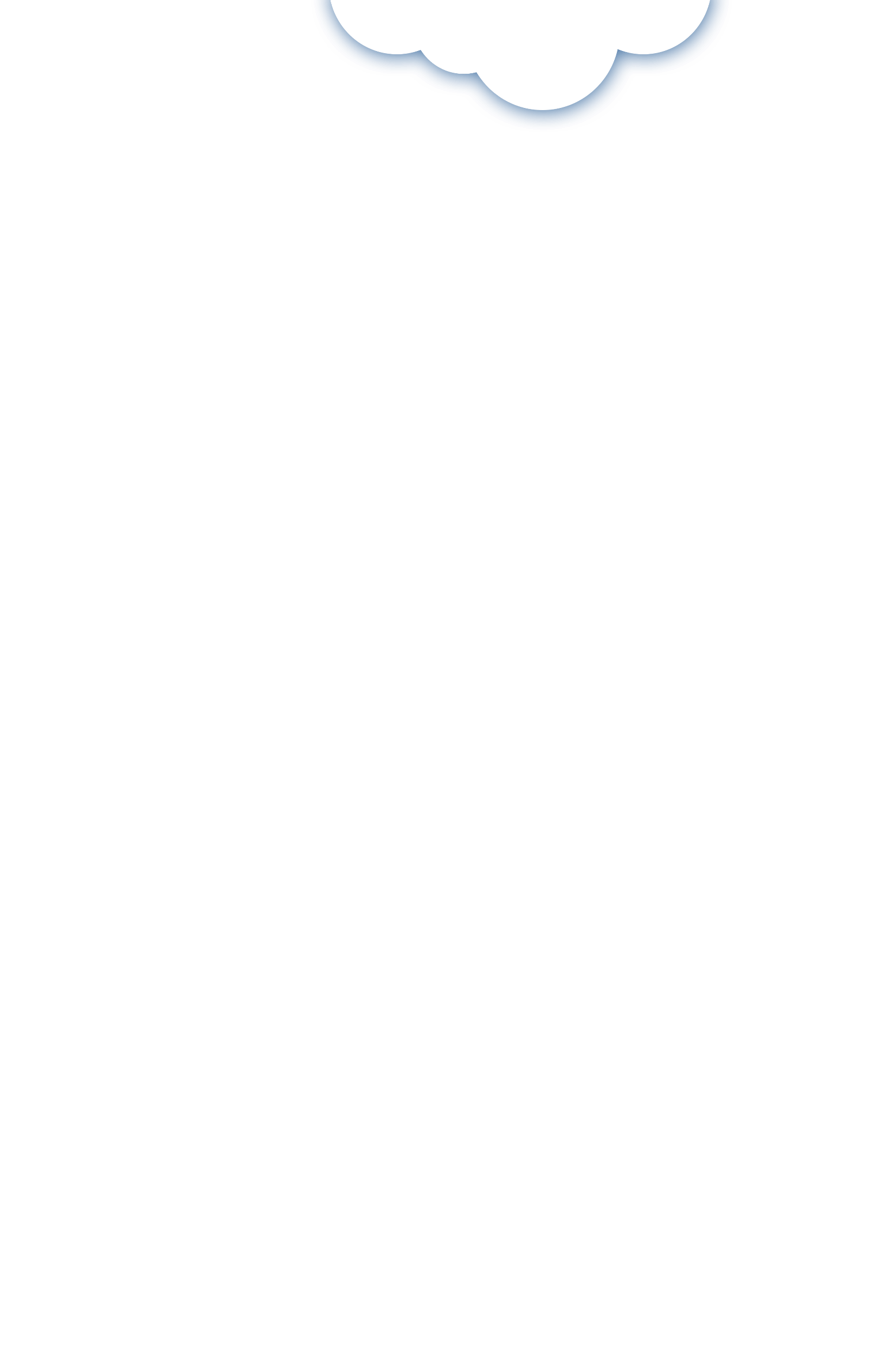 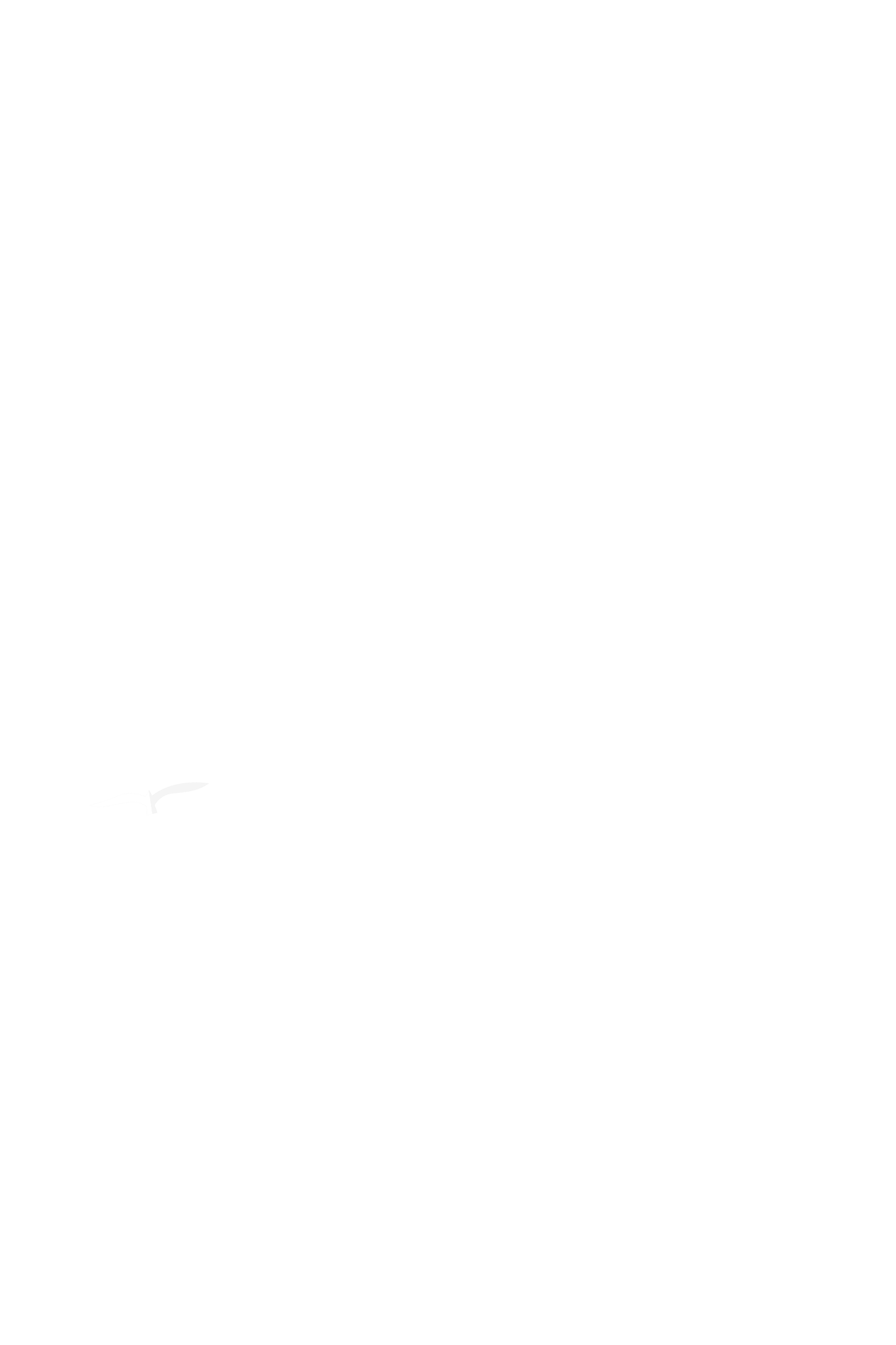 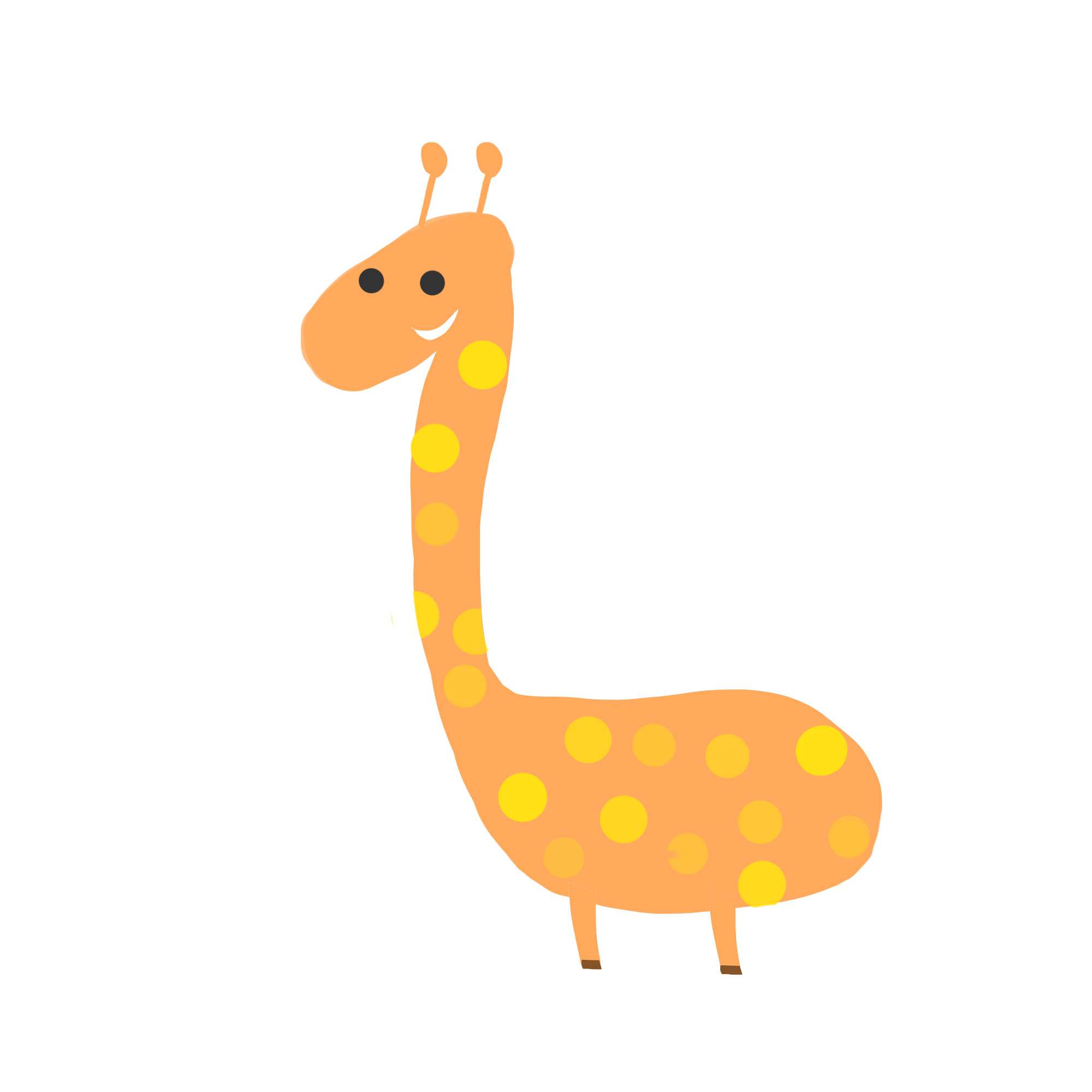 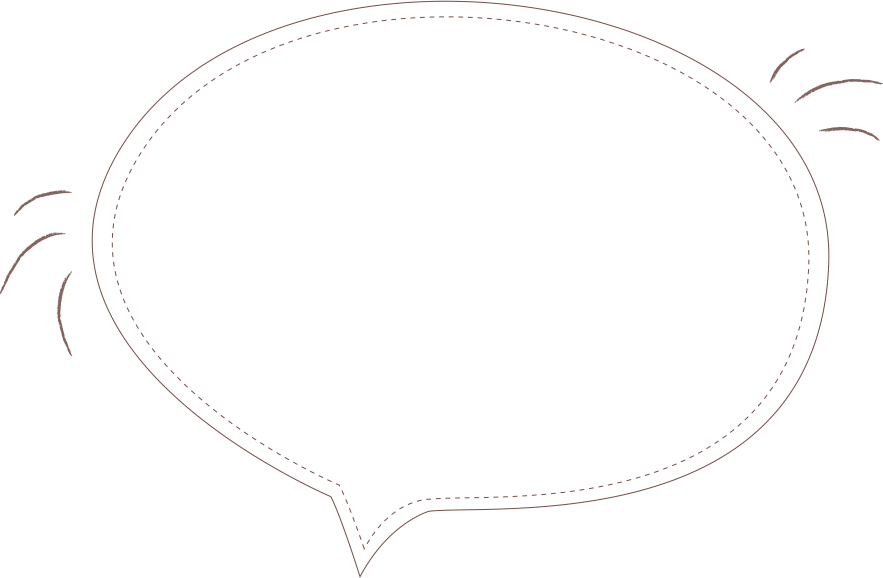 Em hãy giới thiệu, chia sẻ sản phẩm với người thân và bạn bè.
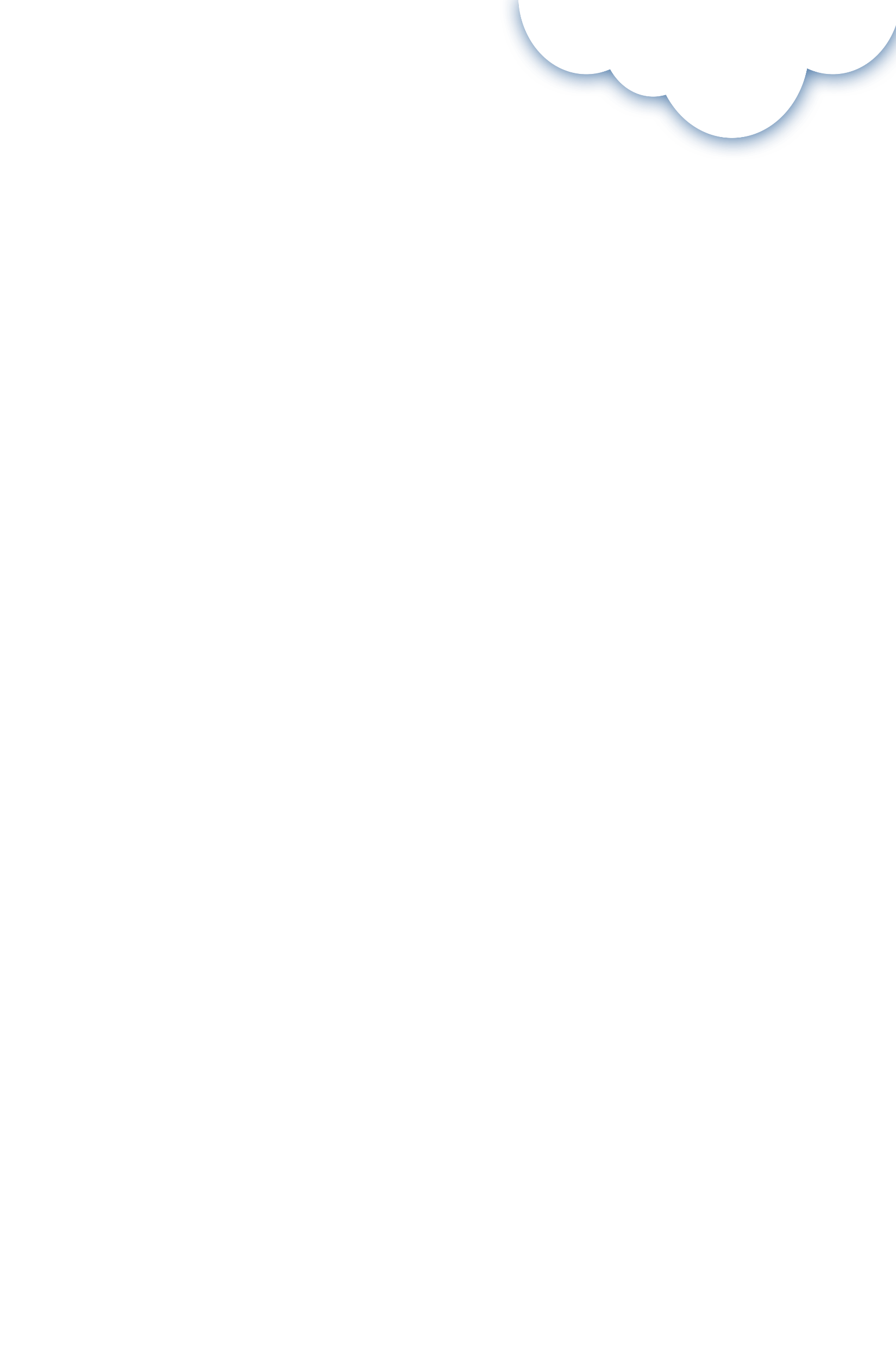 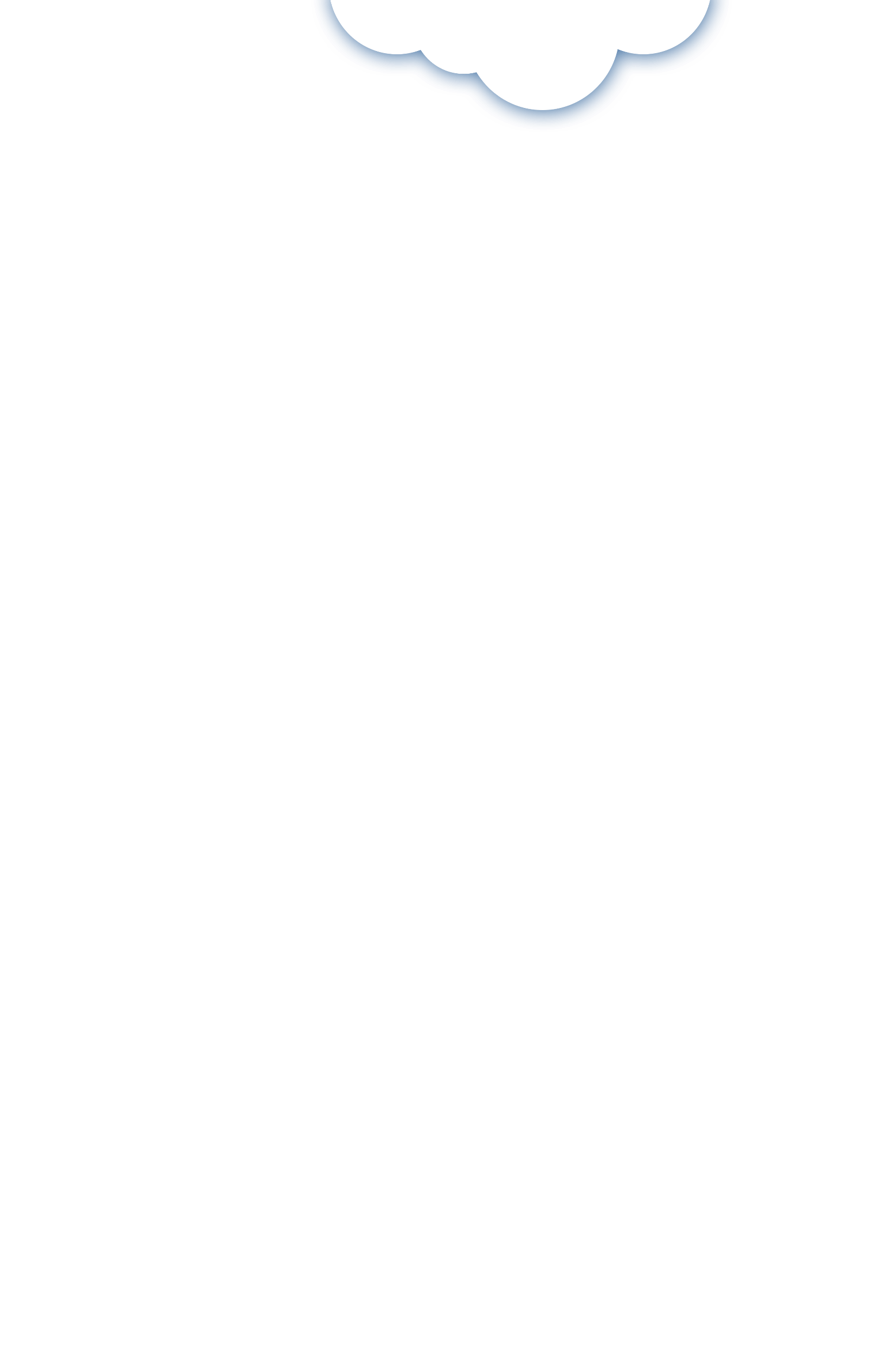 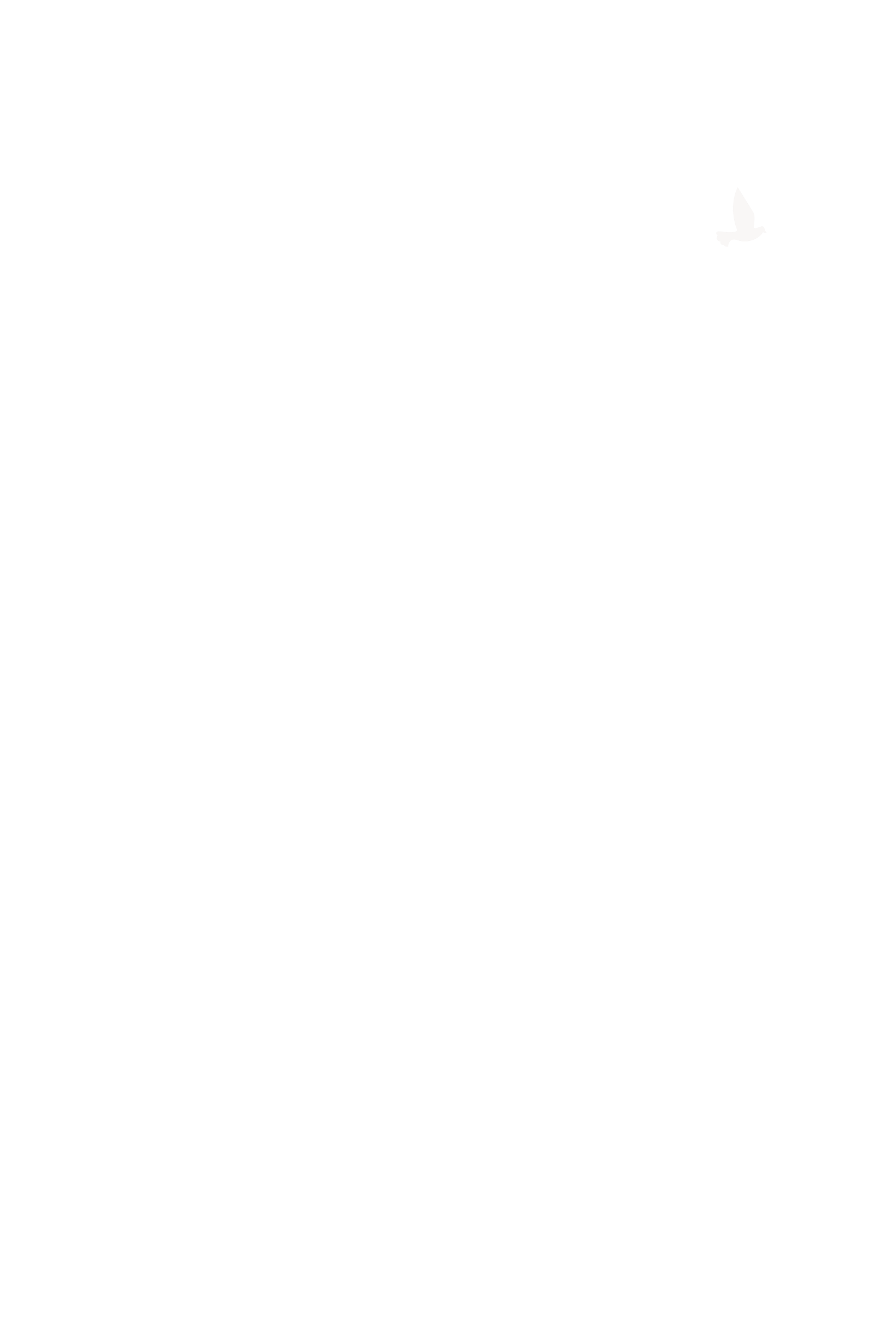 Hoạt động 5
Vận dụng phát triển
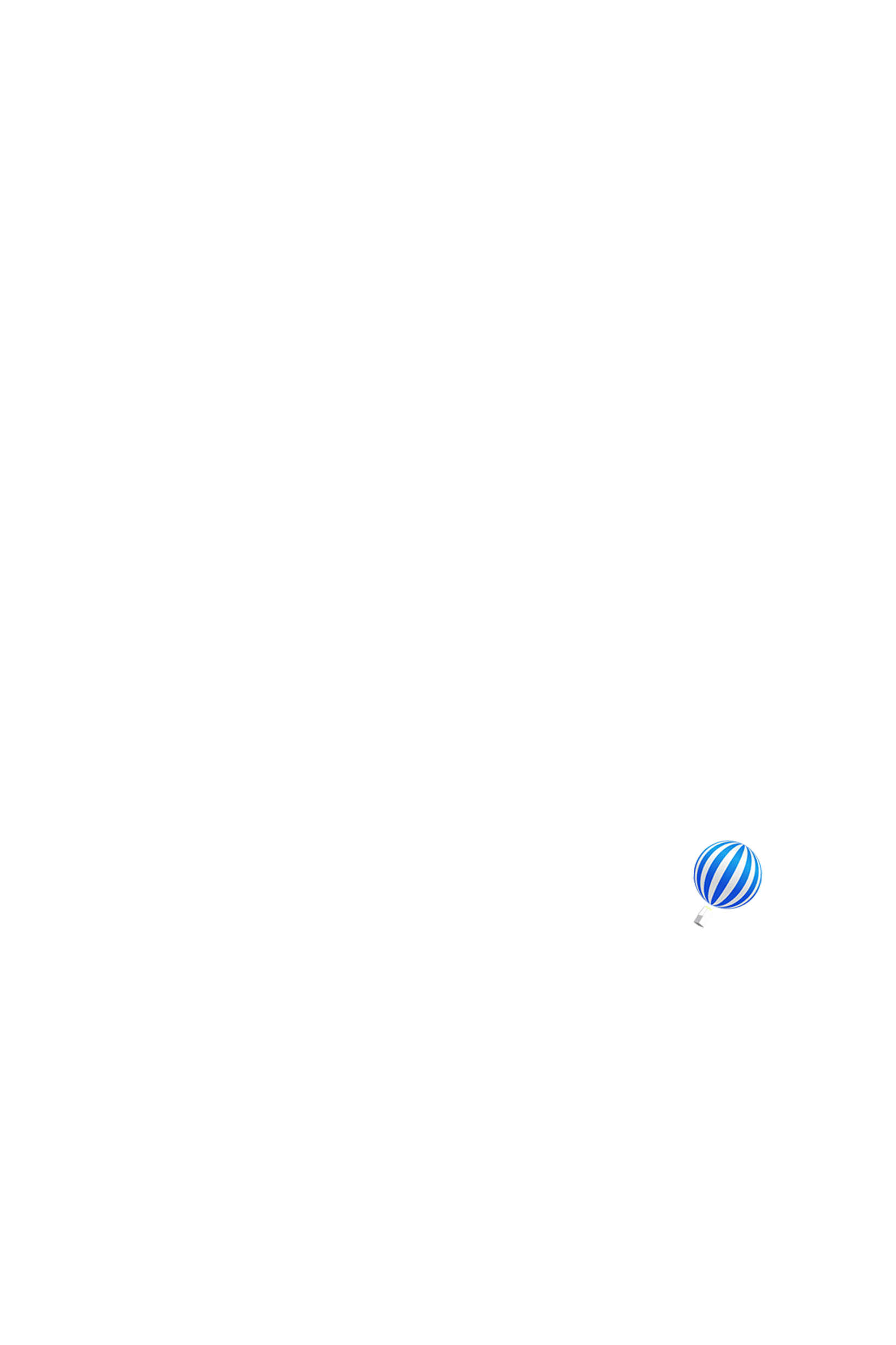 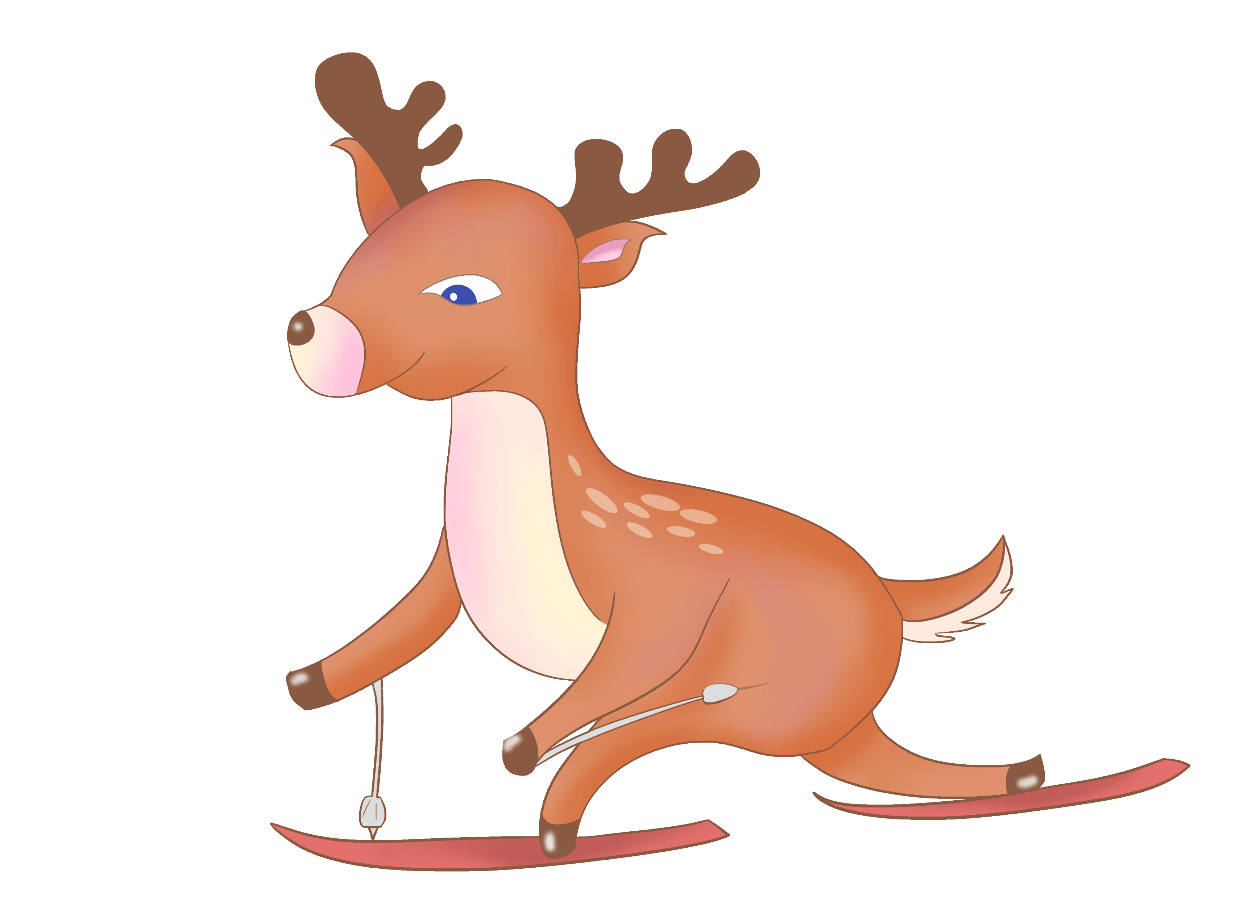 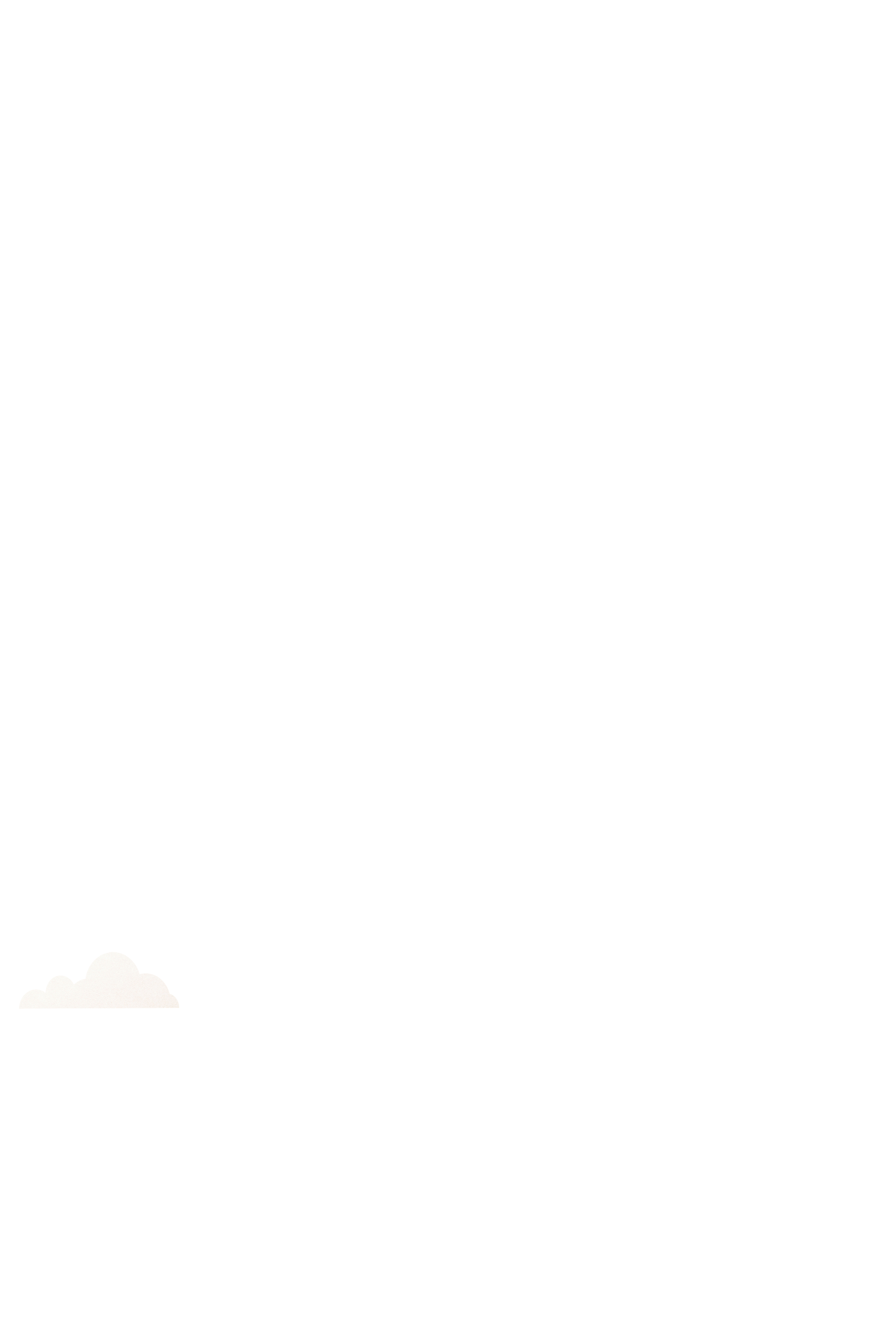 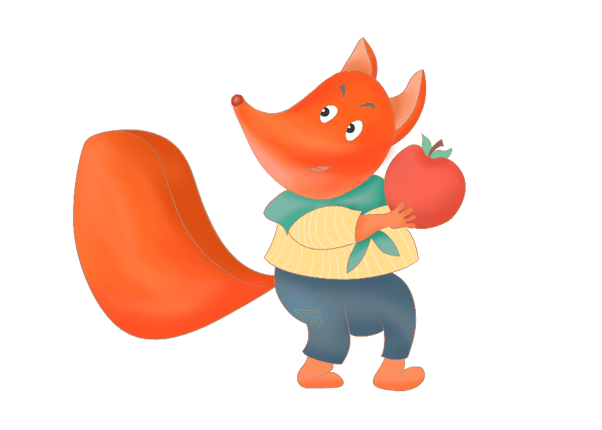 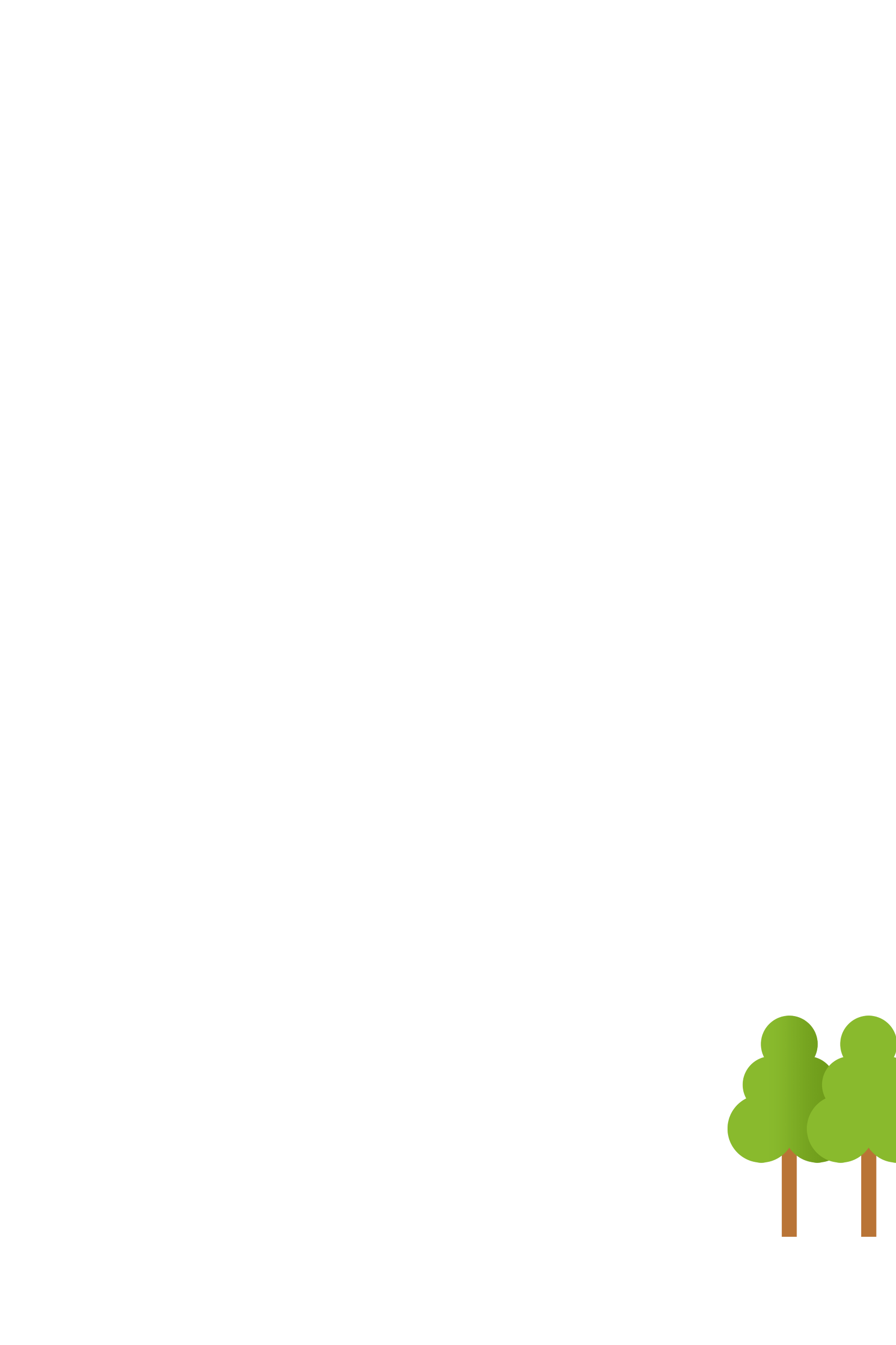 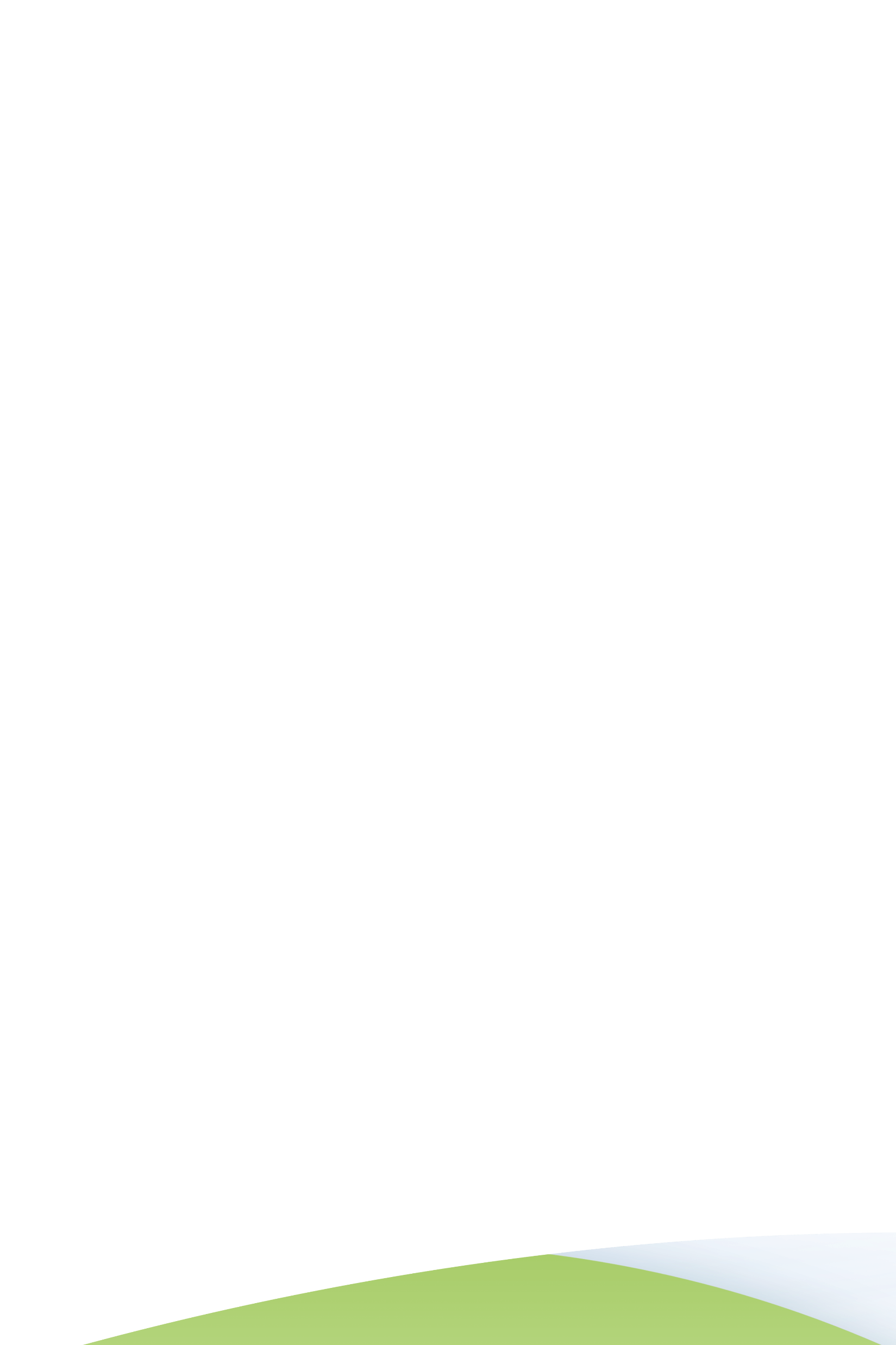 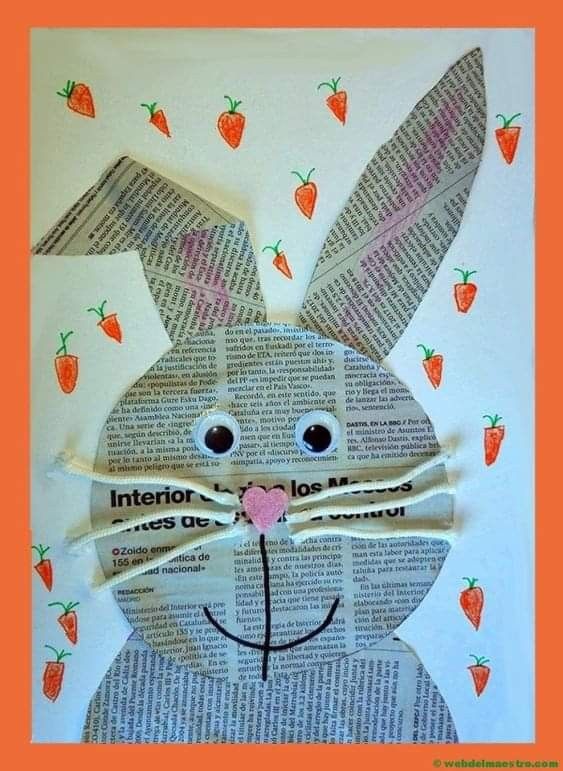 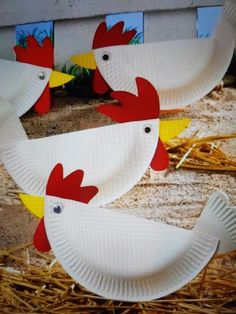 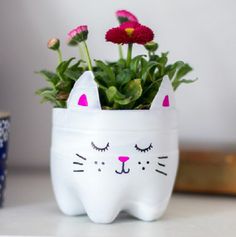 Em hãy thực hành sáng tạo sản phẩm với các chất liệu khác nhé!
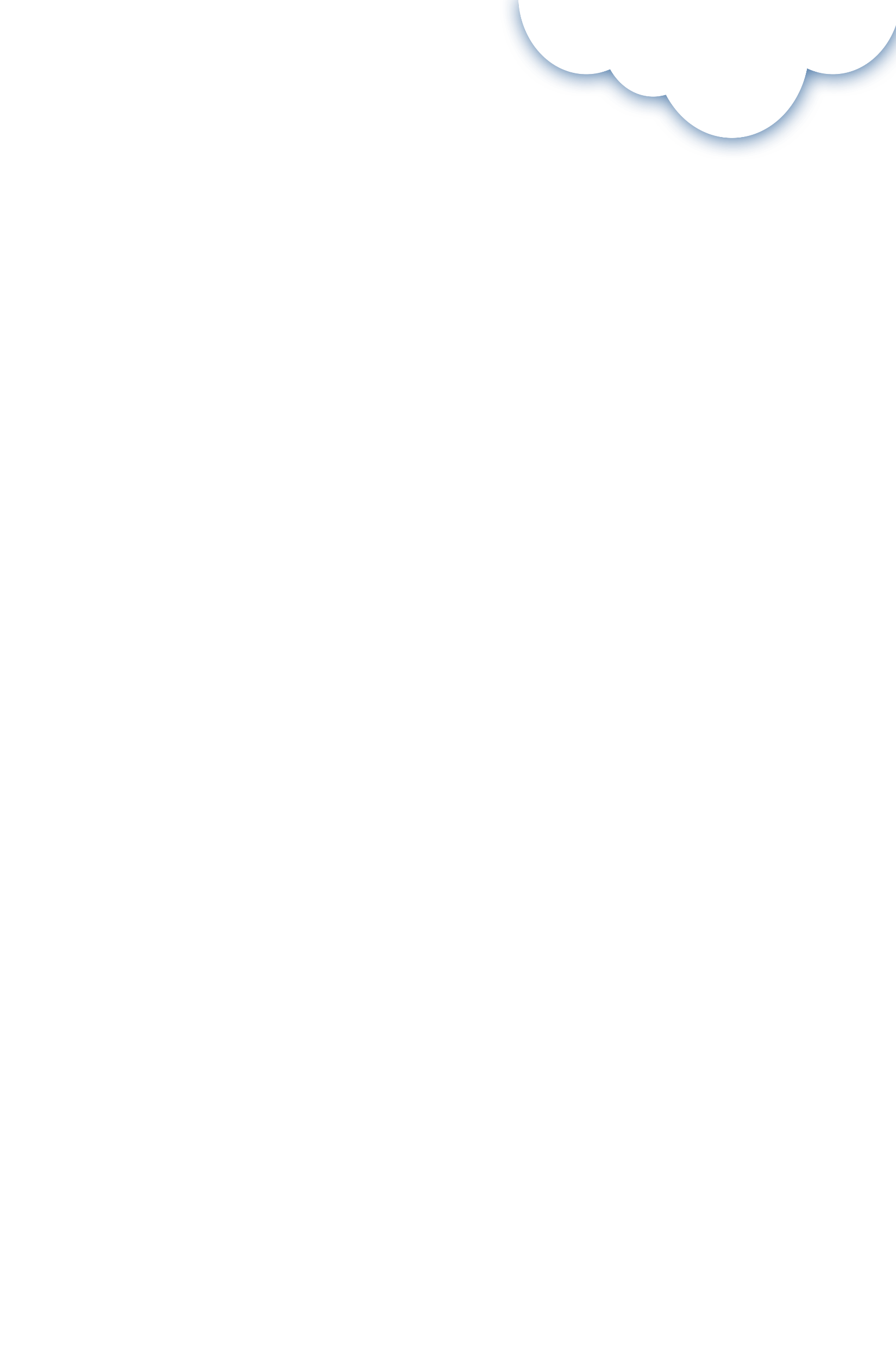 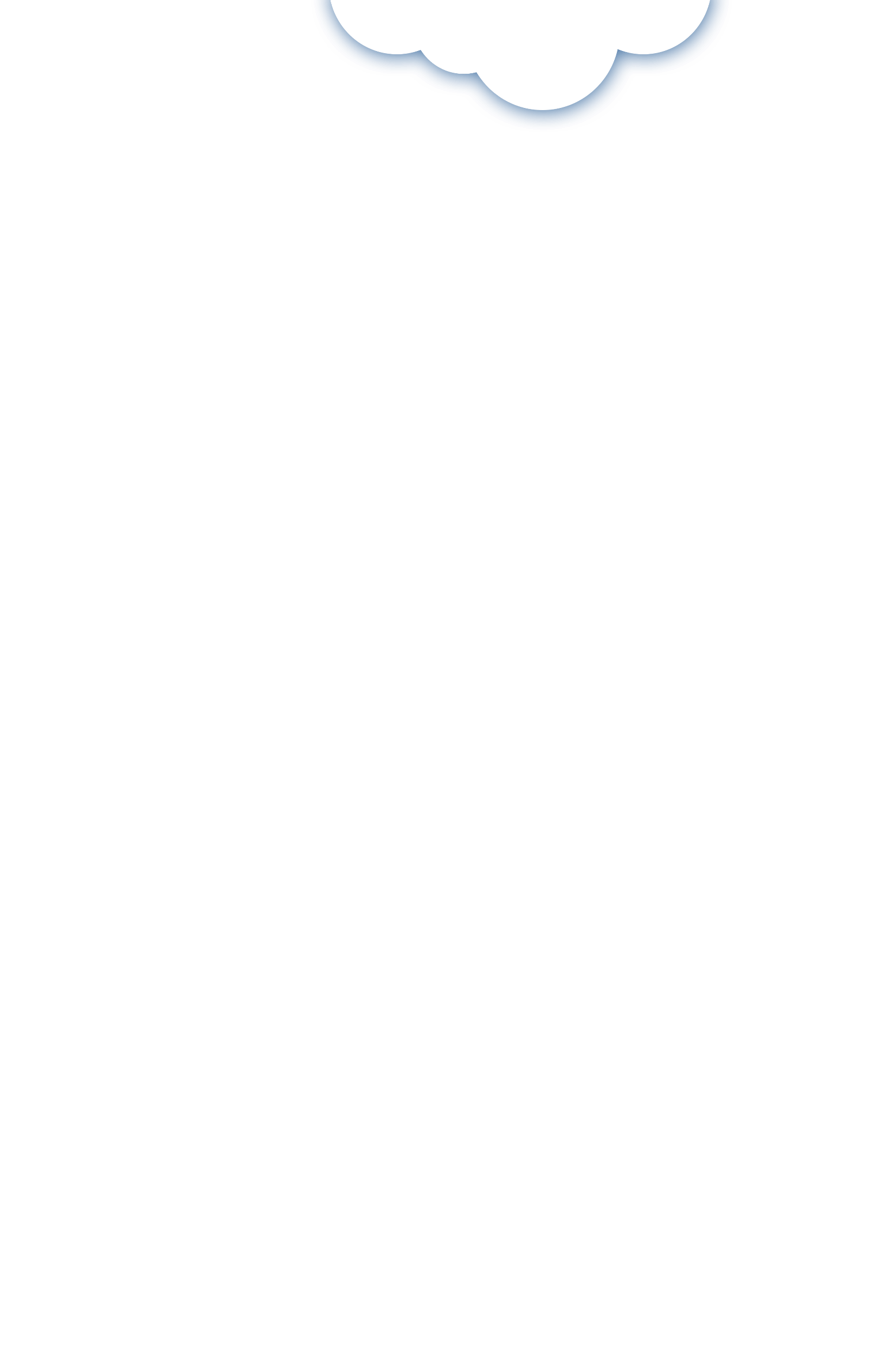 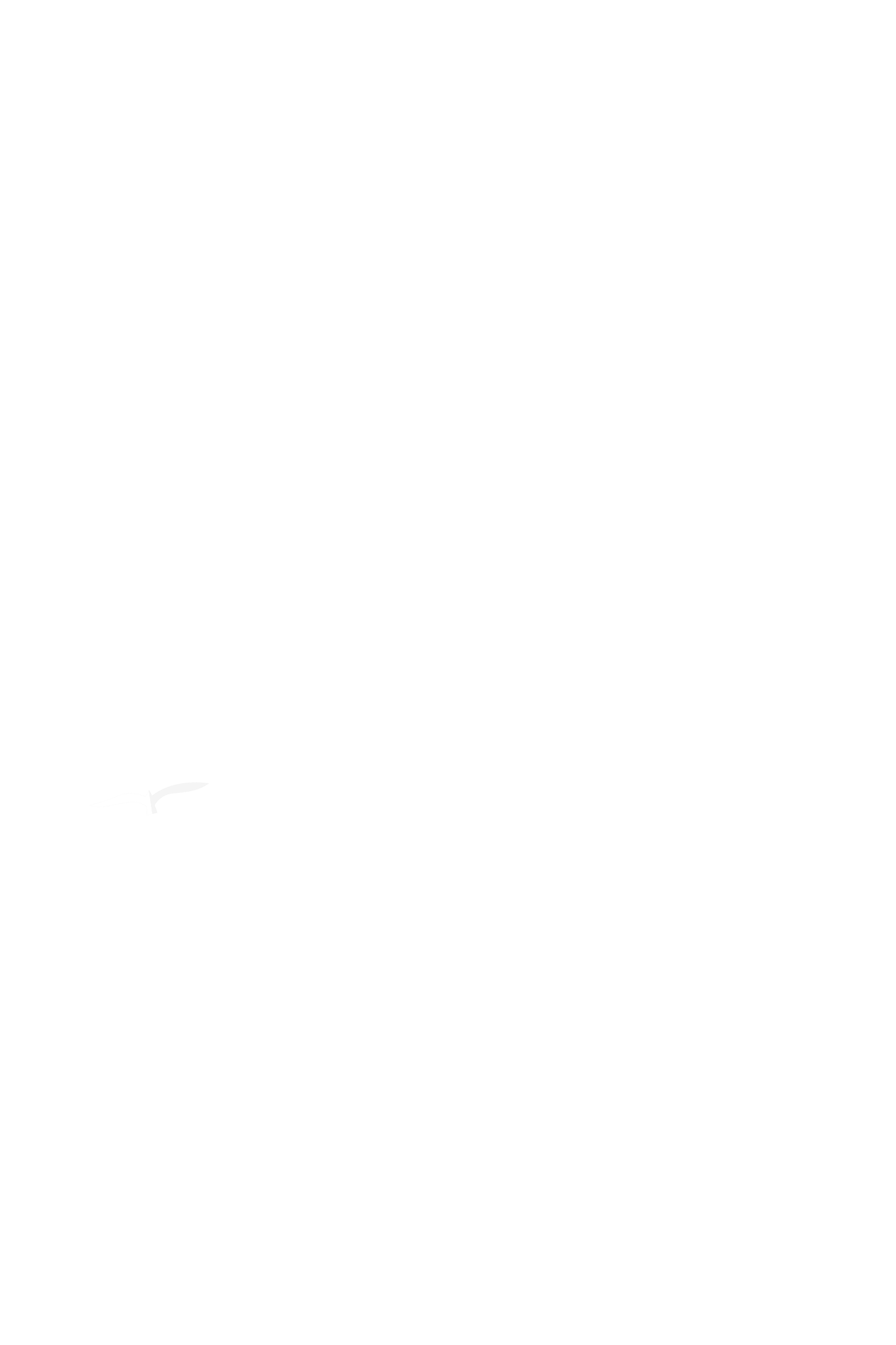 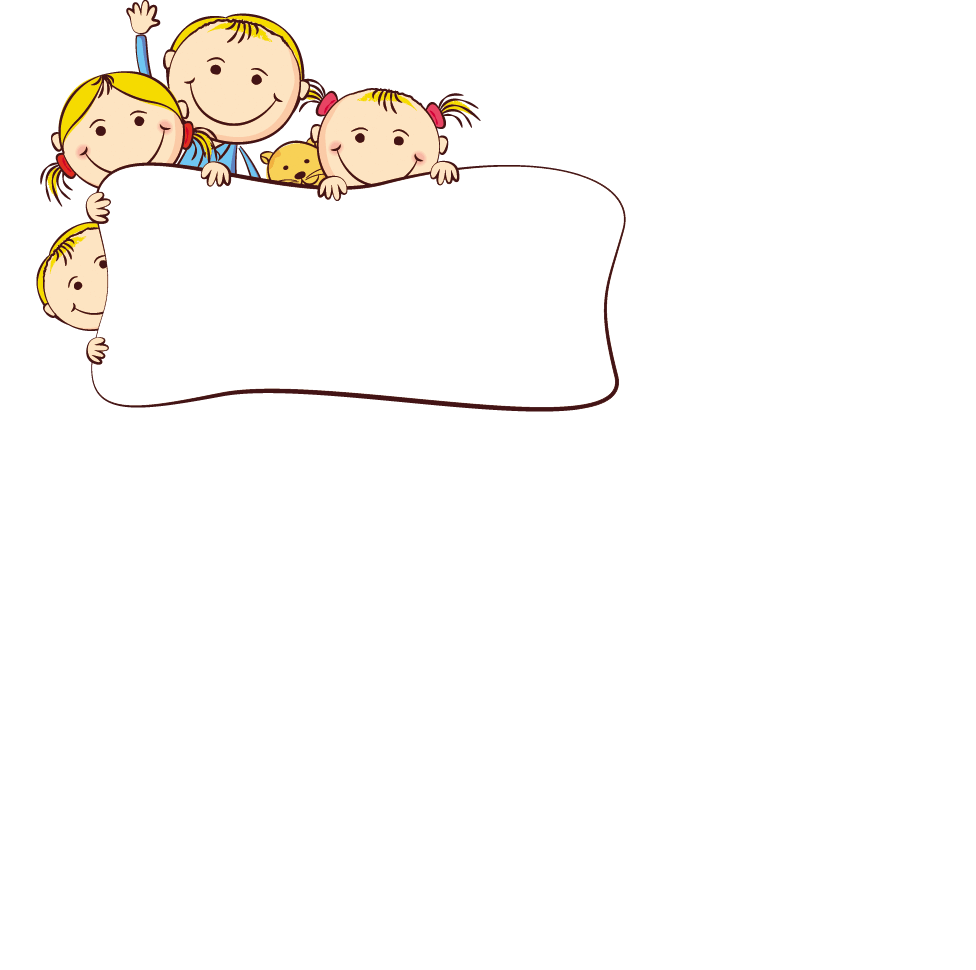 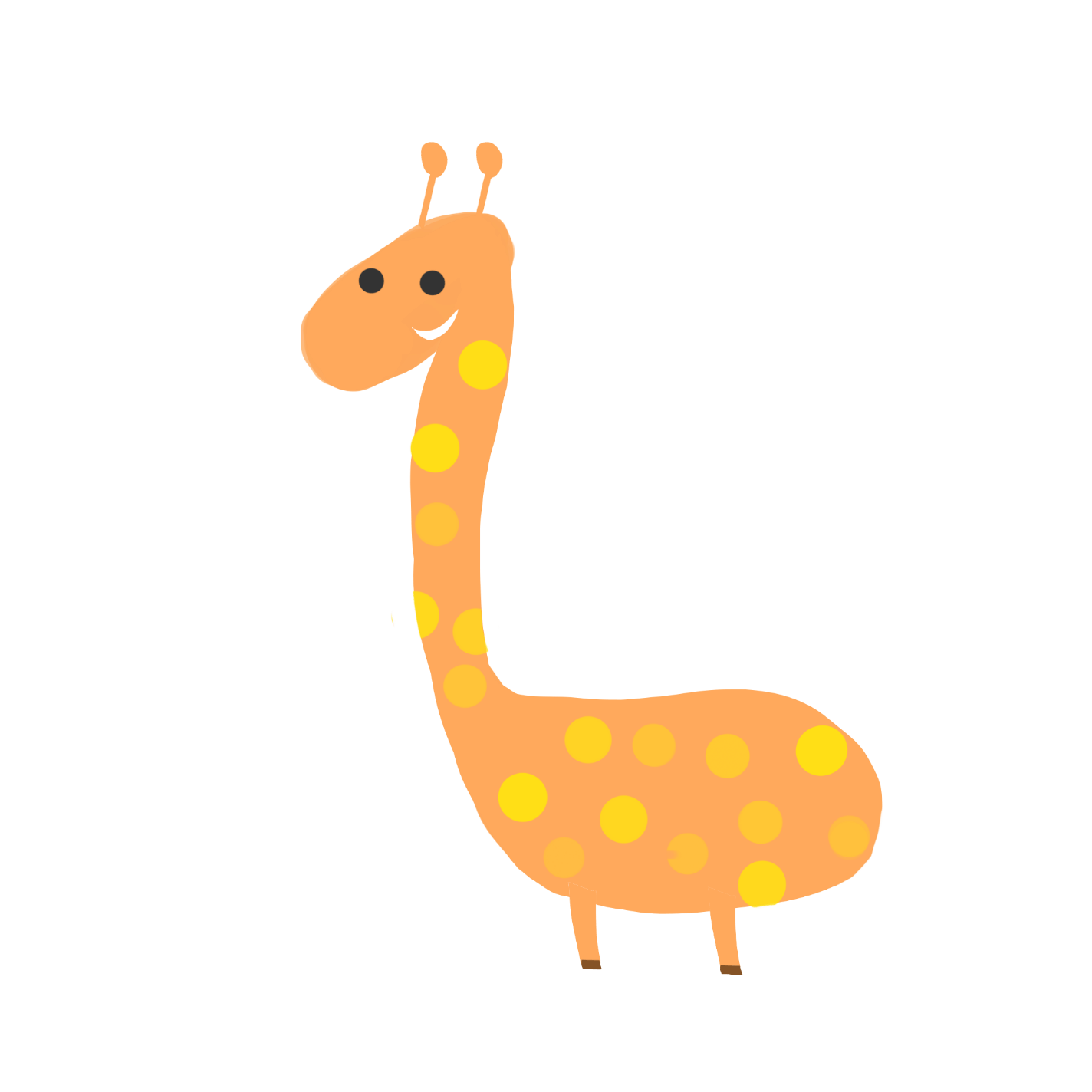 Xin chào tạm biệt
 và hẹn gặp lại các em!
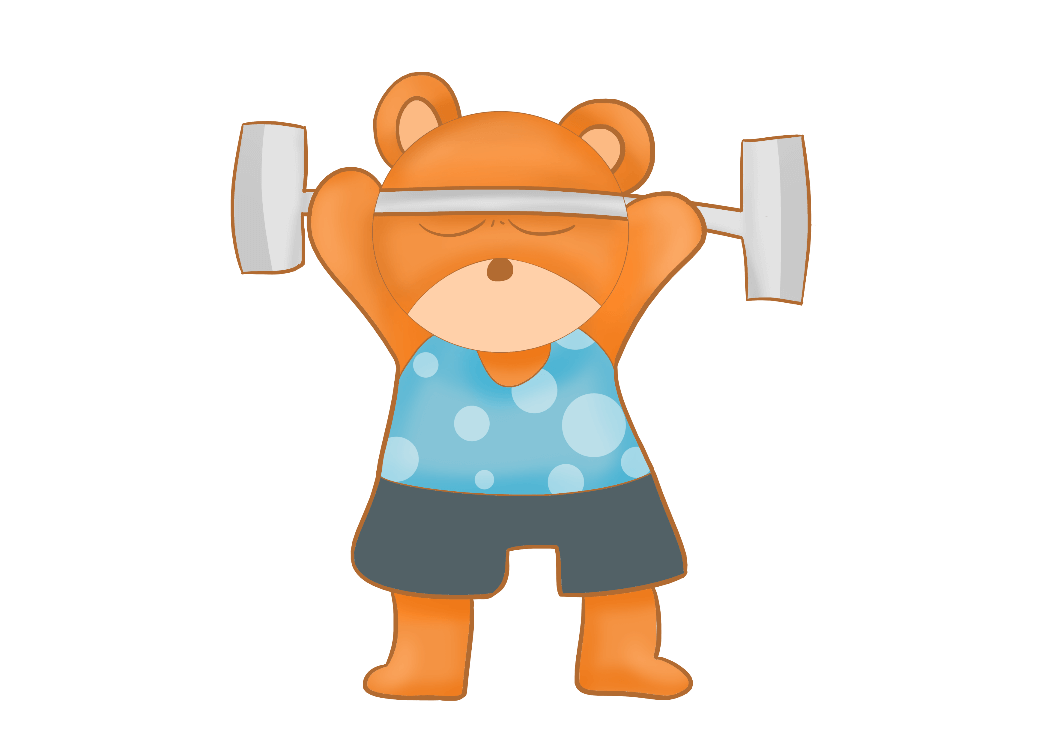